WISHES 4 KIDS 

PRESENTATION
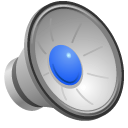 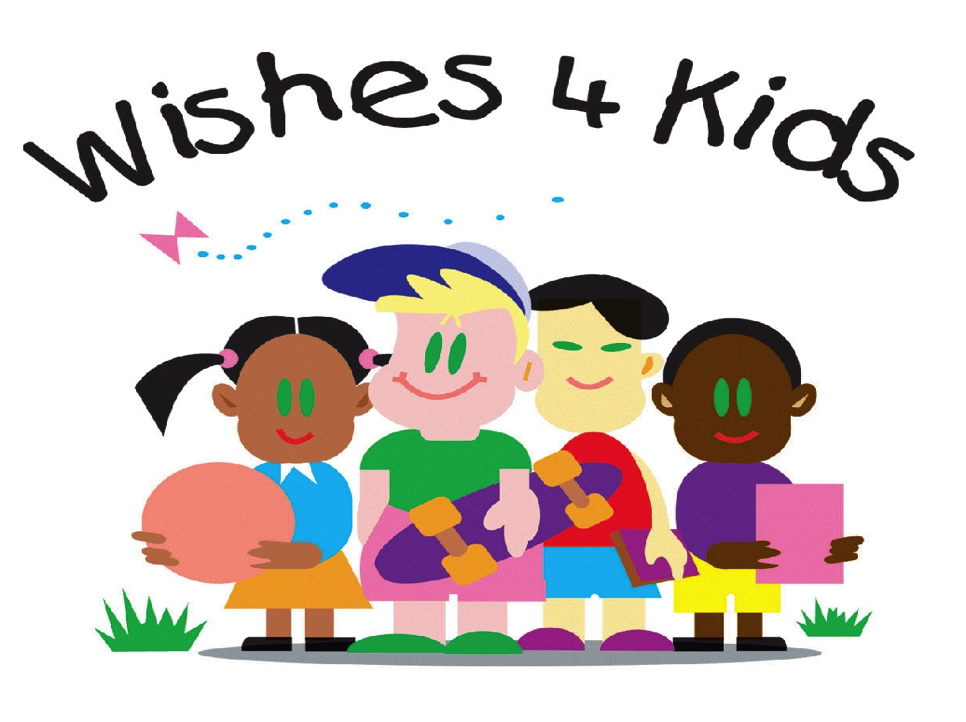 In September 2002, Russell Brickett founded the Wishes 4 Kids children’s Charity.

Russell wanted every child that had a wish granted to be happy and be able to forget their suffering for a short time.

Sadly Russell passed away on 19th April 2018. He is sorely missed by everyone who knew him.
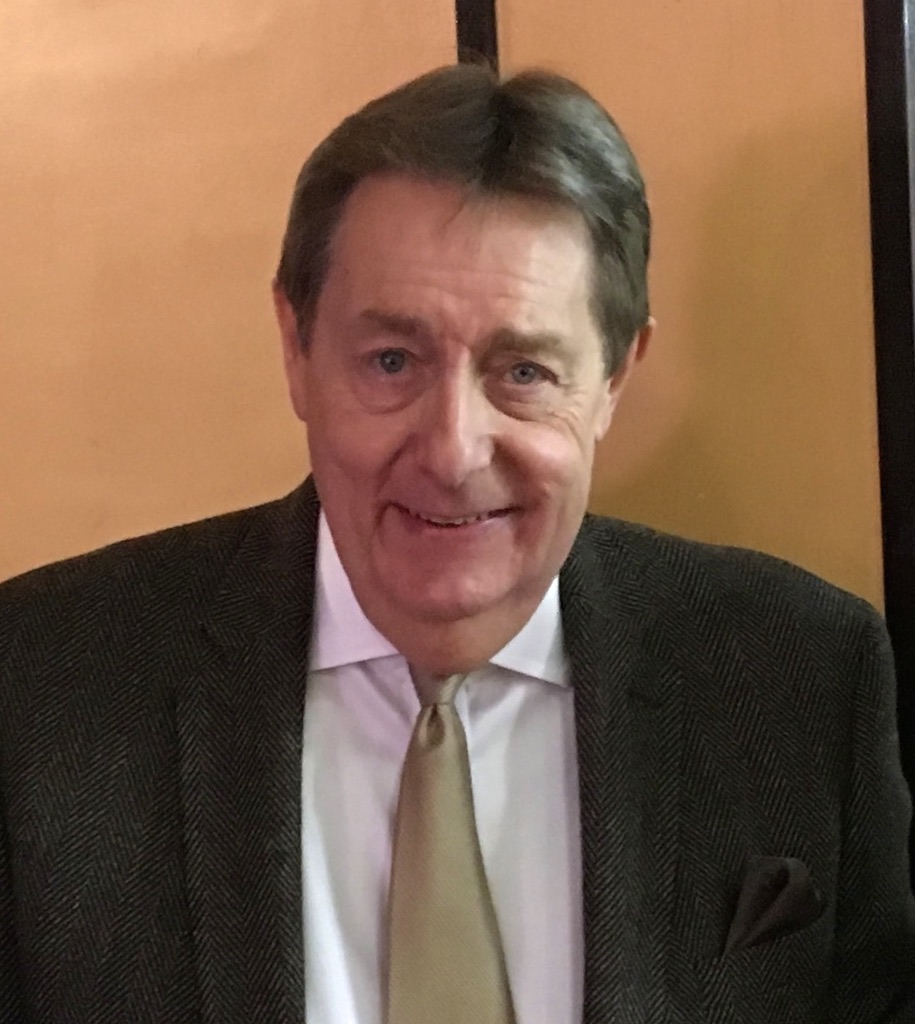 Russell Brickett
               Wishes 4 Kids Founder
Wishes 4 Kids was created to grant a wish for Leicestershire children who are life limited, terminally ill, have experienced life-changing physical or emotional traumas or have suffered major abuse.The Charity grants wishes for those of eighteen years and below.
Sadly we do not have a magical cure for the suffering of these youngsters, however, we can bring a short period of respite.
The time when a child has a wish granted is a moment that will be treasured by them for the rest of their life.
Each child is invited to make three wishes – it is then our challenge to make one of them come true.
The Charity has granted nearly 7000 wishes to date and over the last four years are averaging over a wish a day.Here are a few examples of some of those wishes -
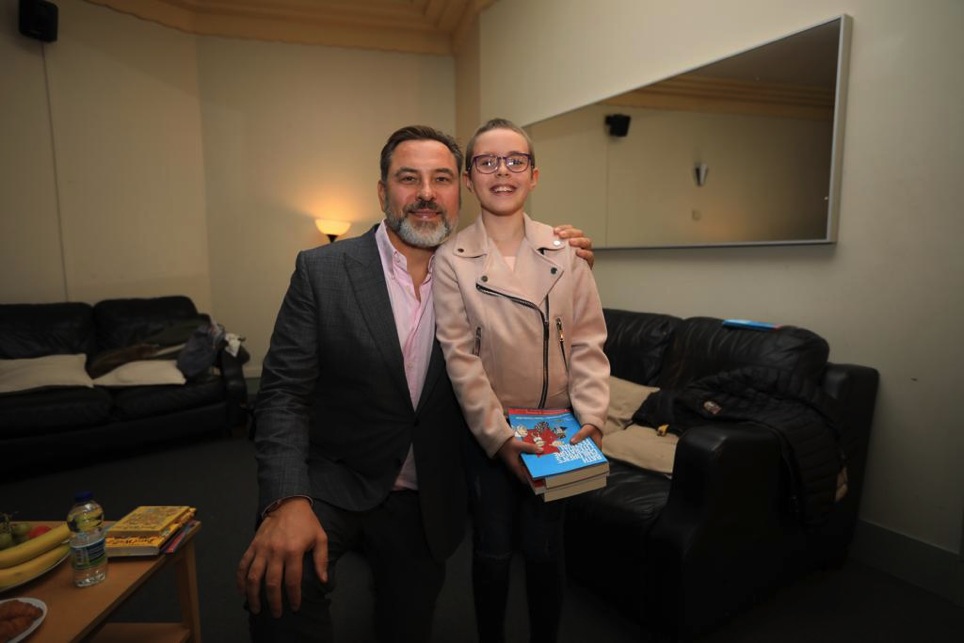 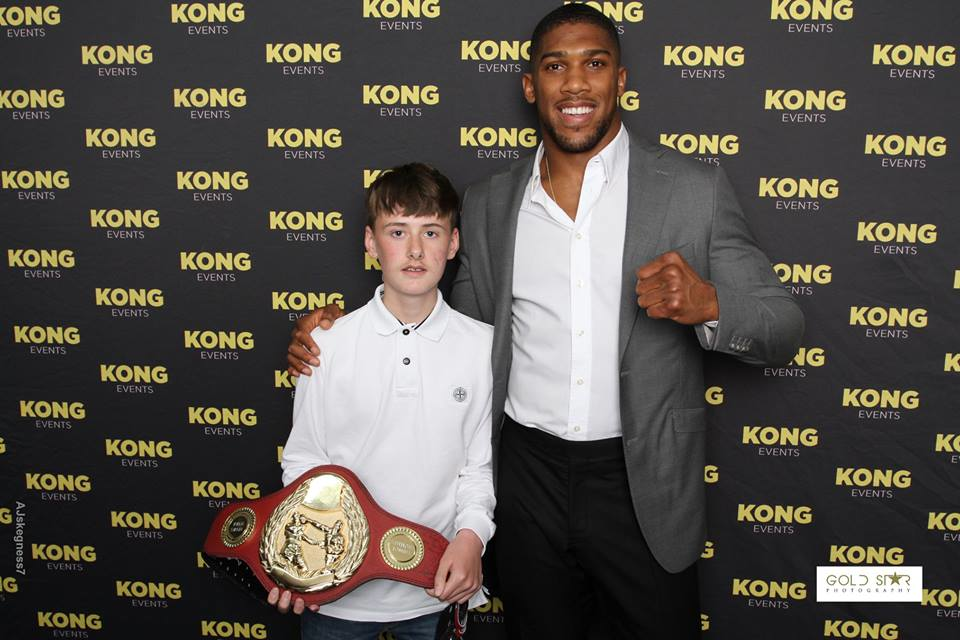 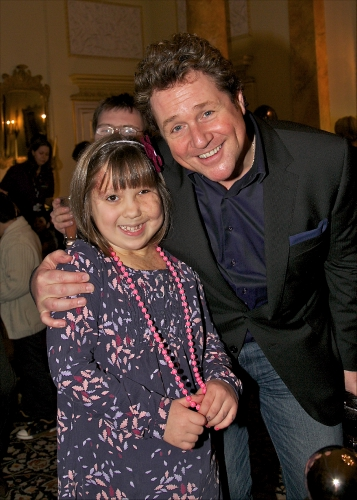 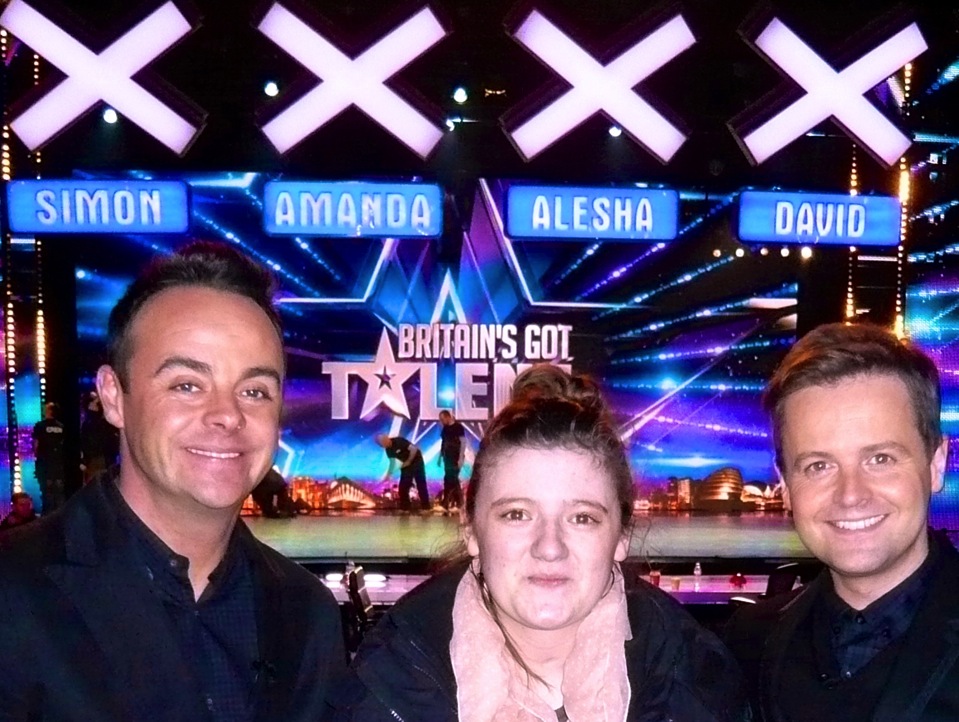 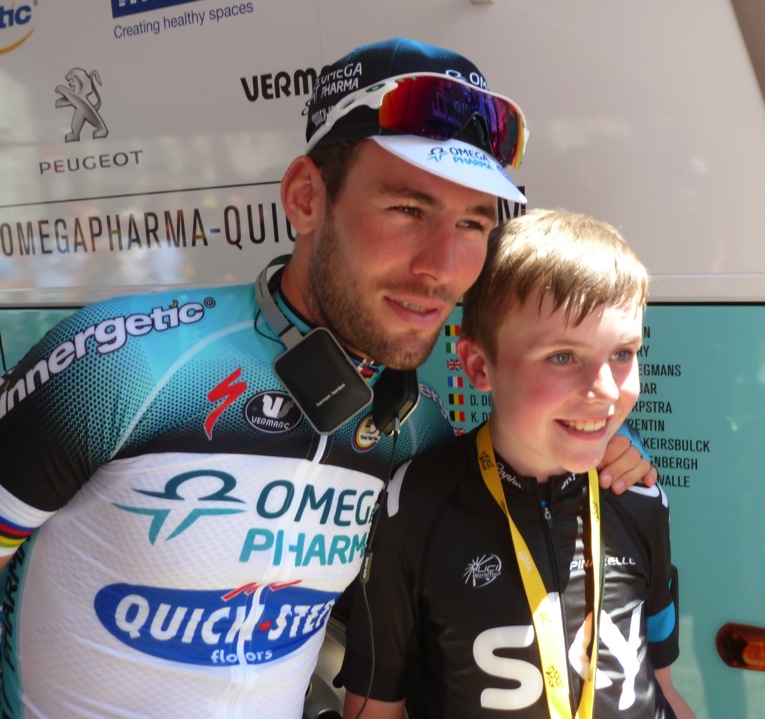 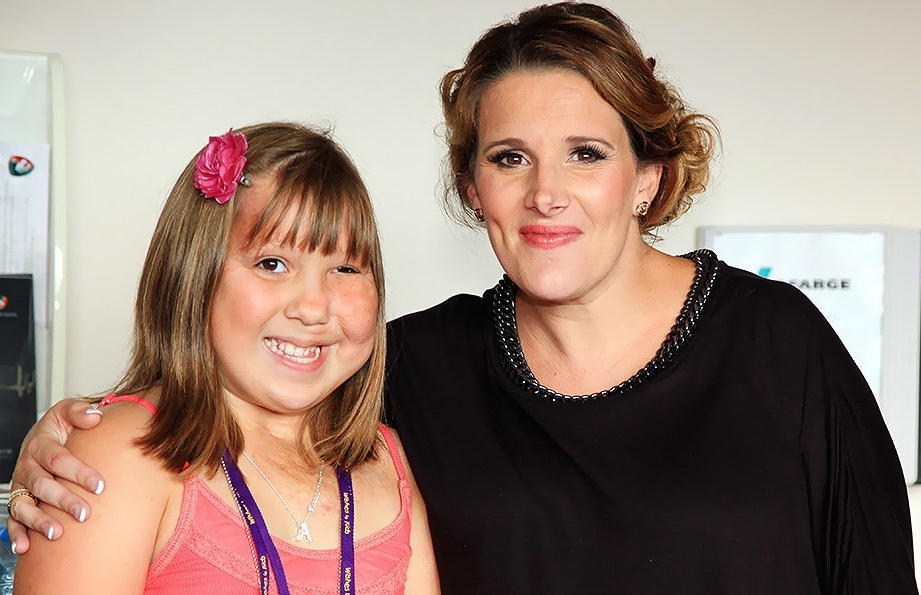 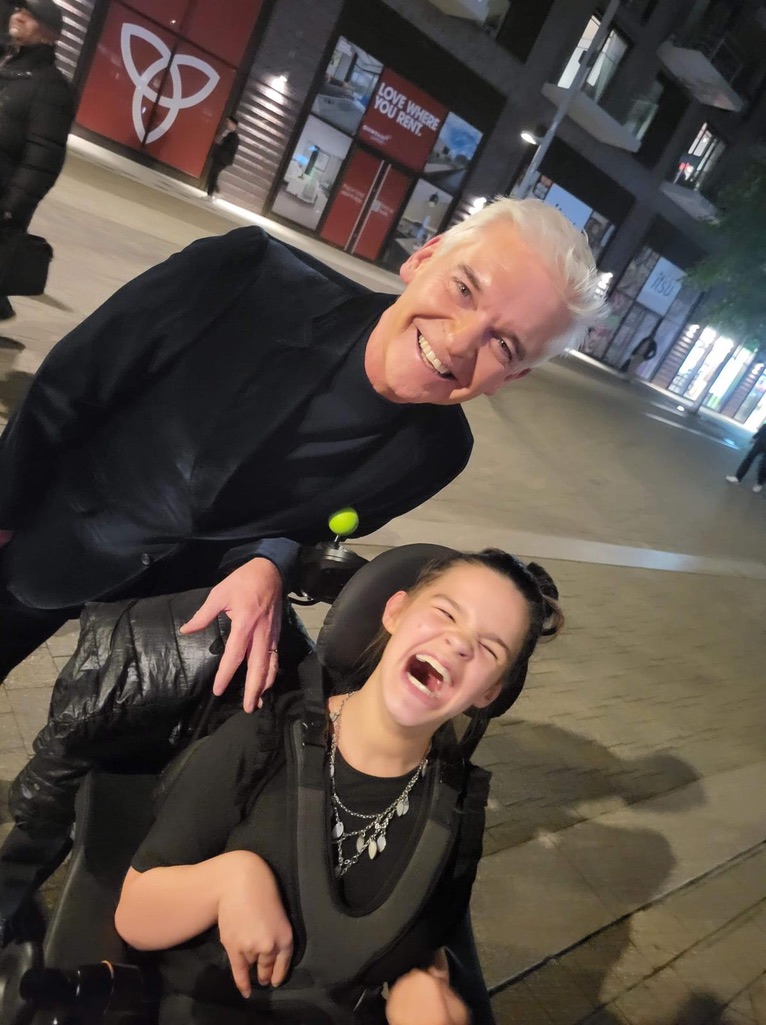 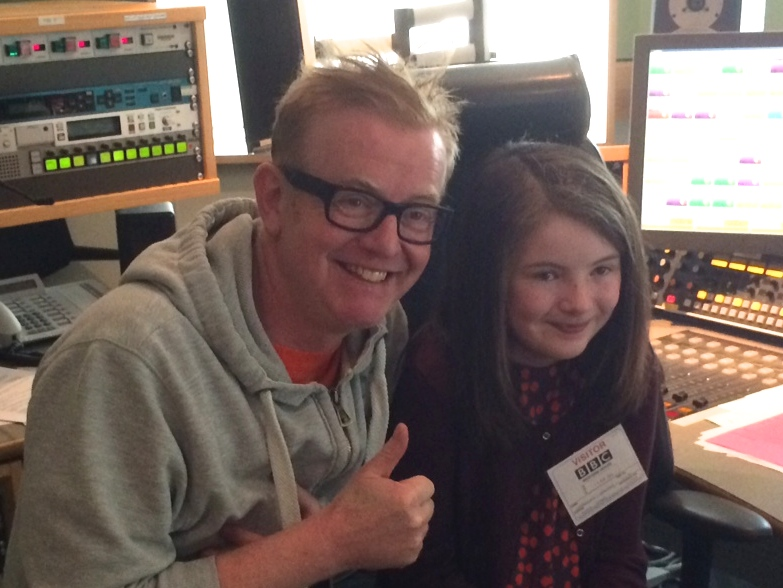 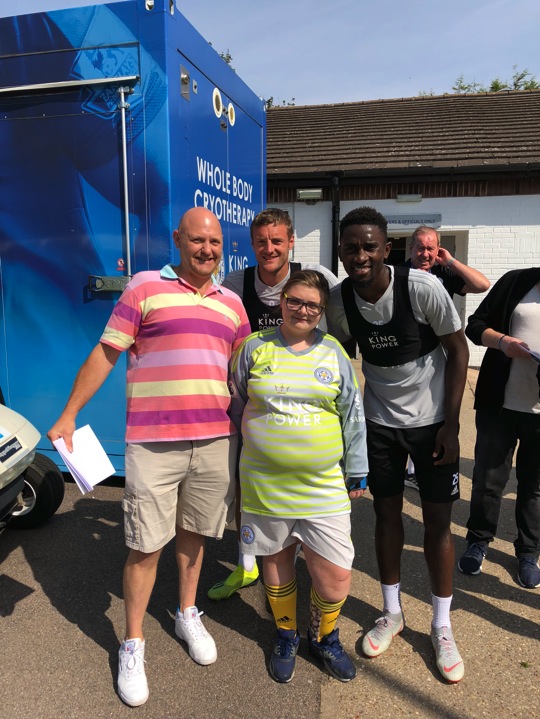 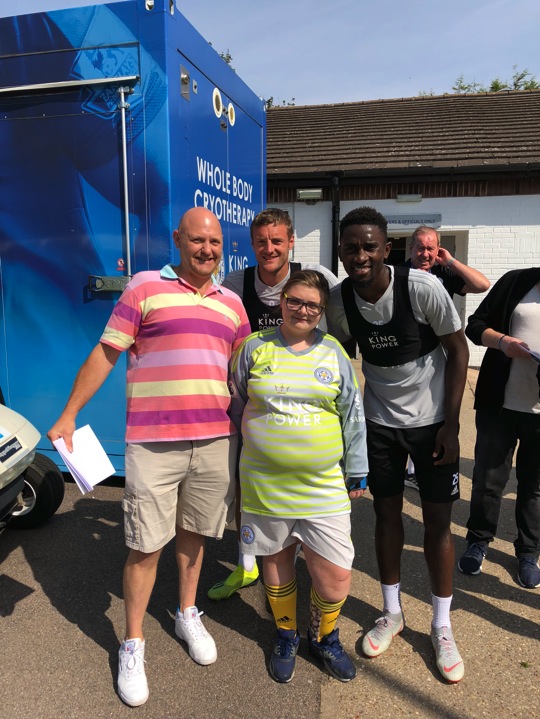 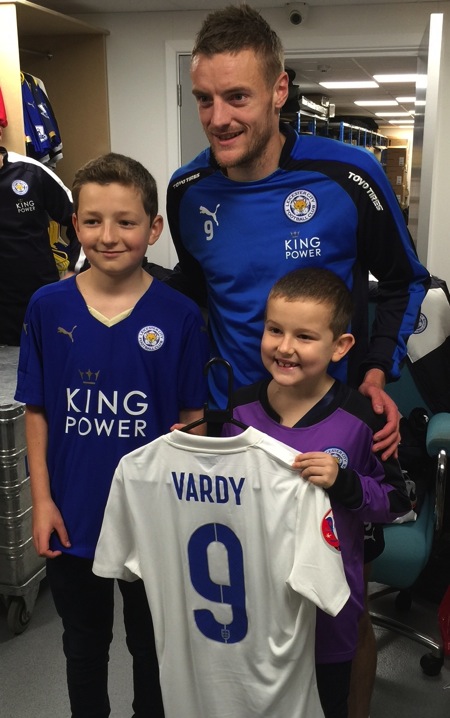 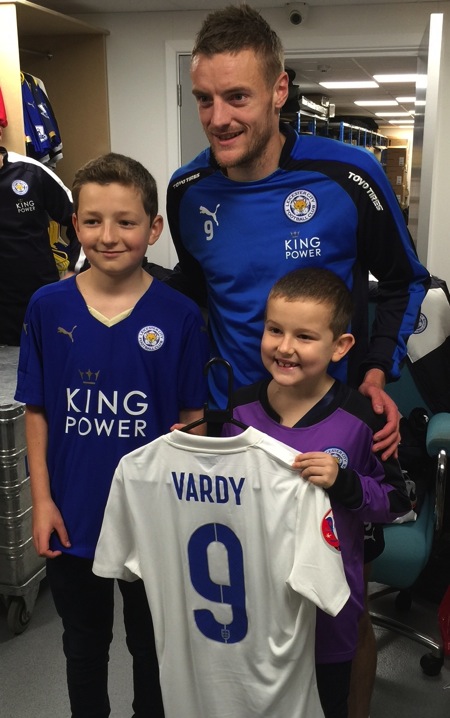 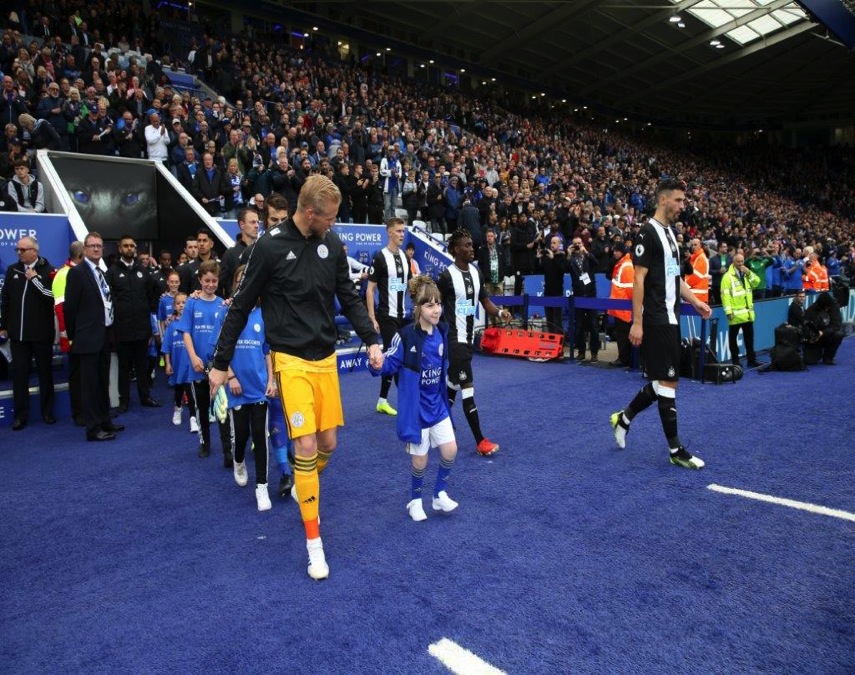 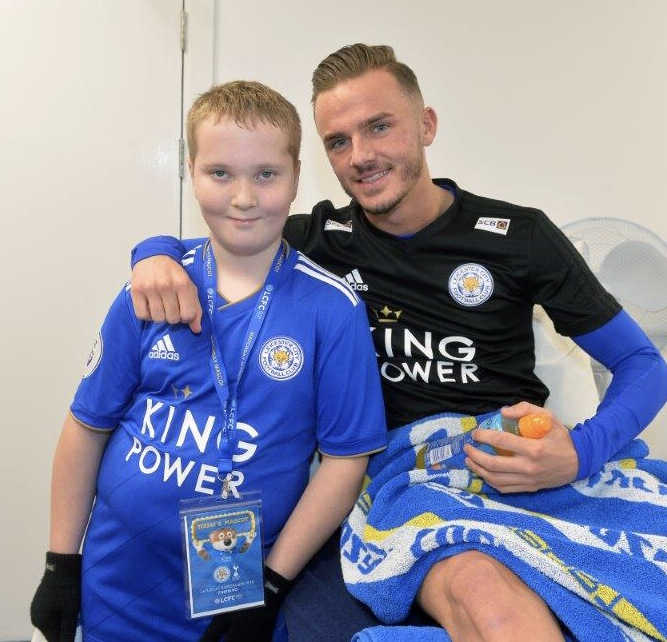 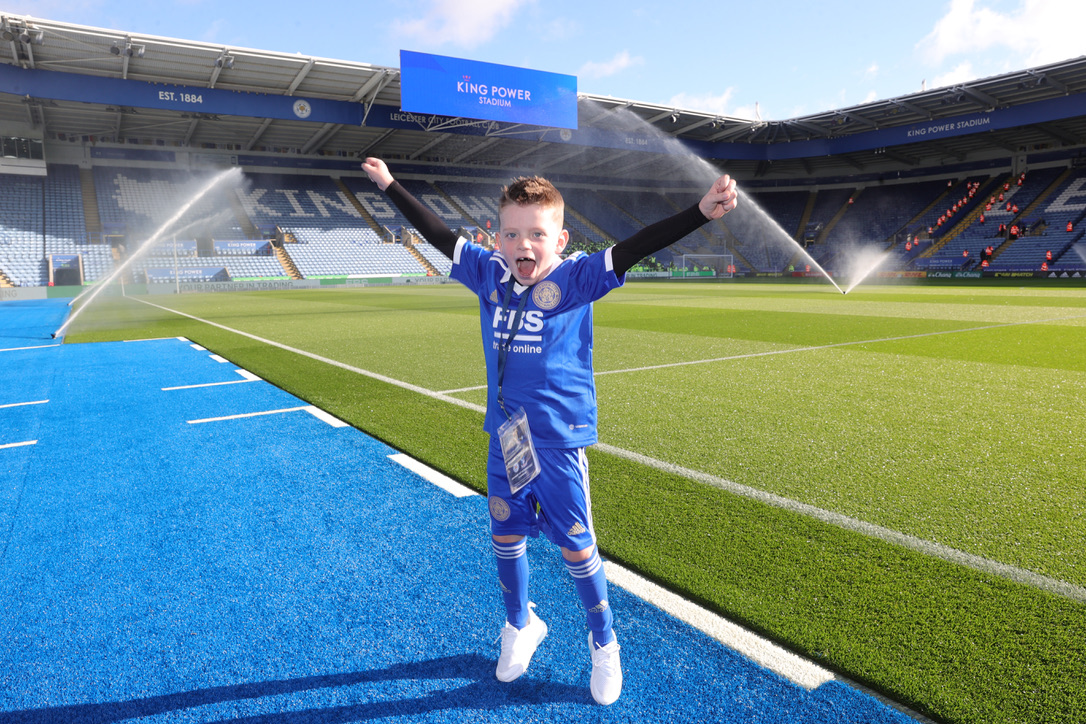 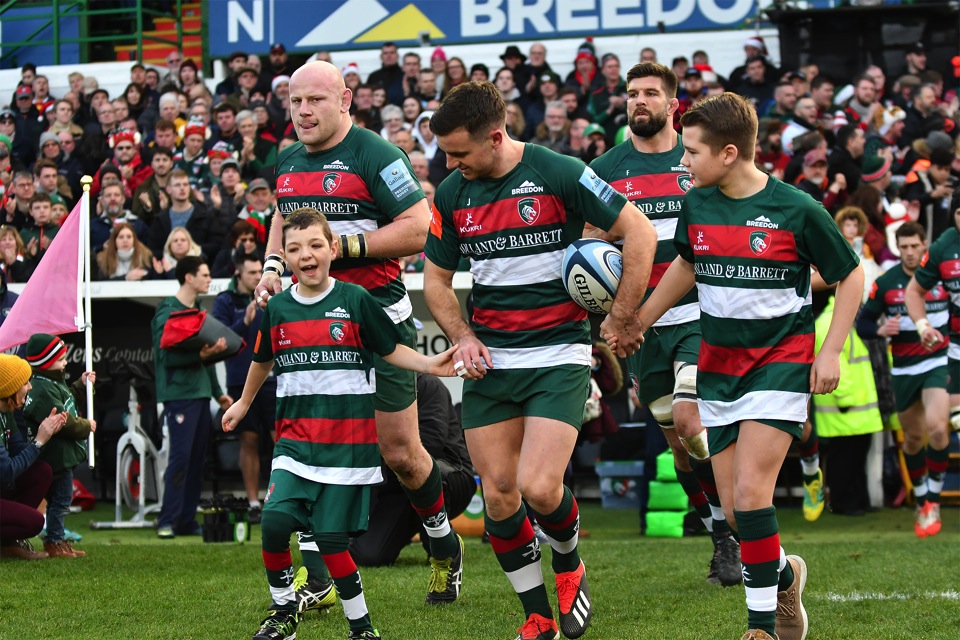 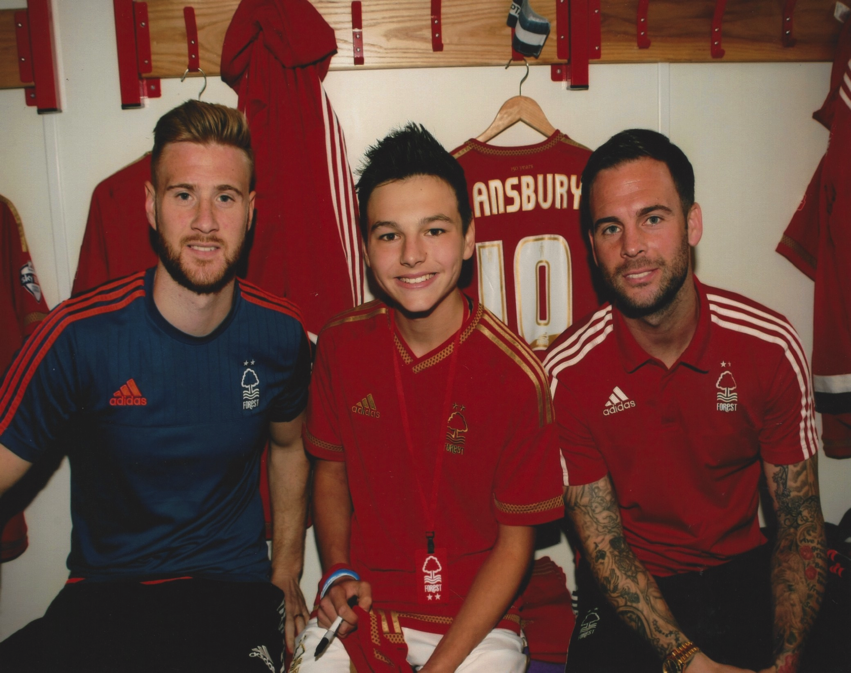 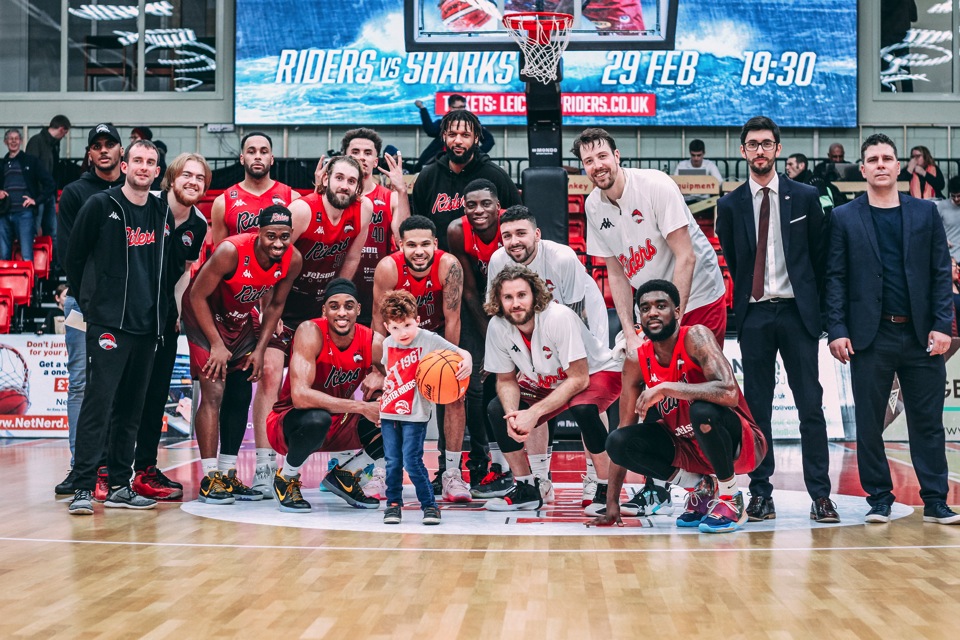 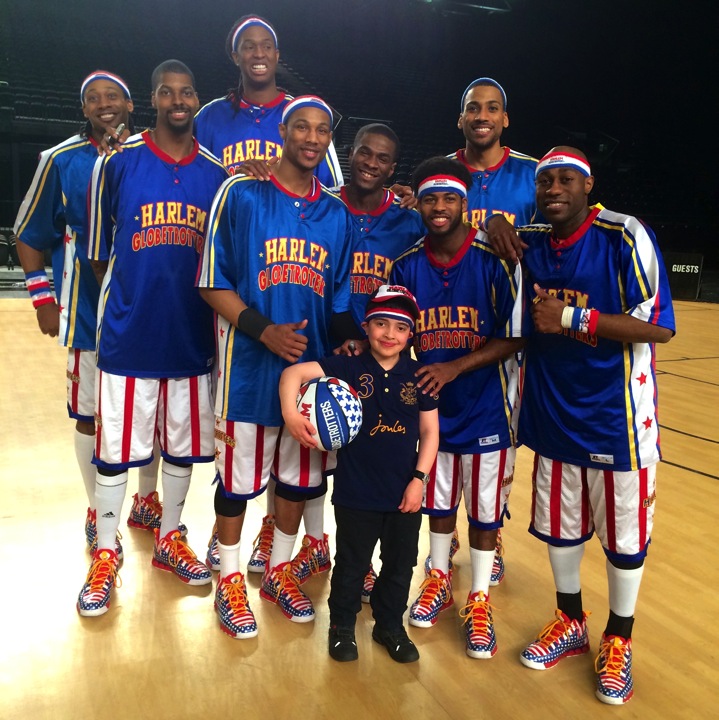 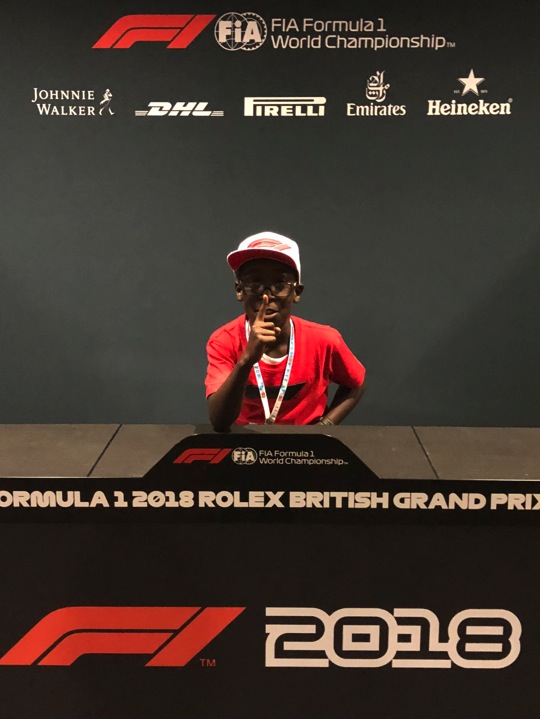 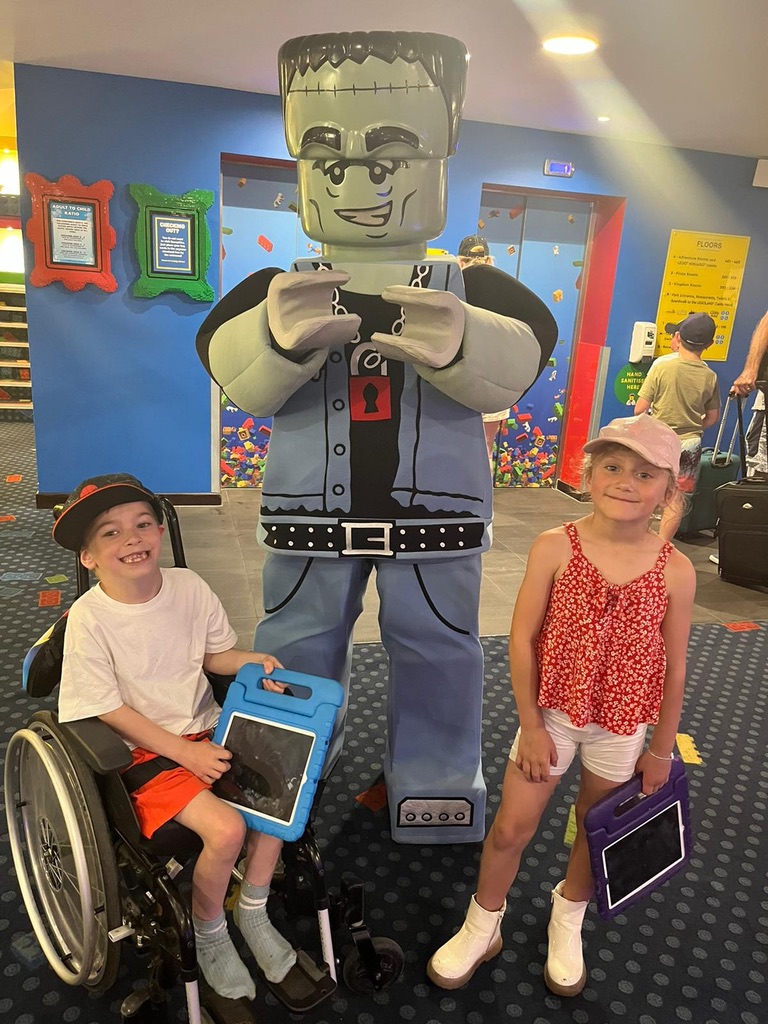 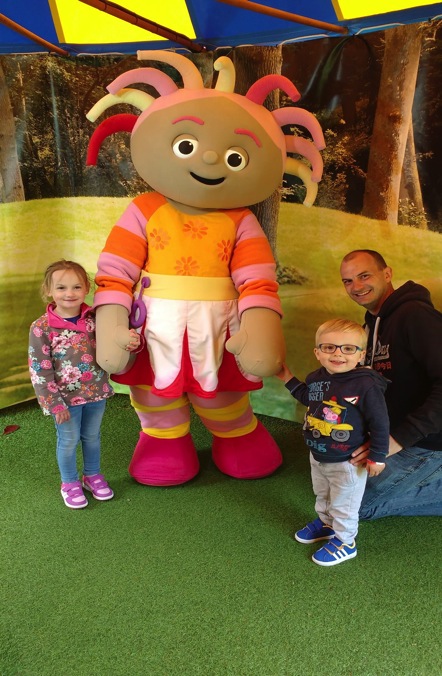 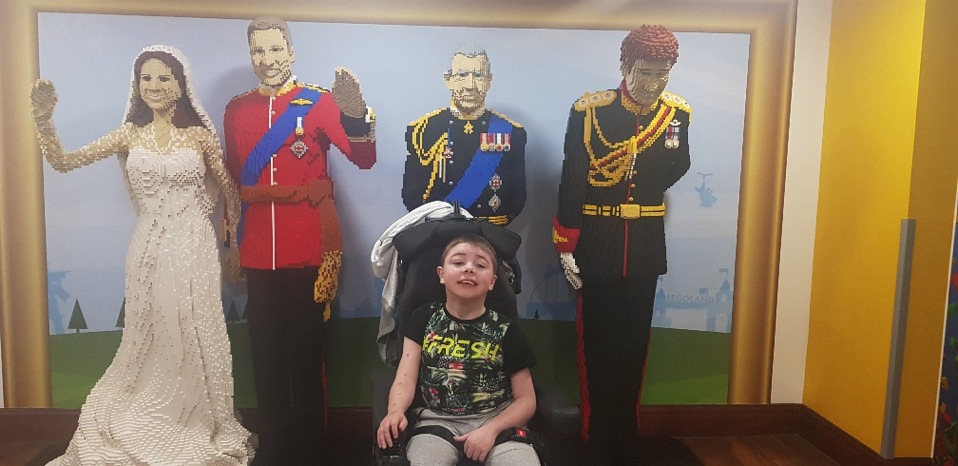 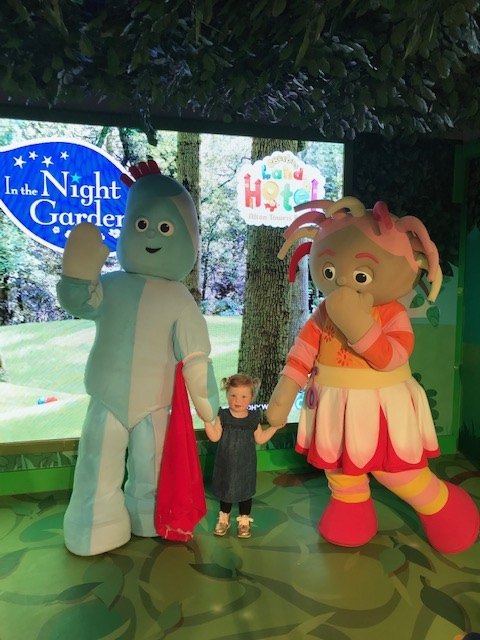 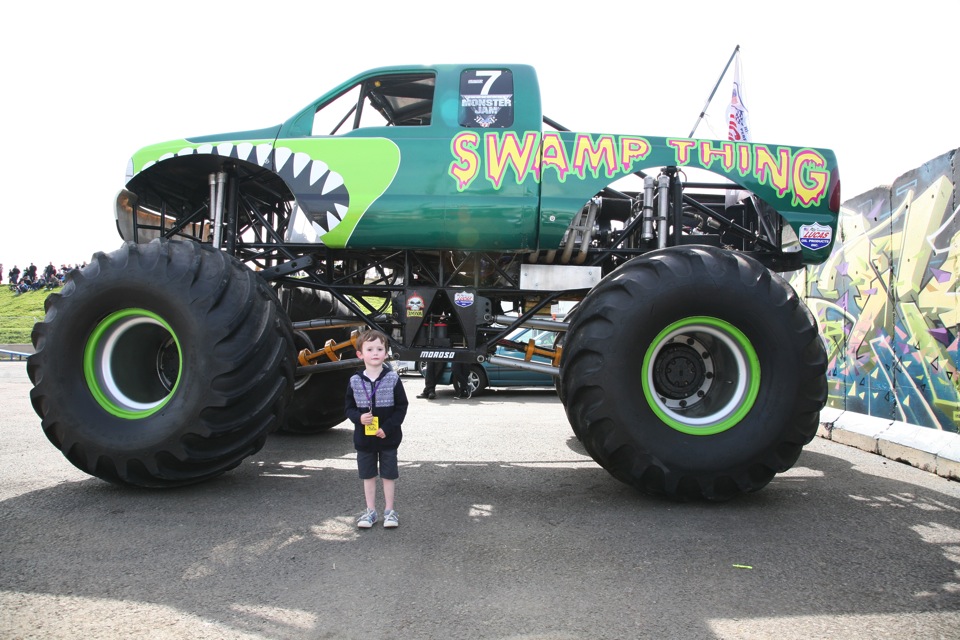 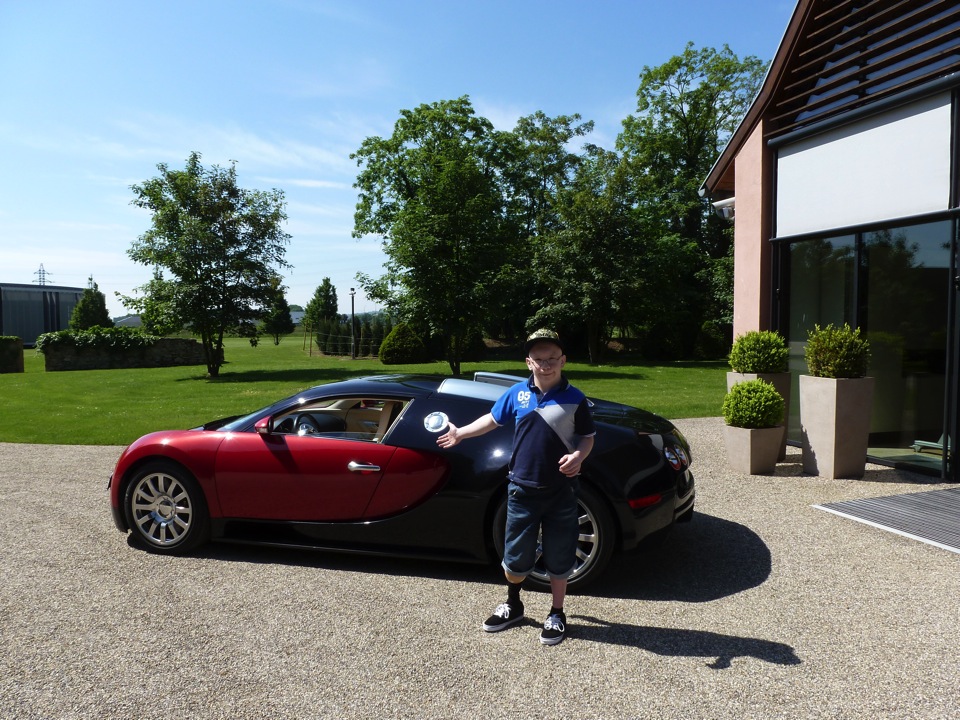 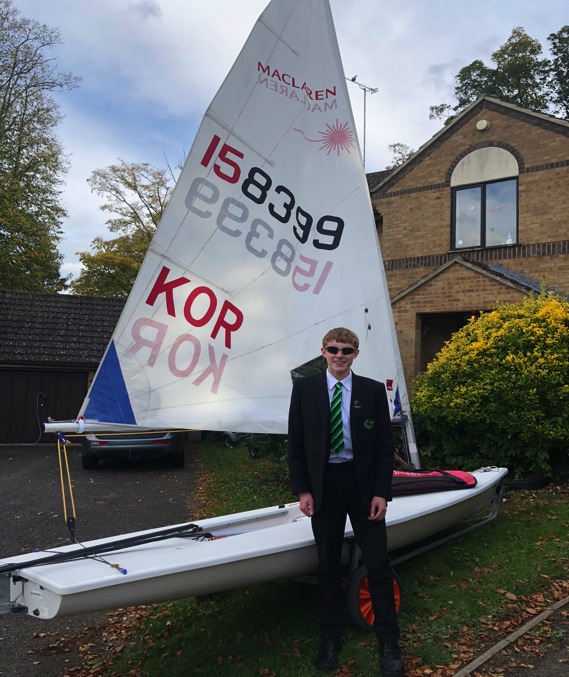 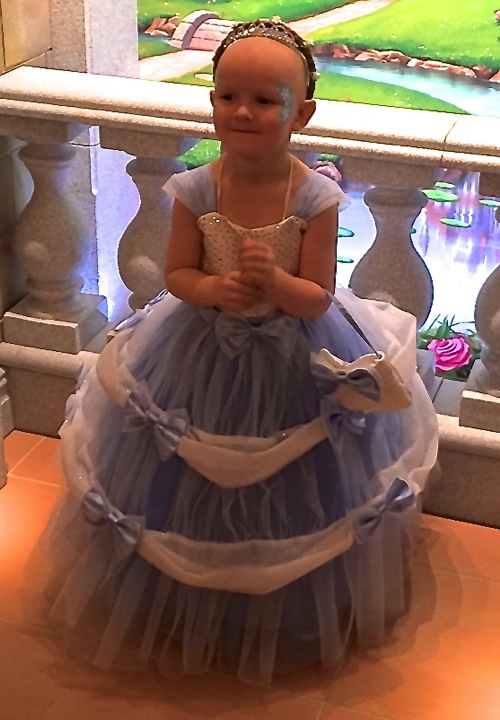 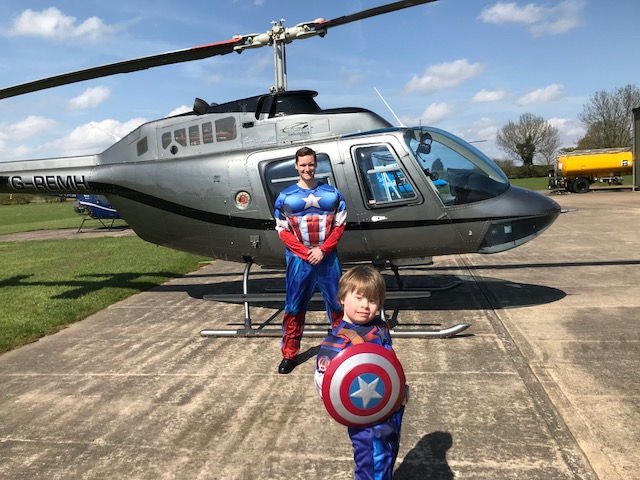 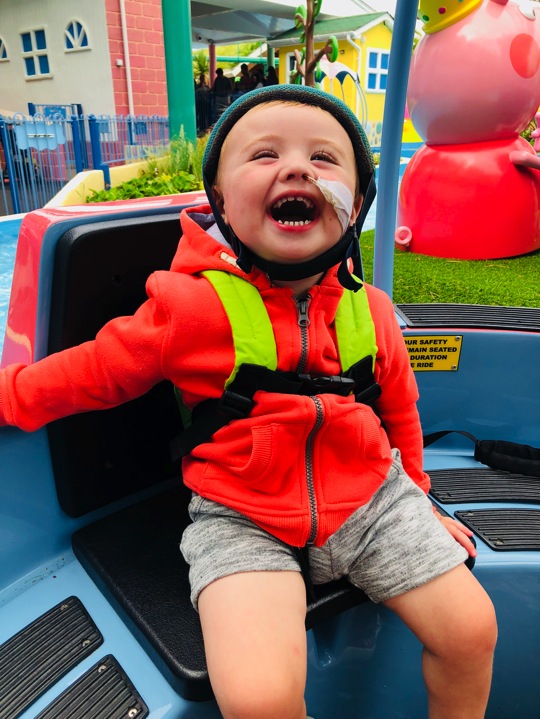 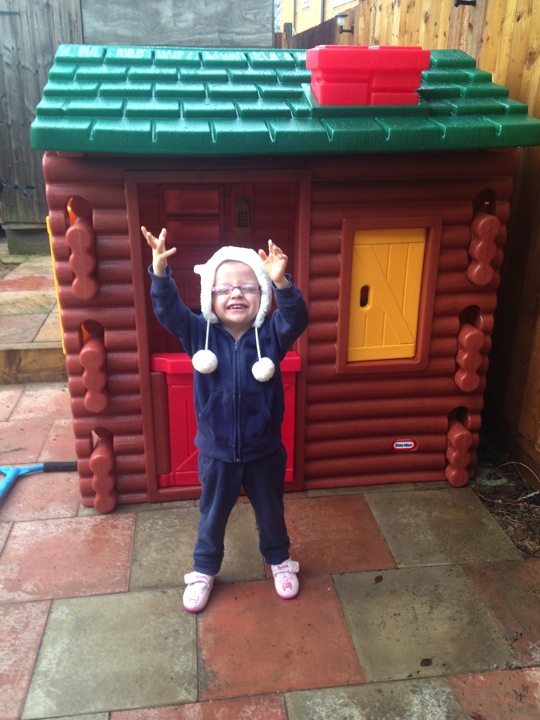 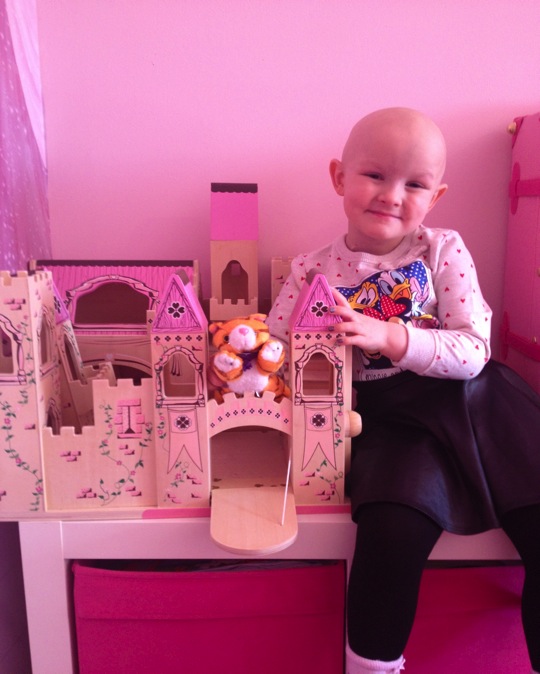 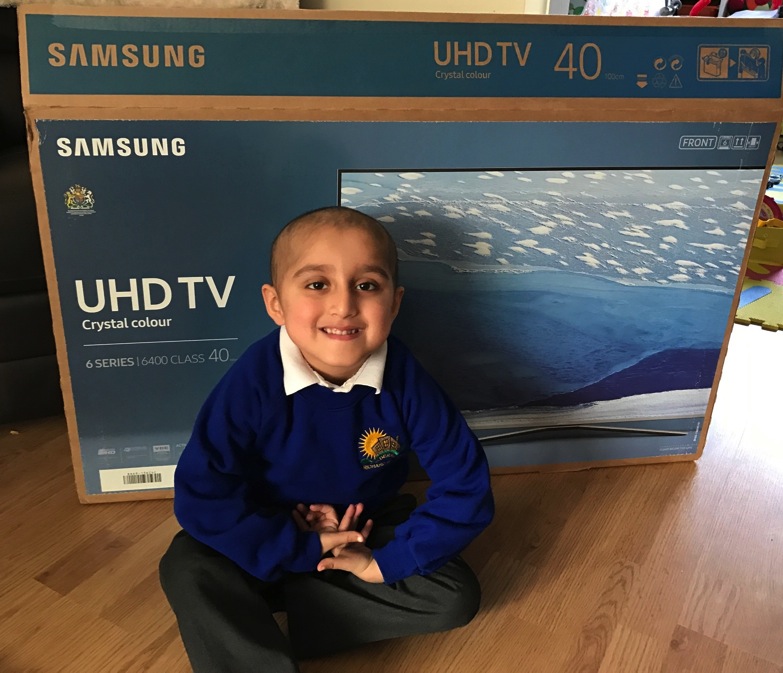 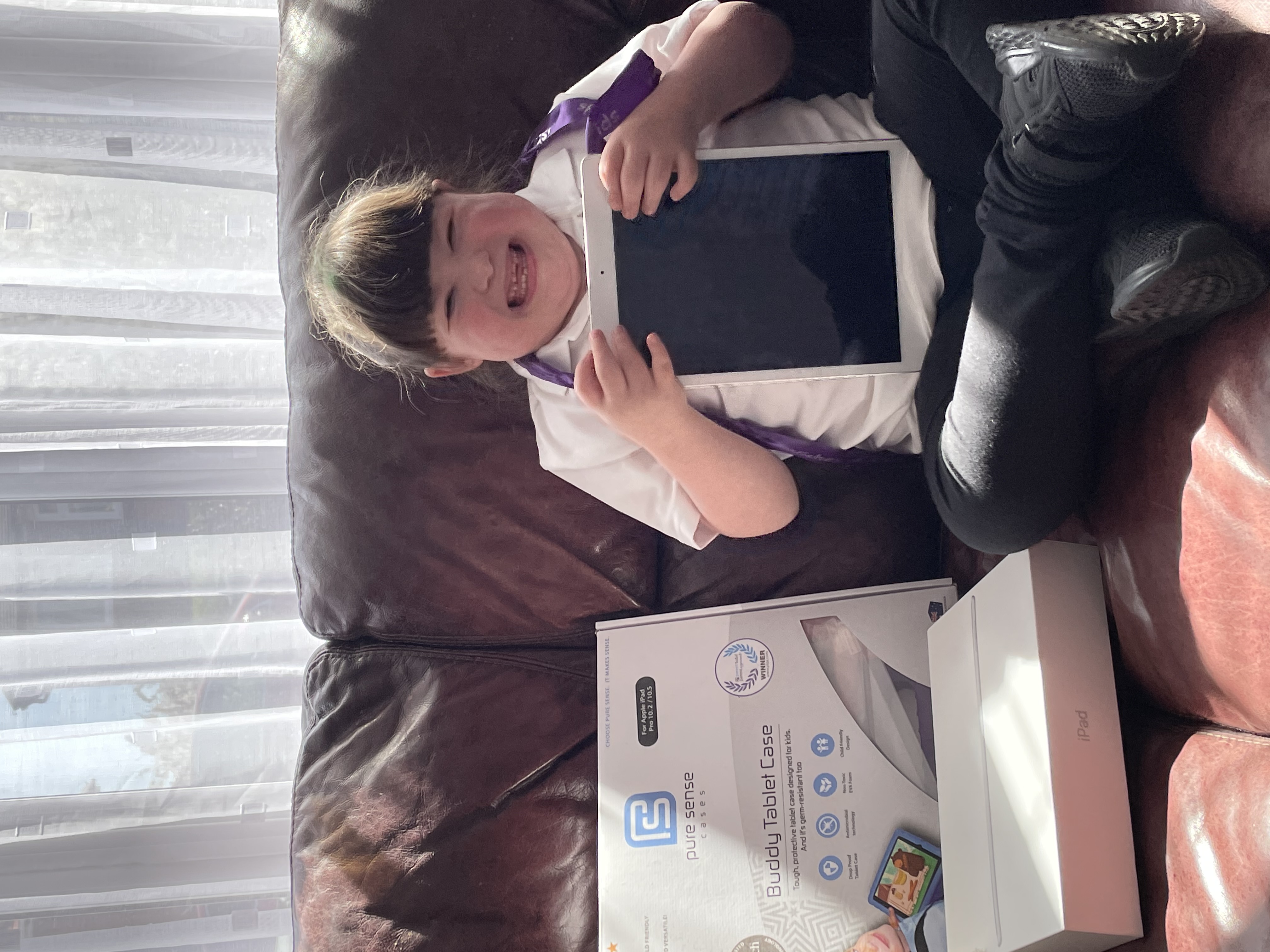 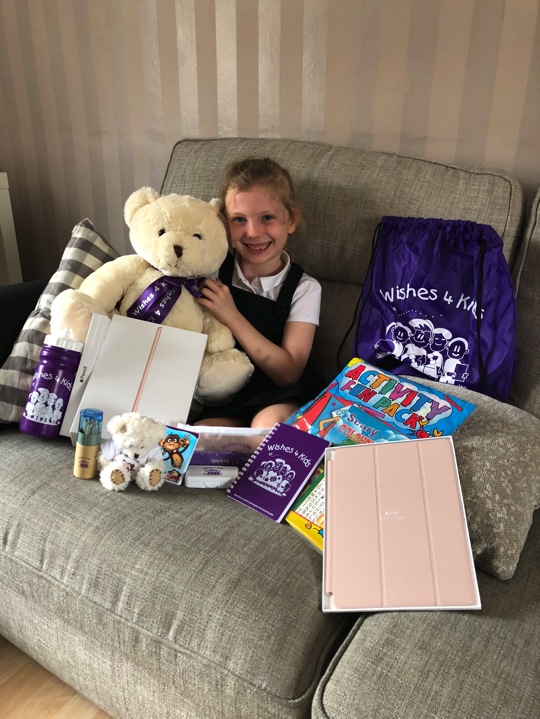 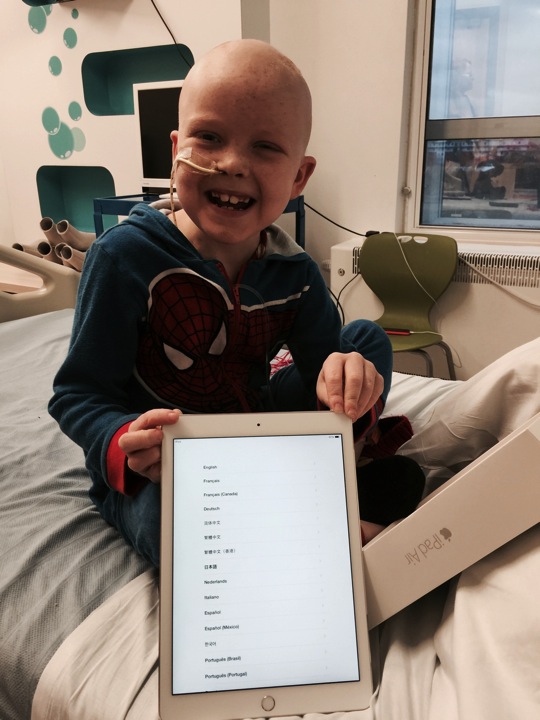 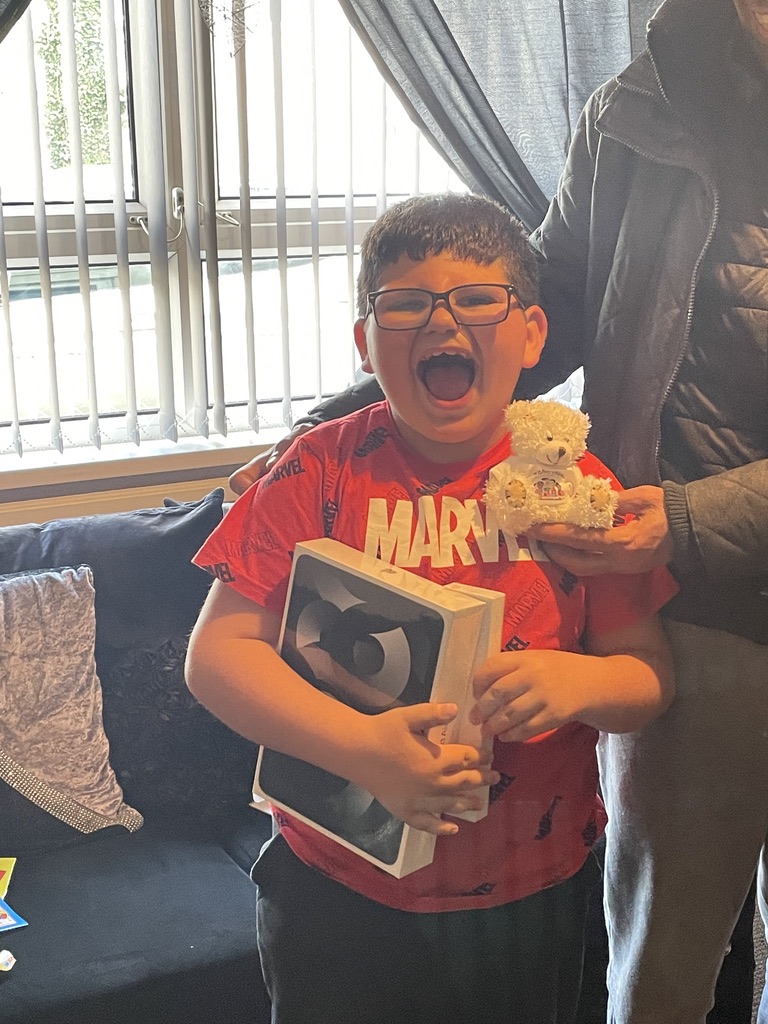 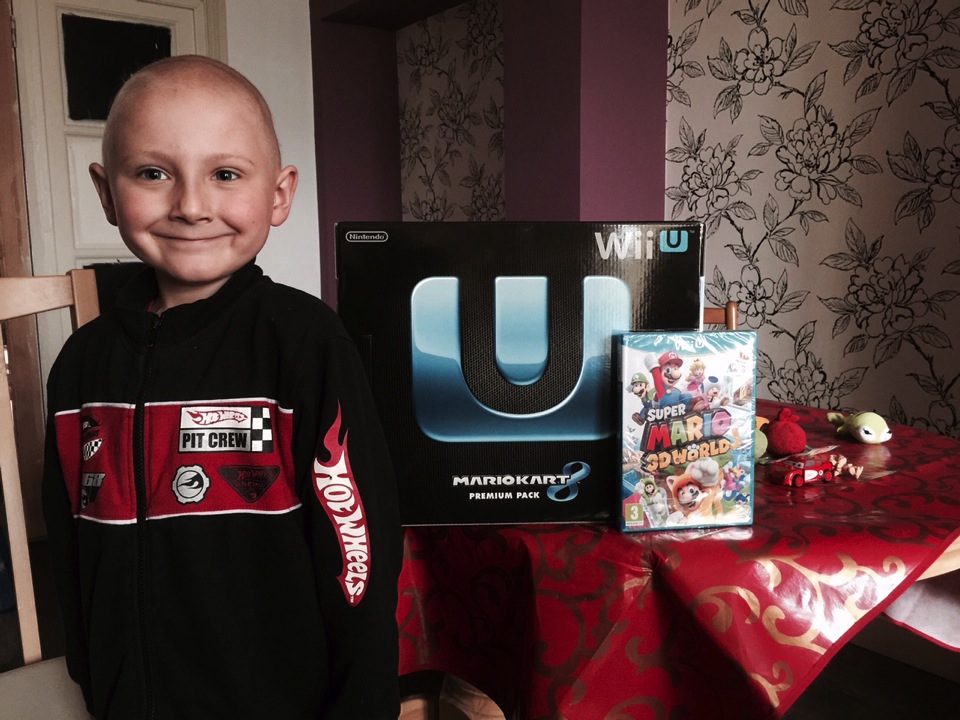 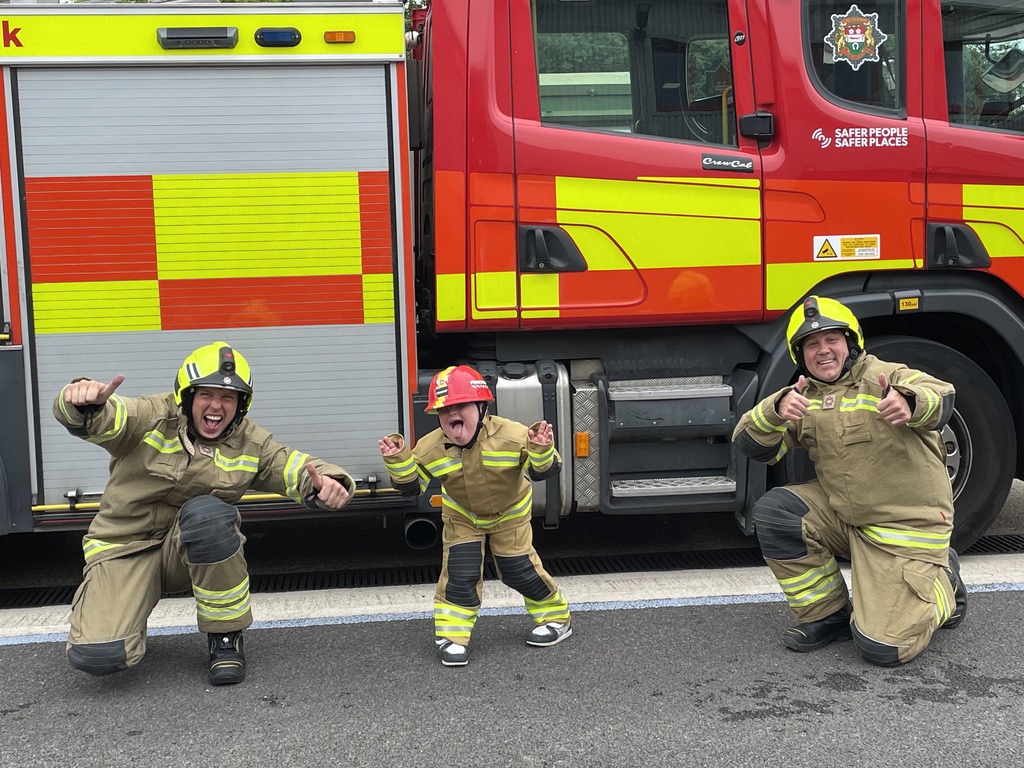 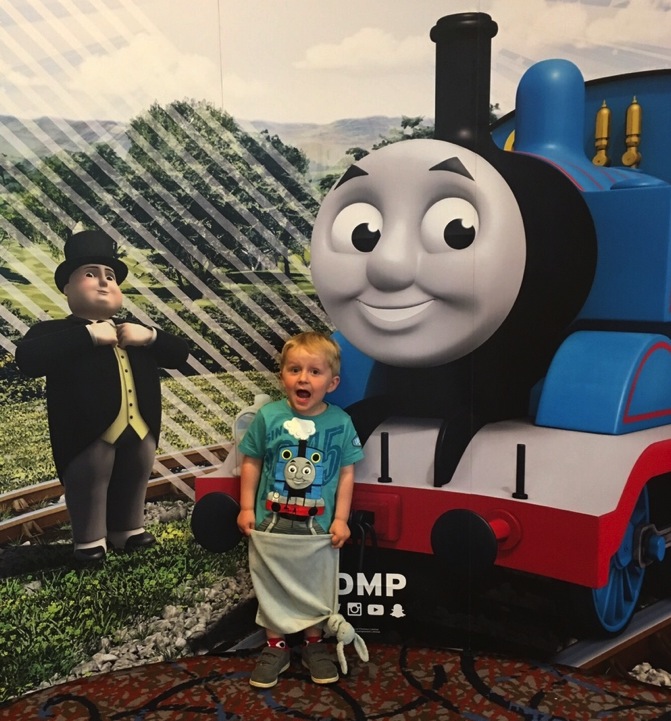 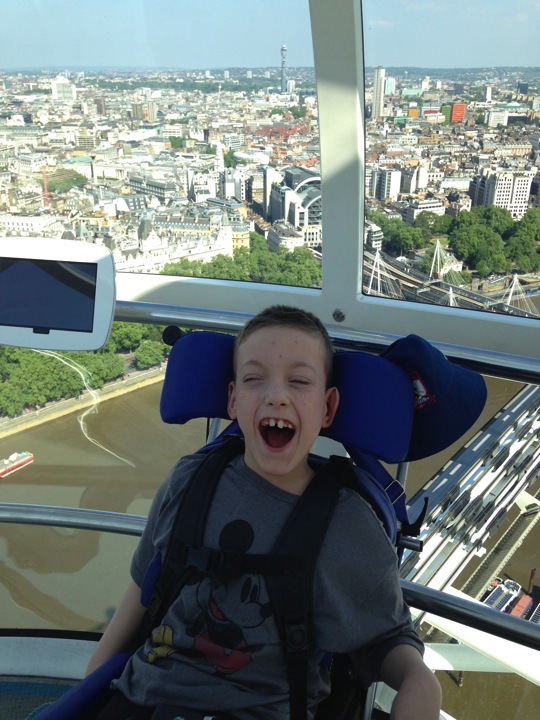 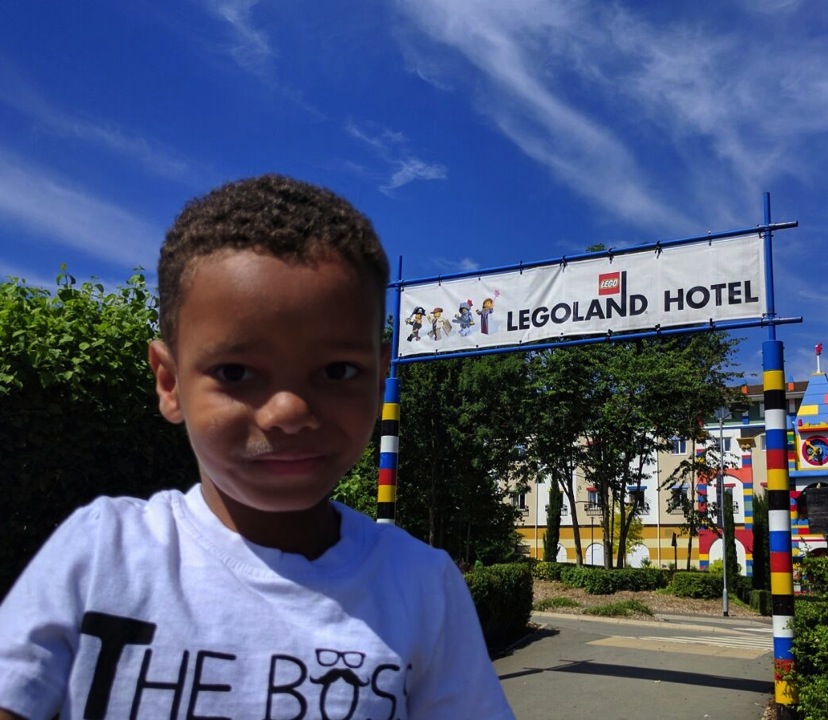 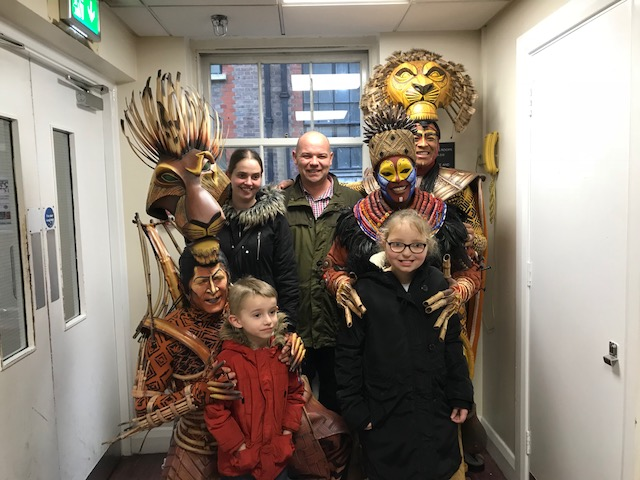 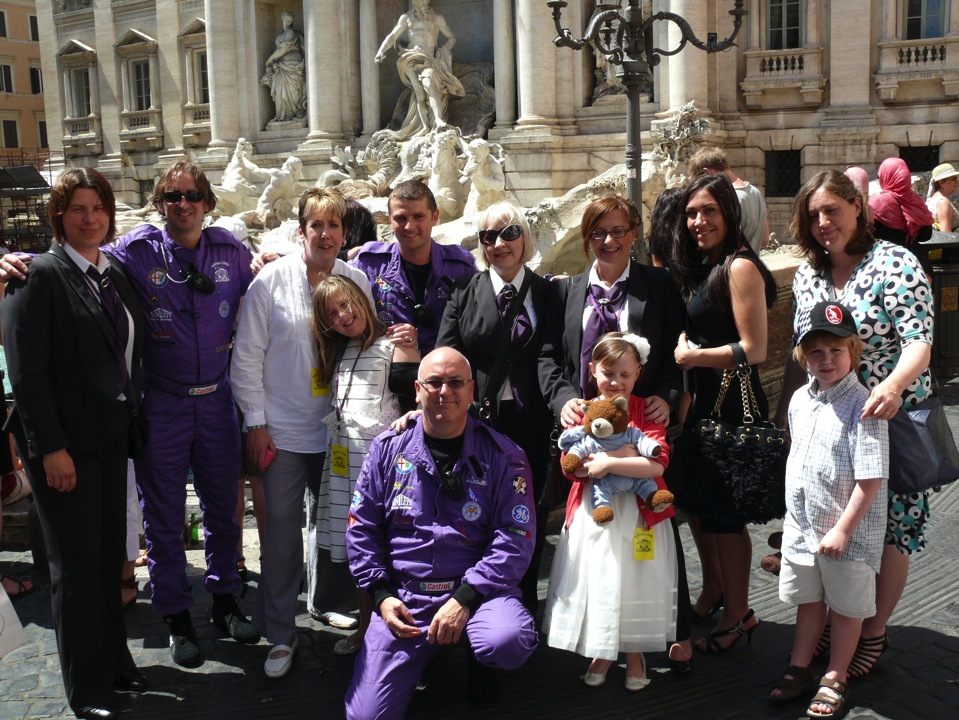 Our most popular wish is to visit Disneyland Paris
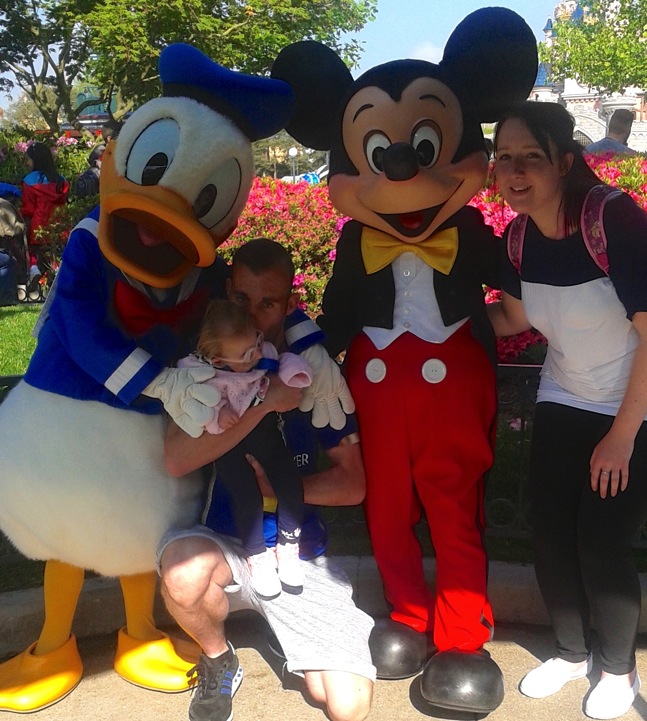 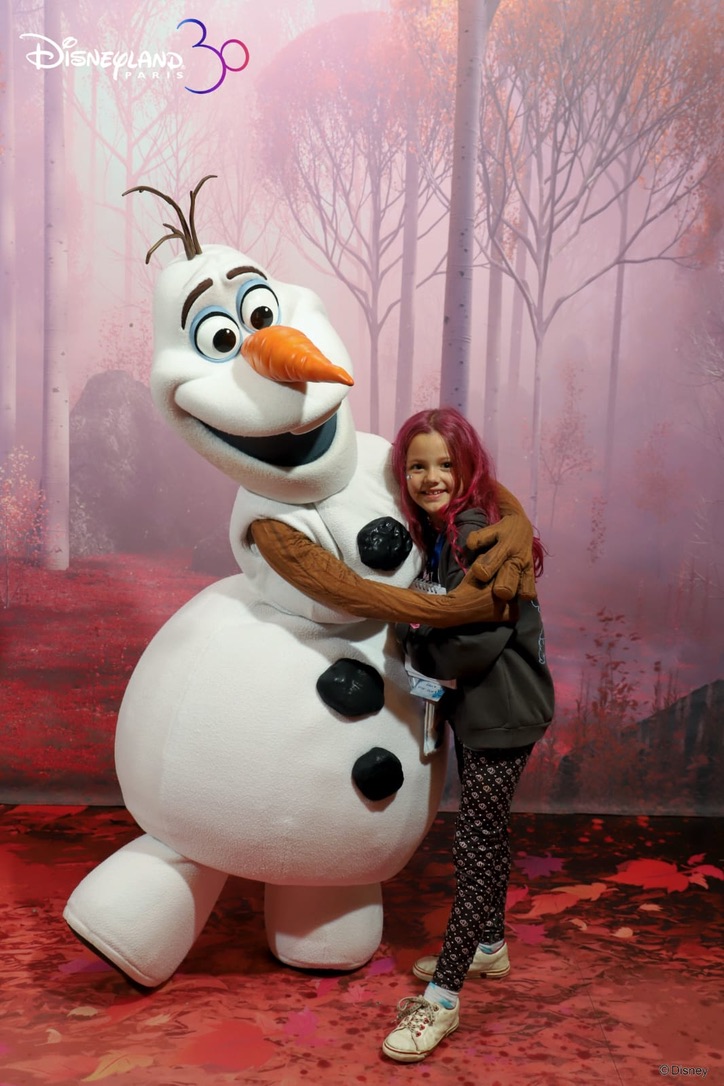 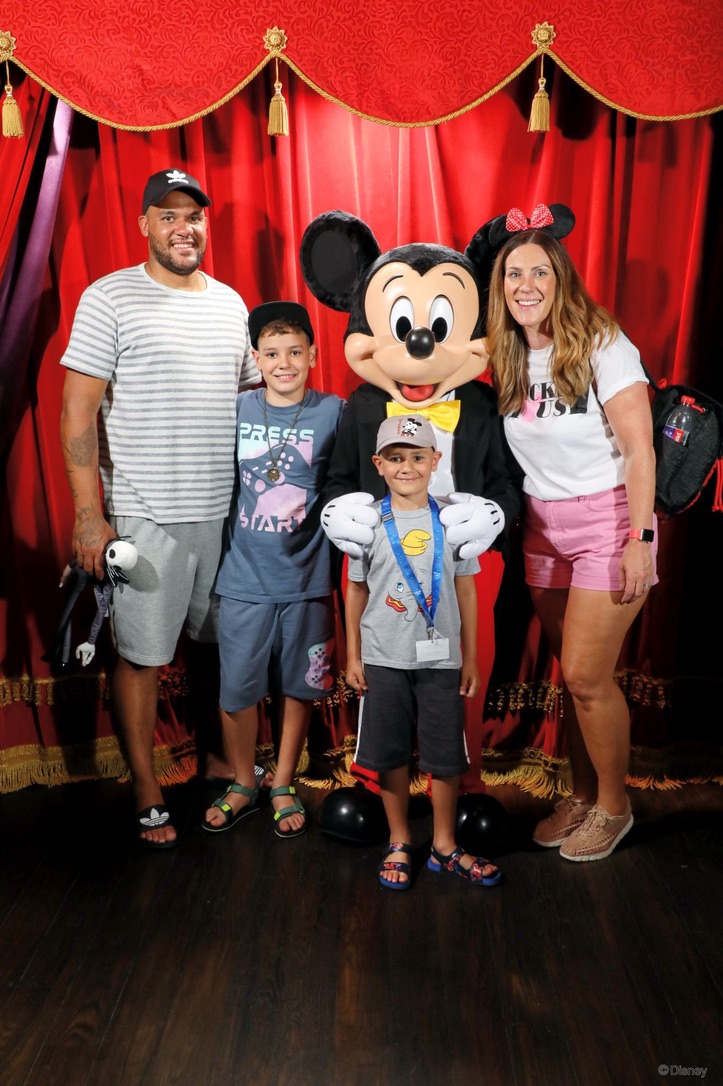 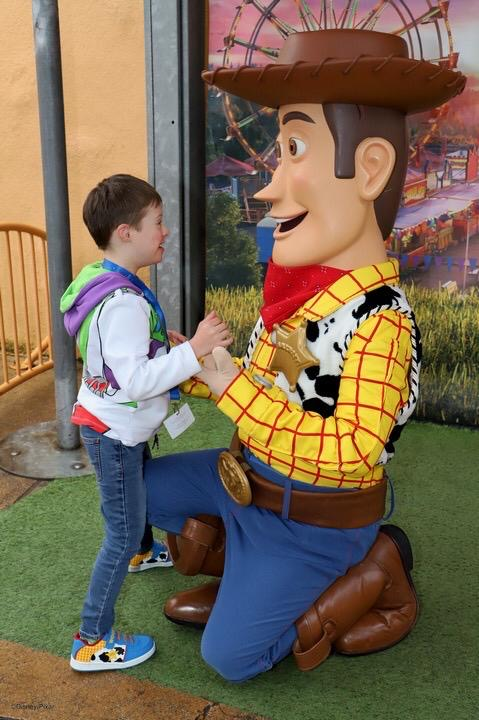 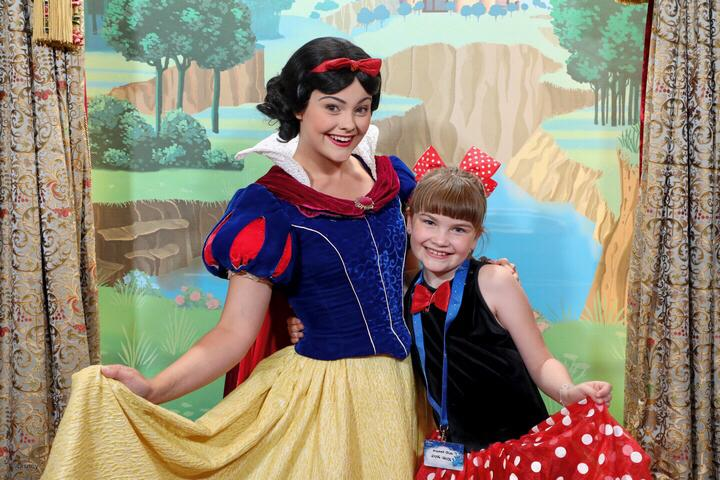 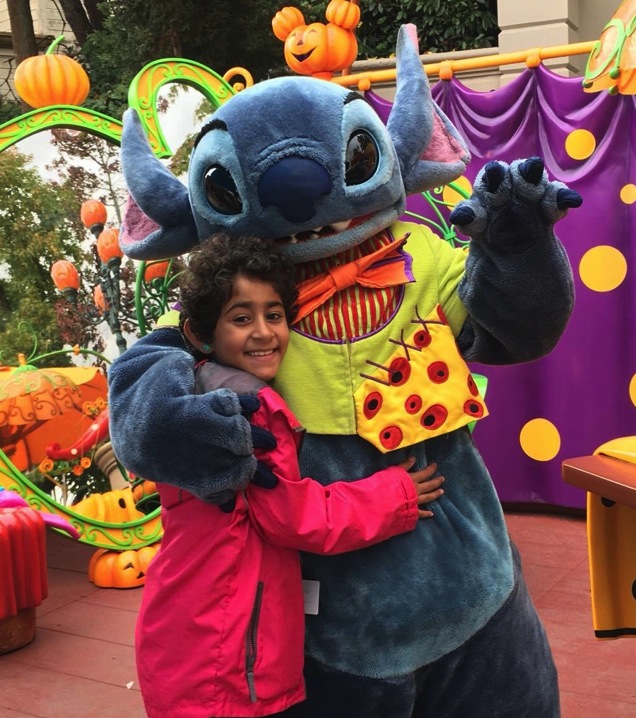 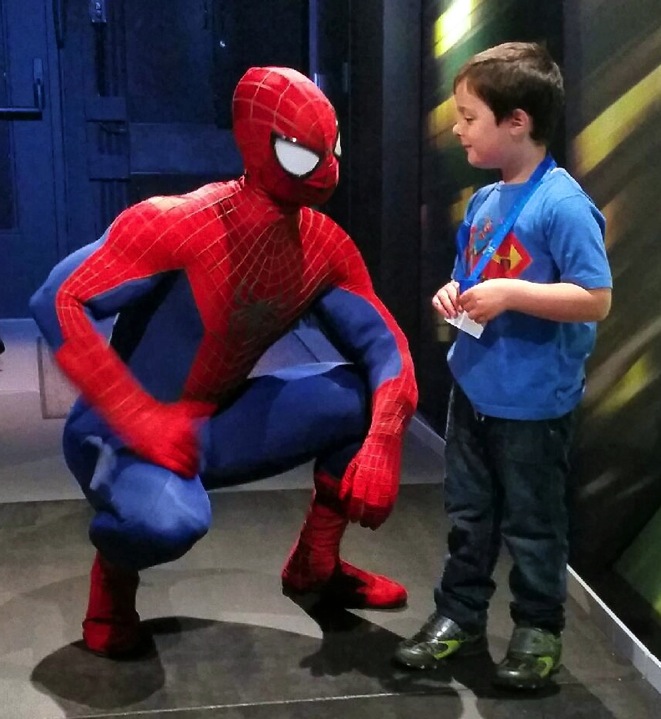 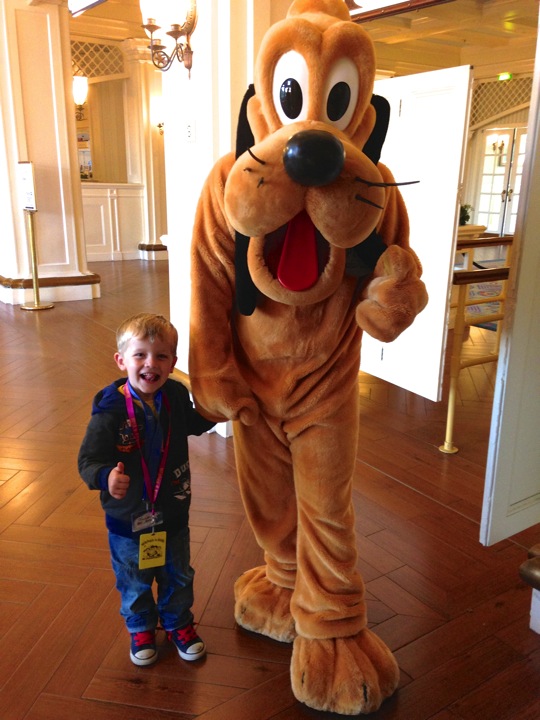 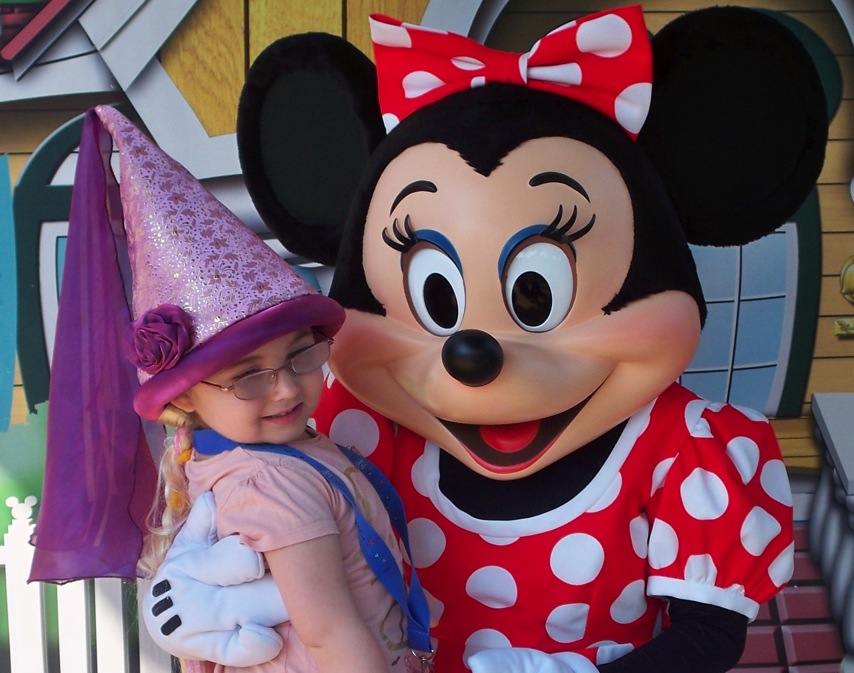 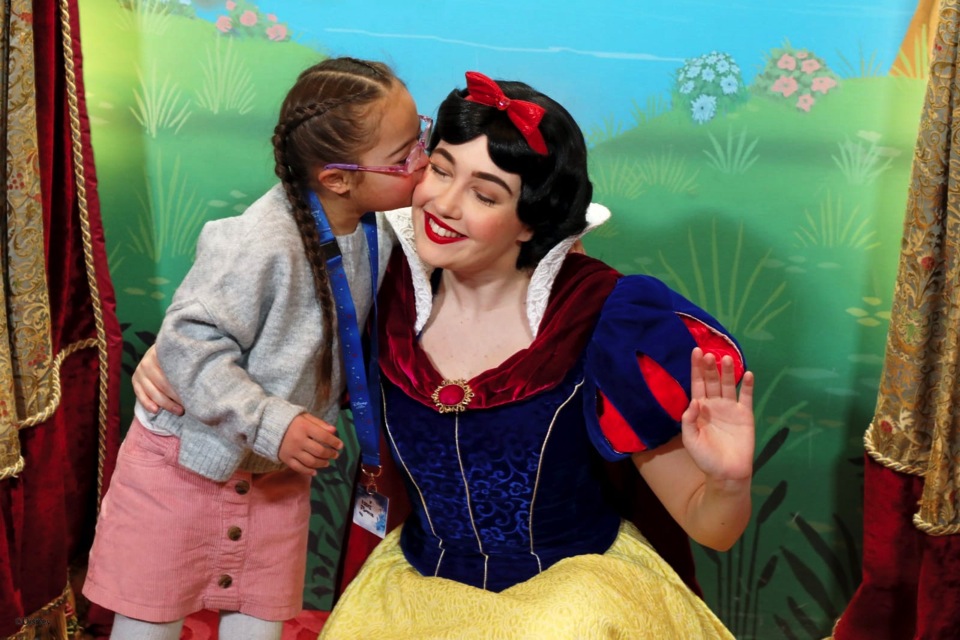 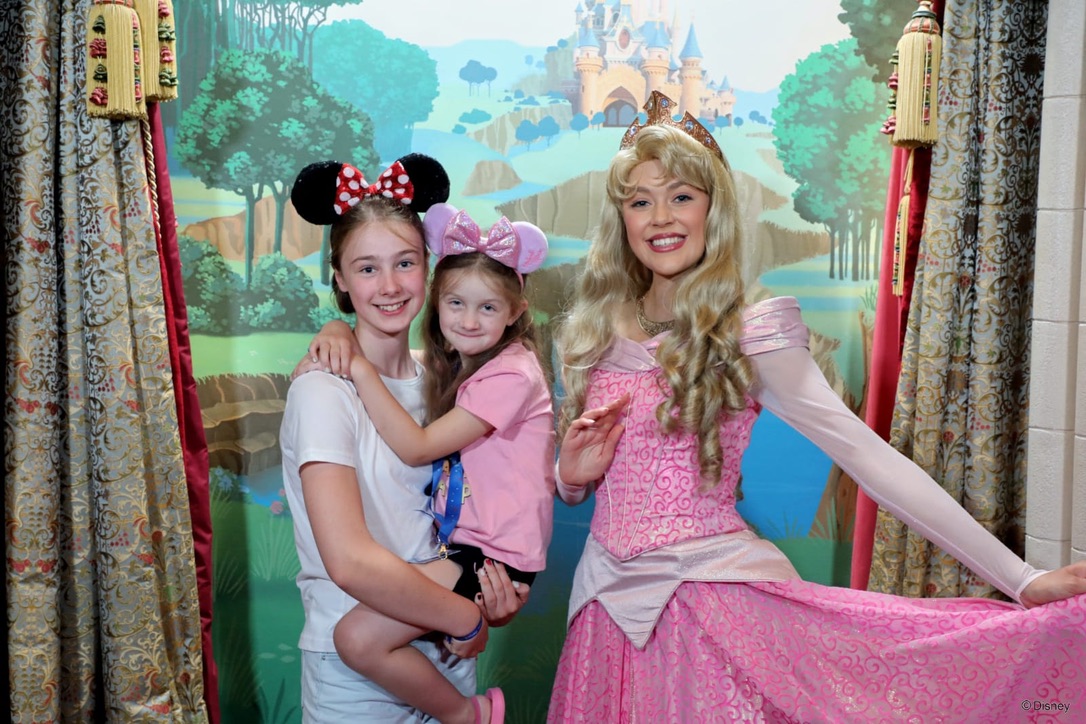 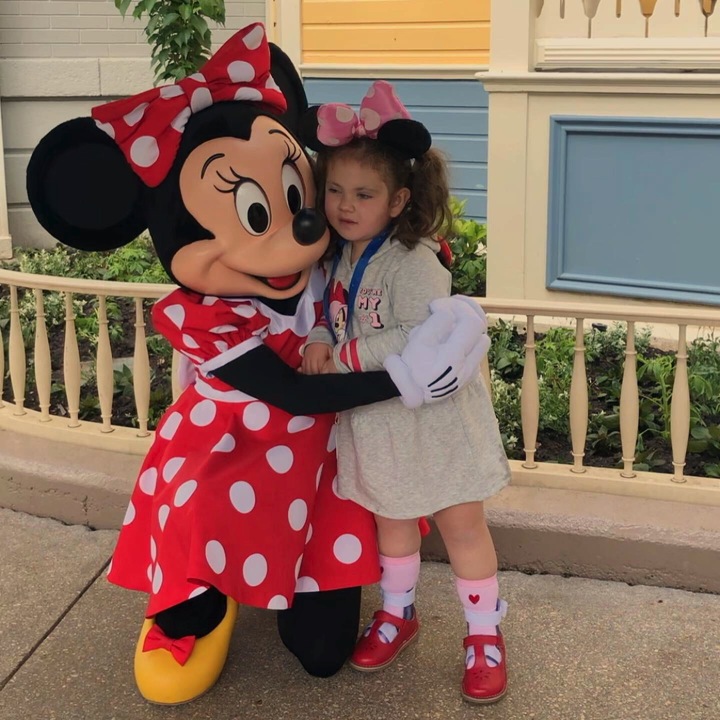 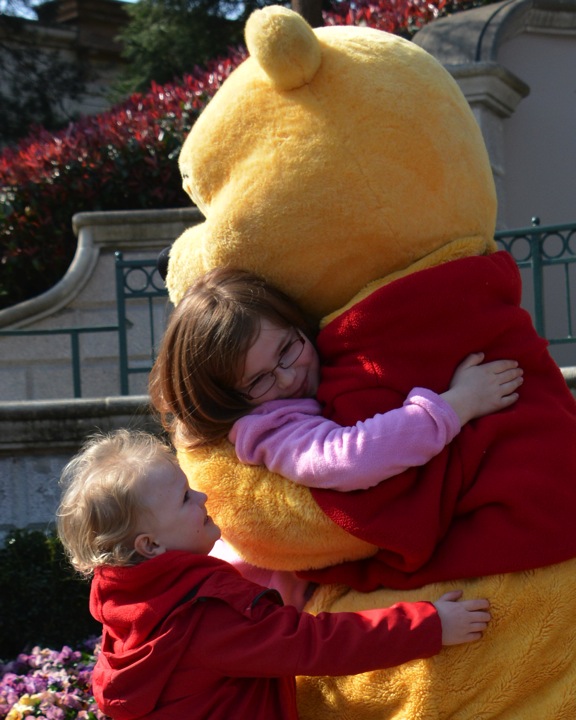 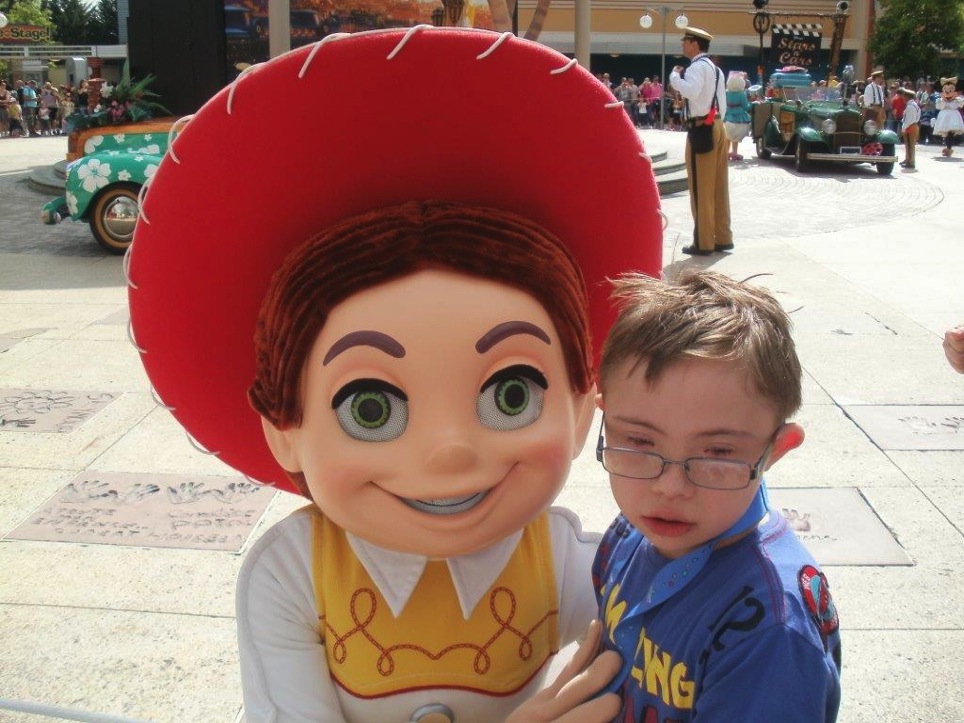 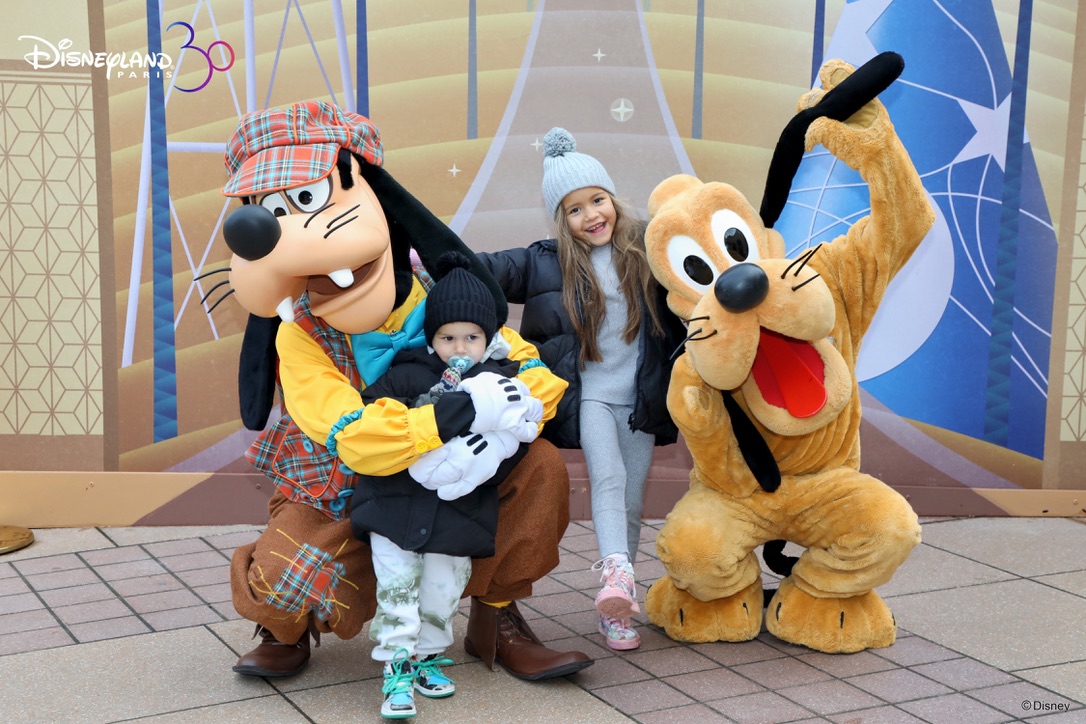 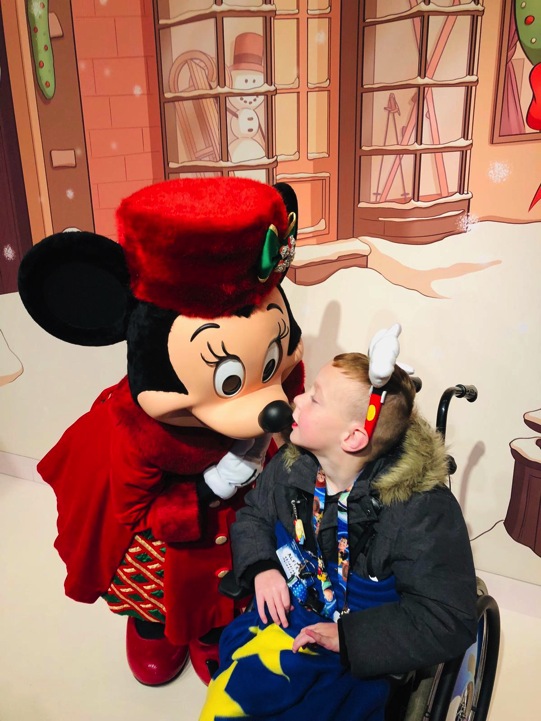 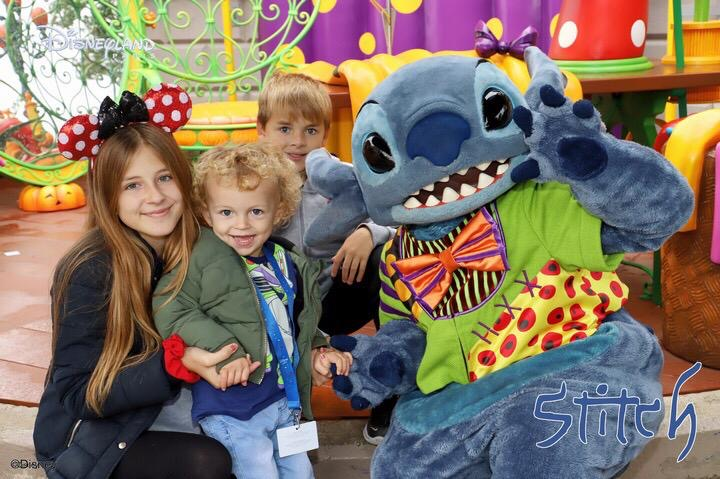 We consider ourselves to be one huge family, so each year we organise trips and special days out for our wish children and their families.These include pantomimes, parties, theme parks, circus trips and other events that we are invited to.
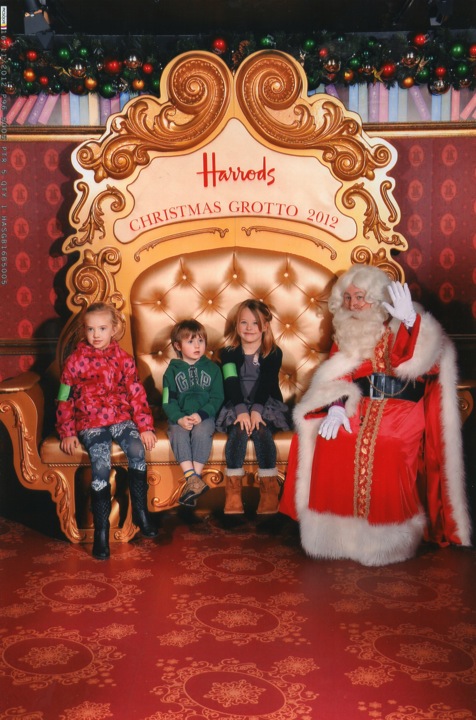 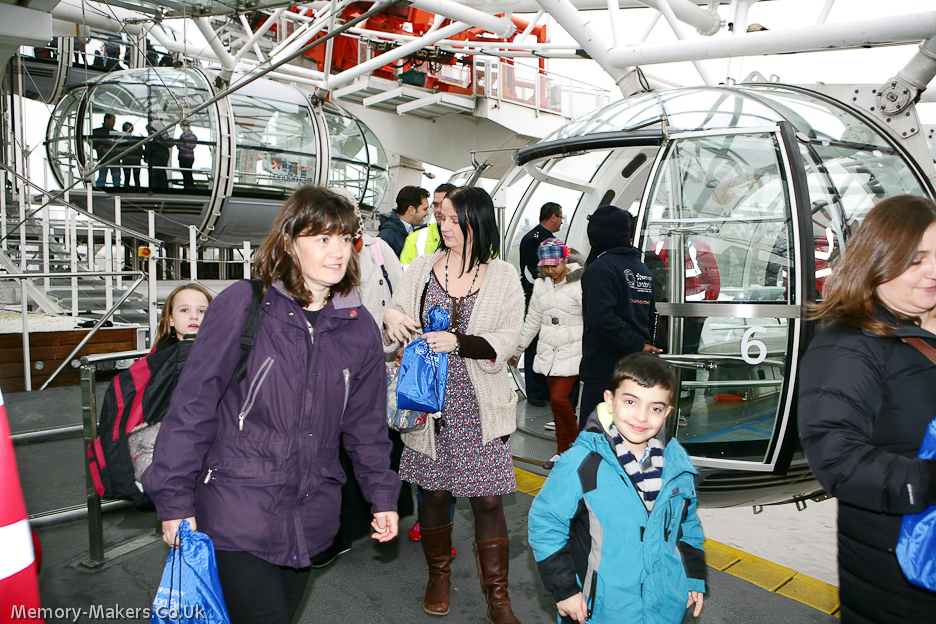 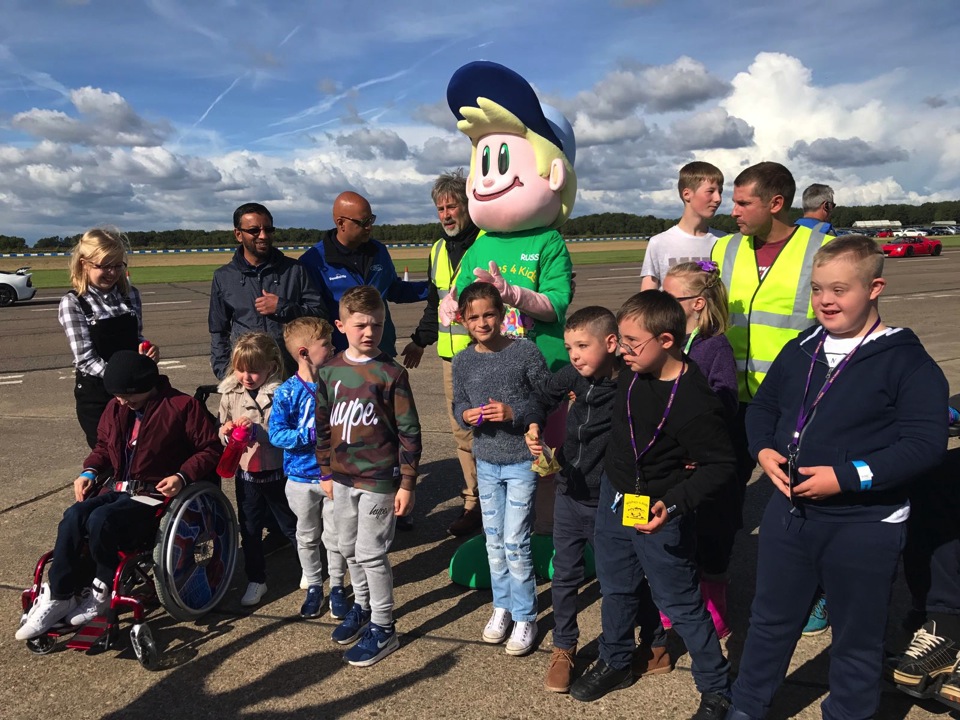 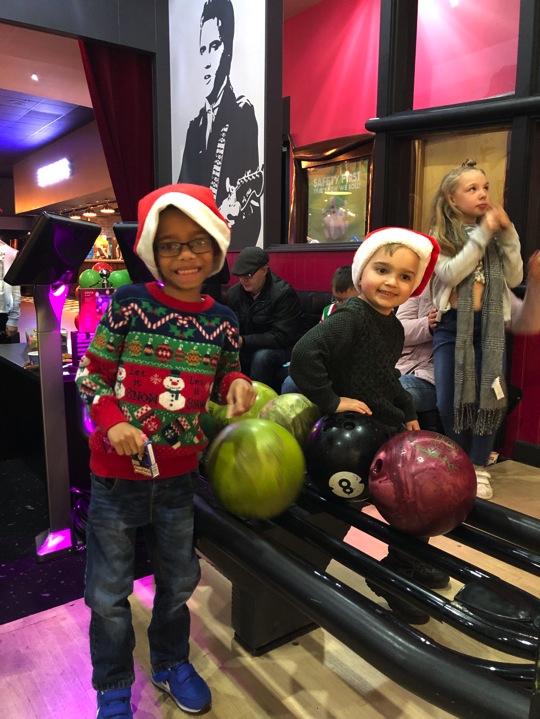 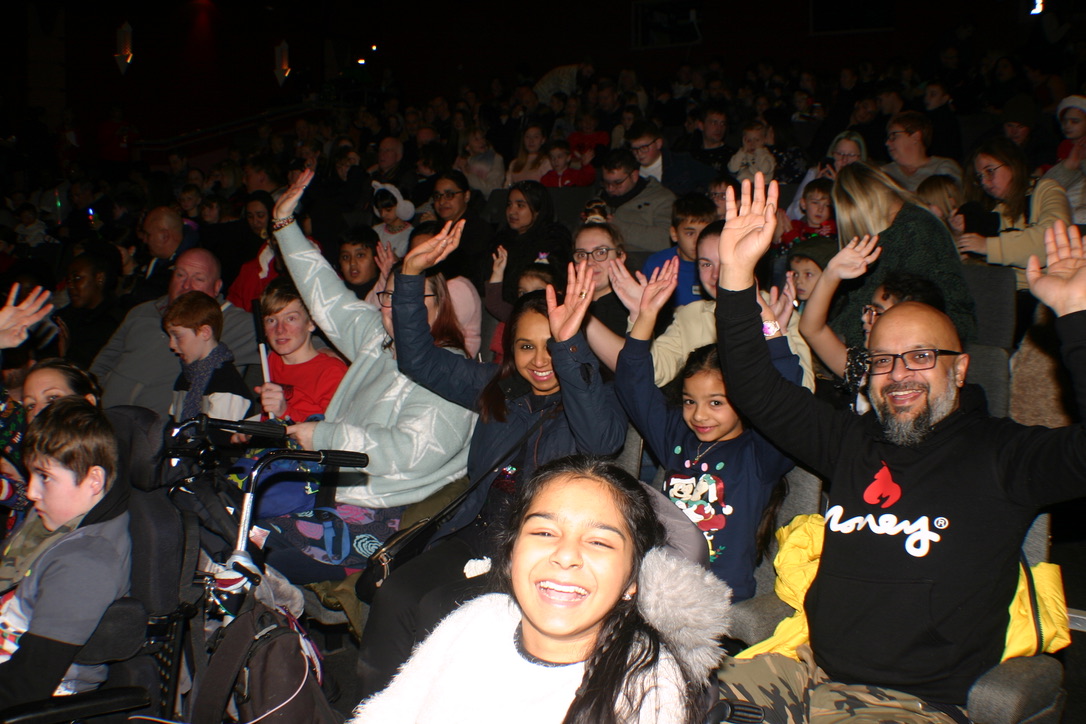 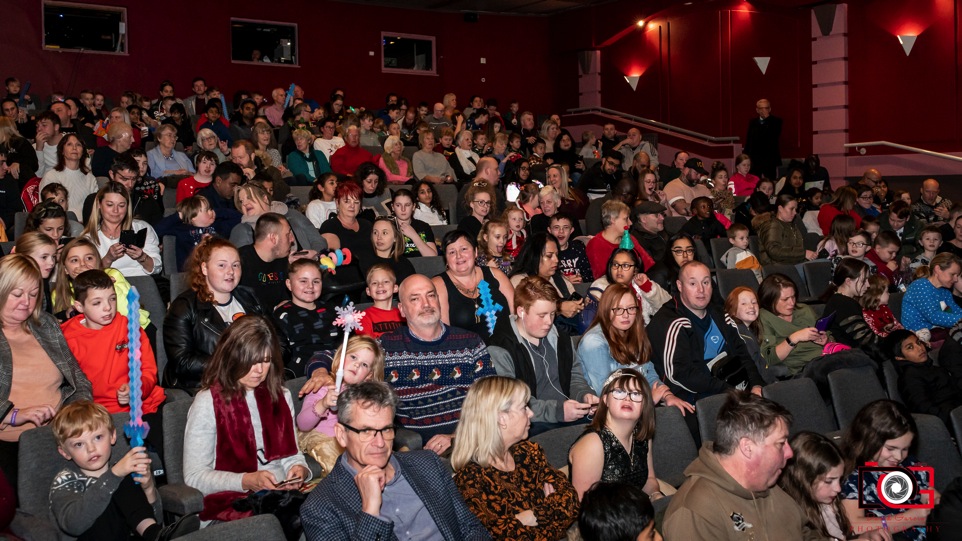 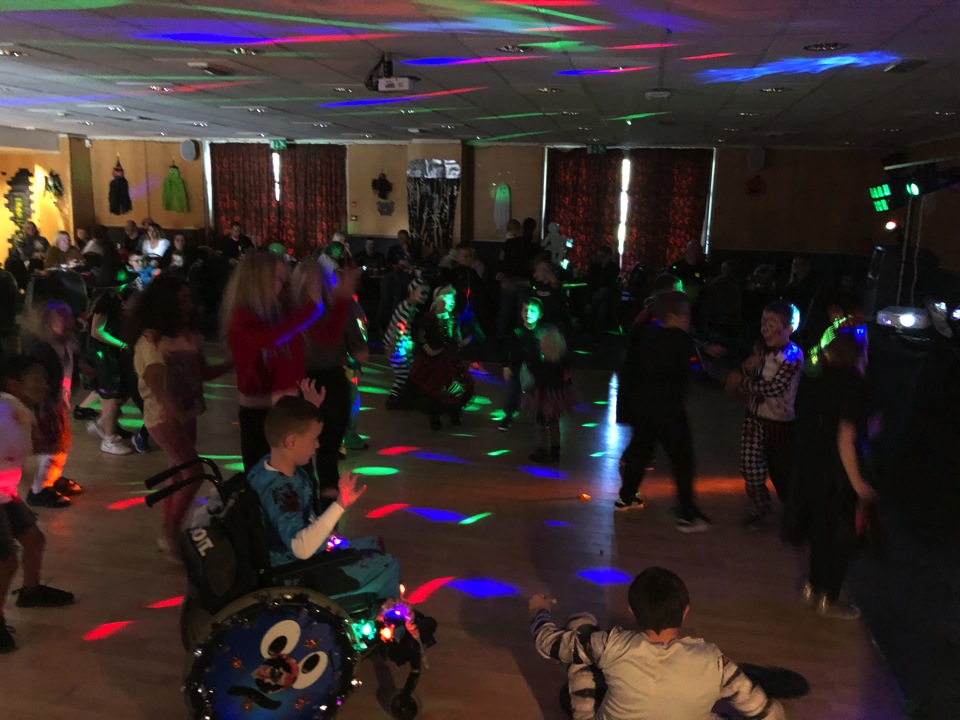 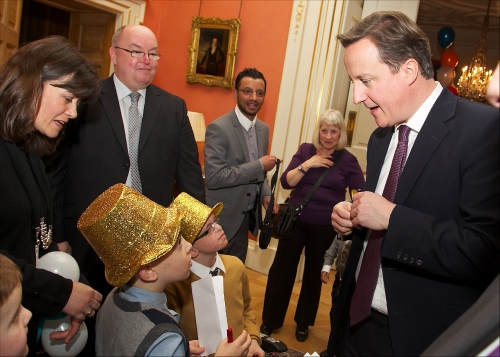 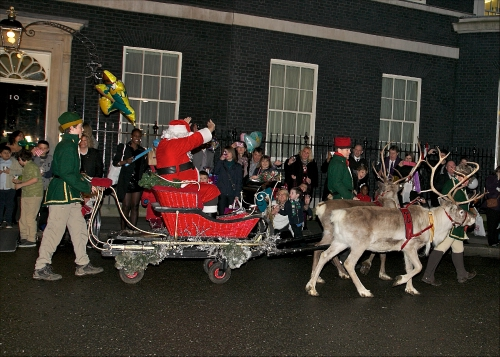 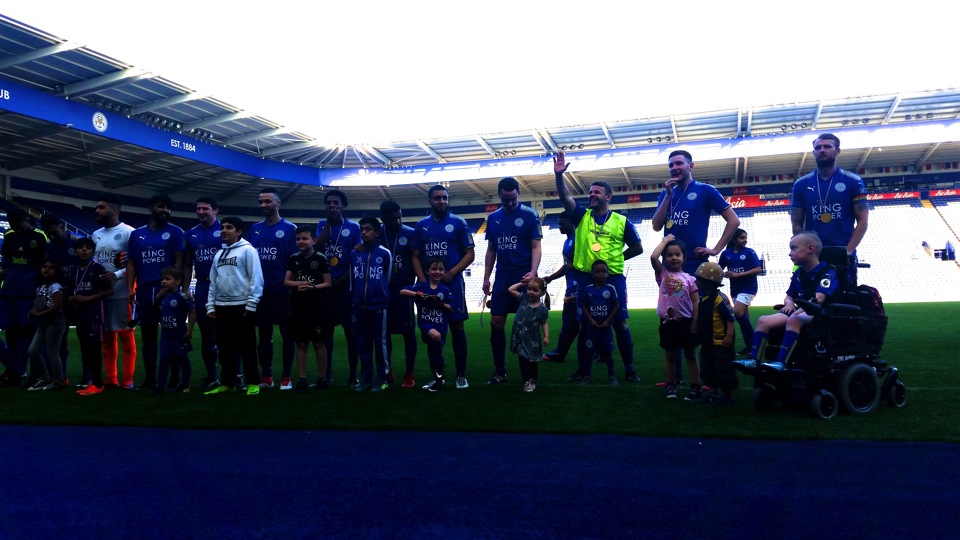 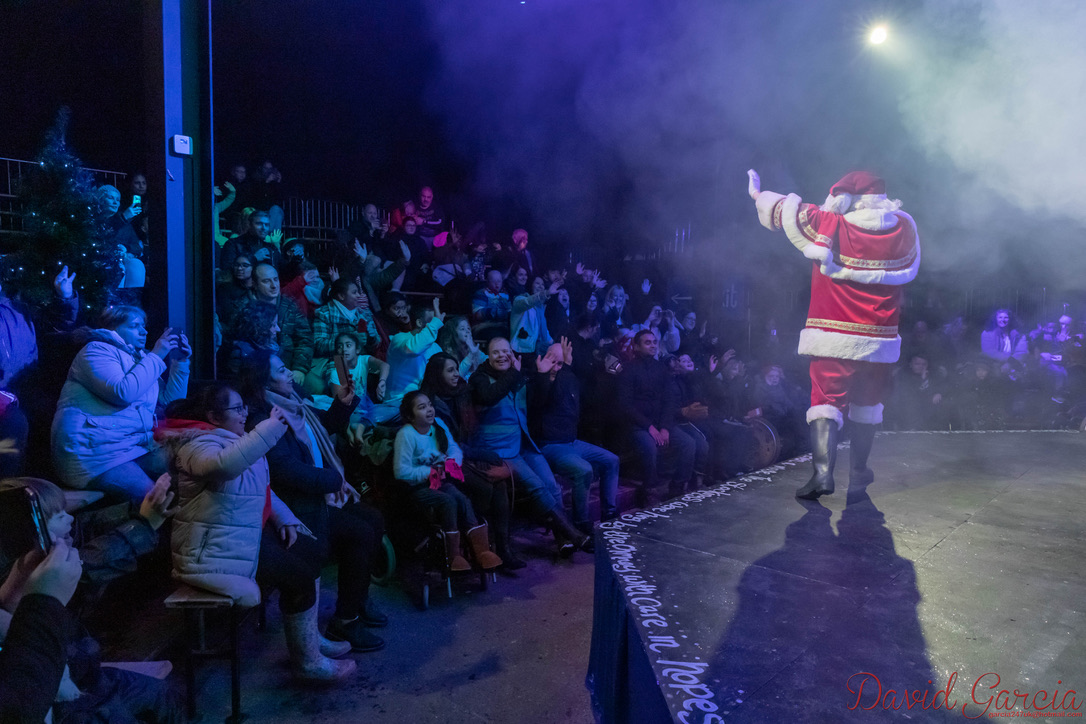 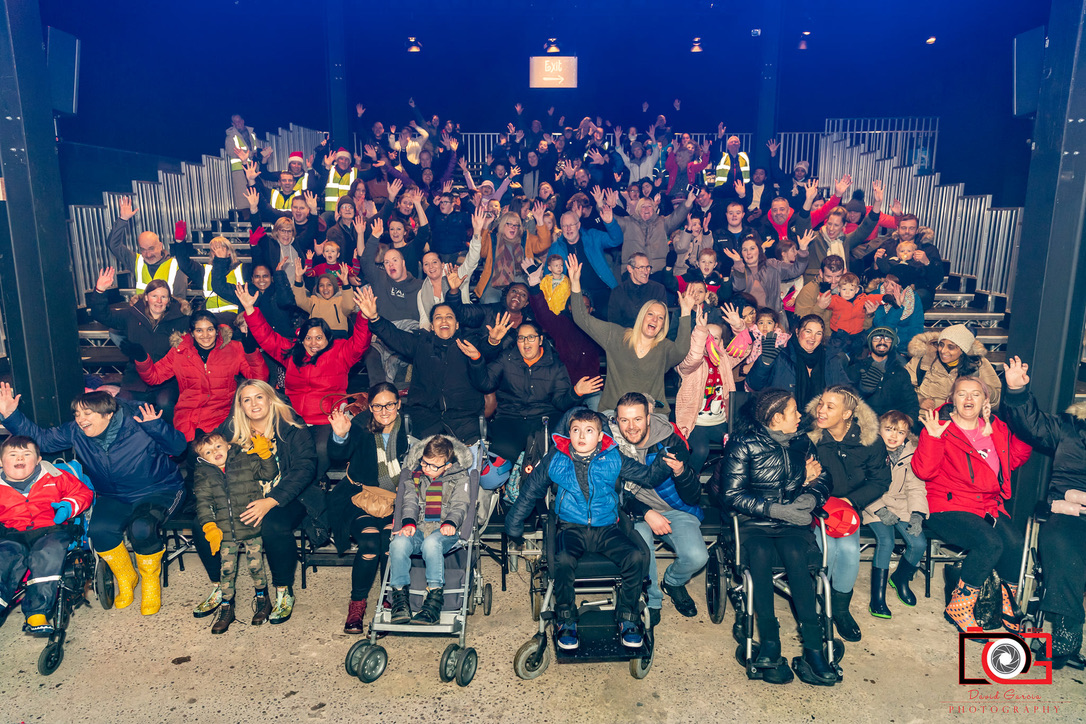 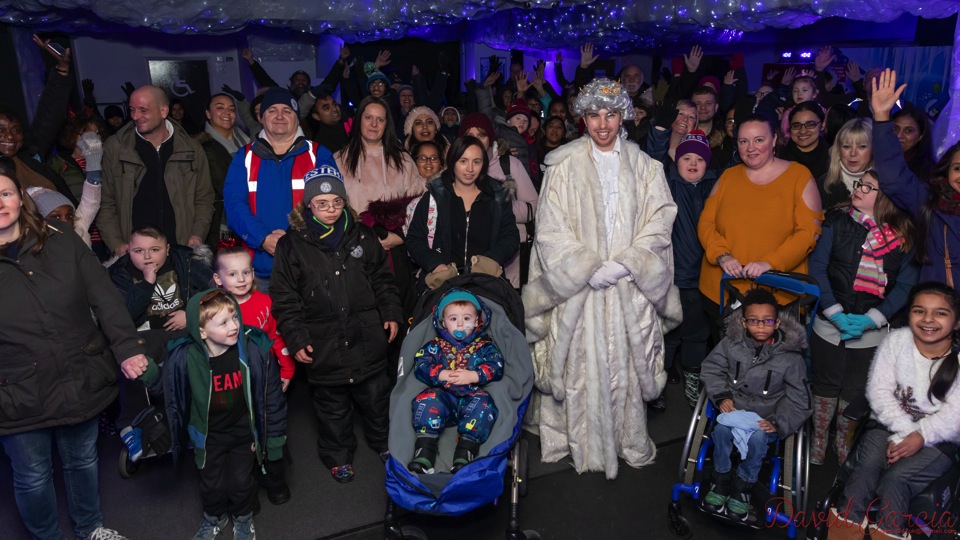 Wishes 4 Kids is funded solely by public donation. The Charity does not receive Government funding nor financial support from either the National or Health Lotteries.It is the people and businesses of  Leicestershire – people like yourselves – that enable the Charity to make children and young people’s wishes a reality.
There have been lots of fundraising ideas over the years:
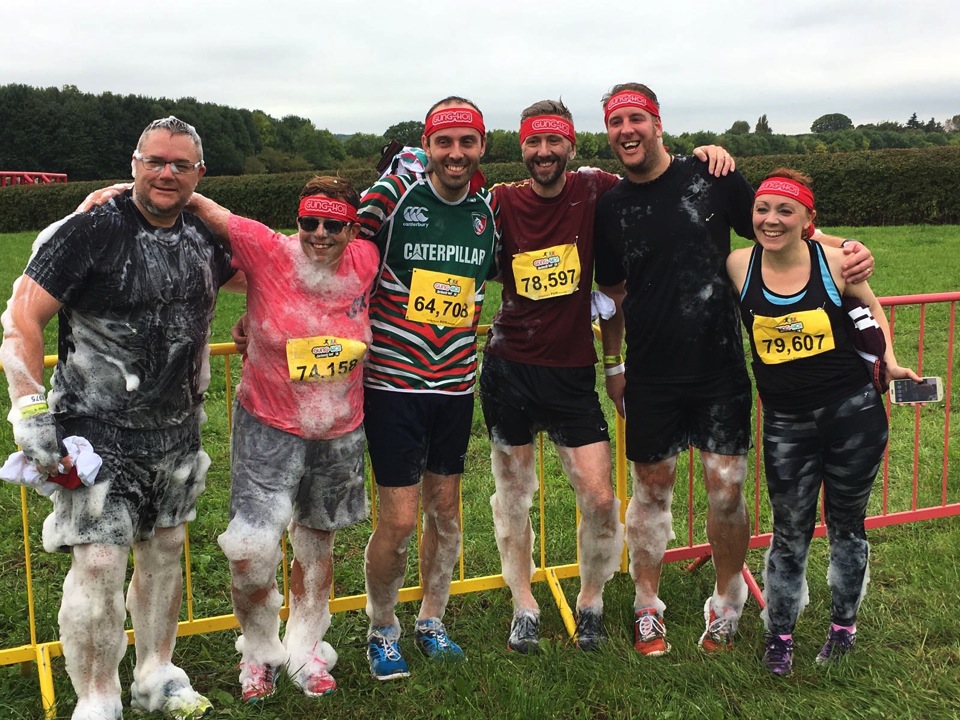 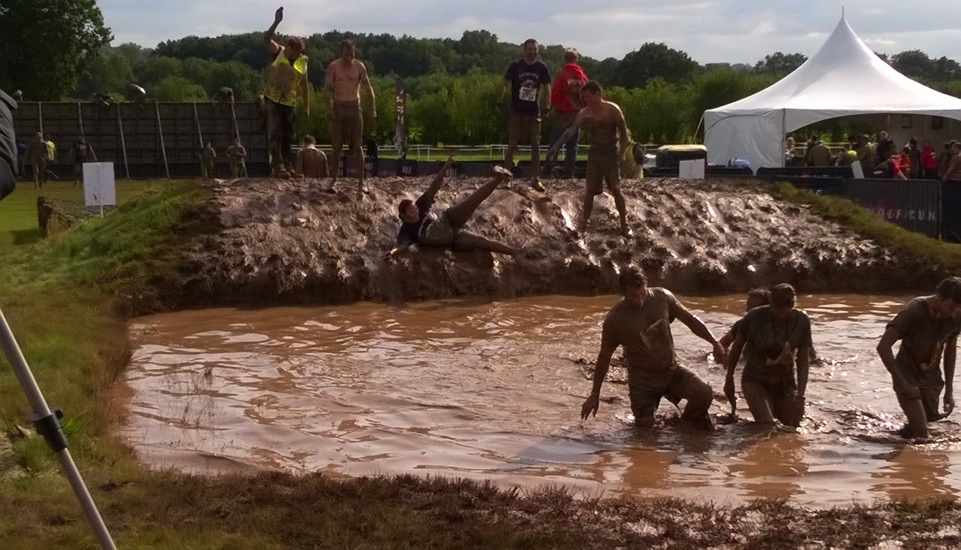 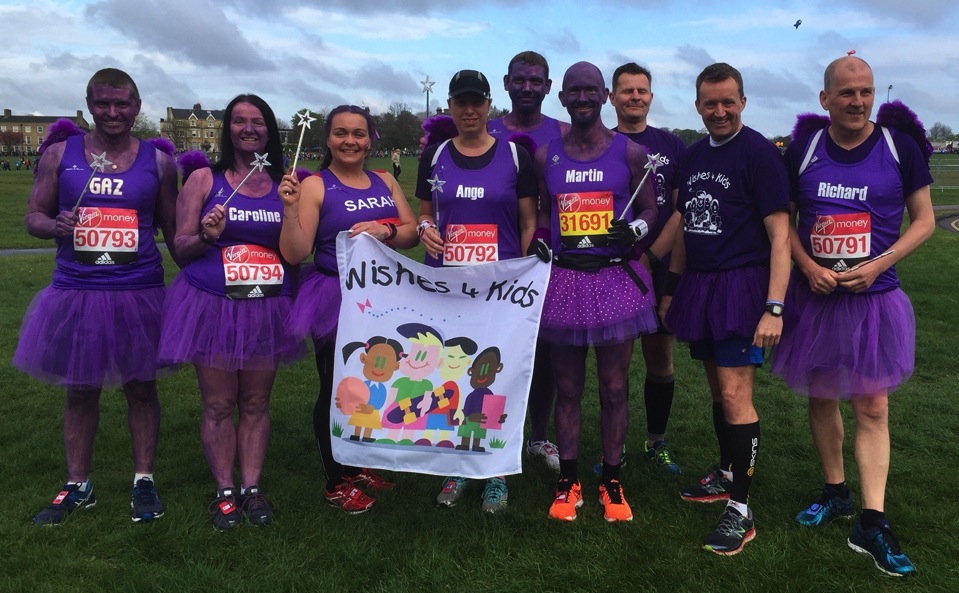 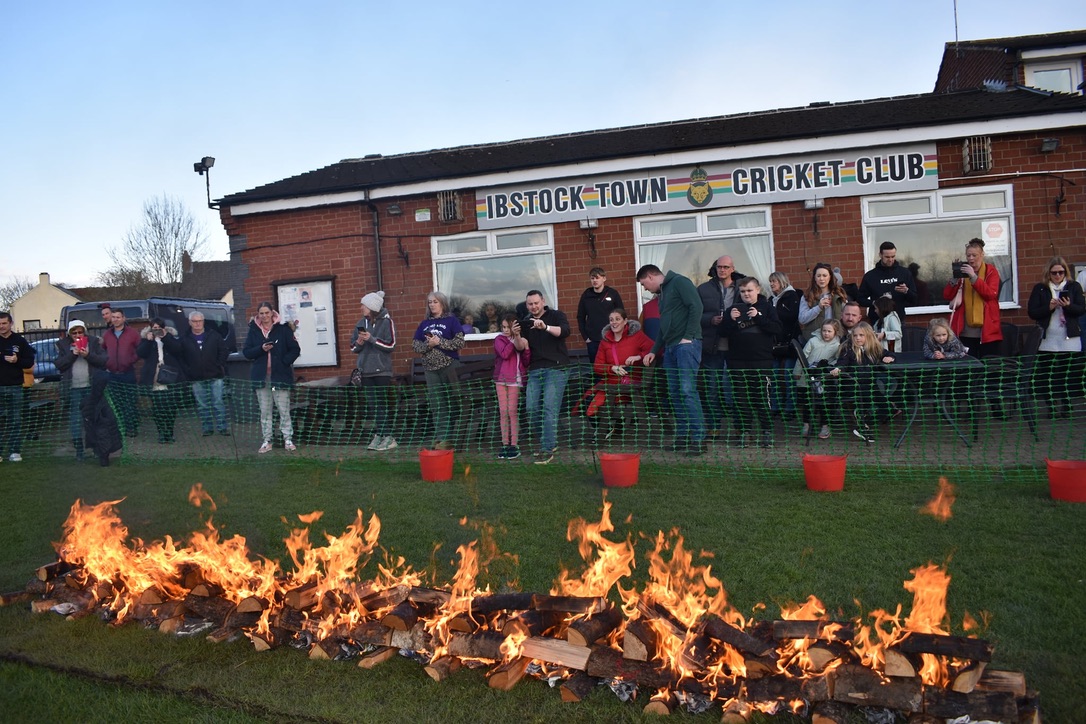 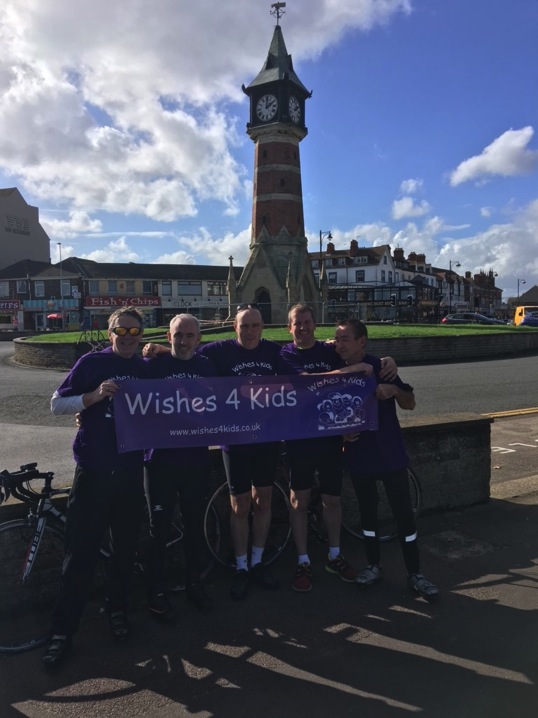 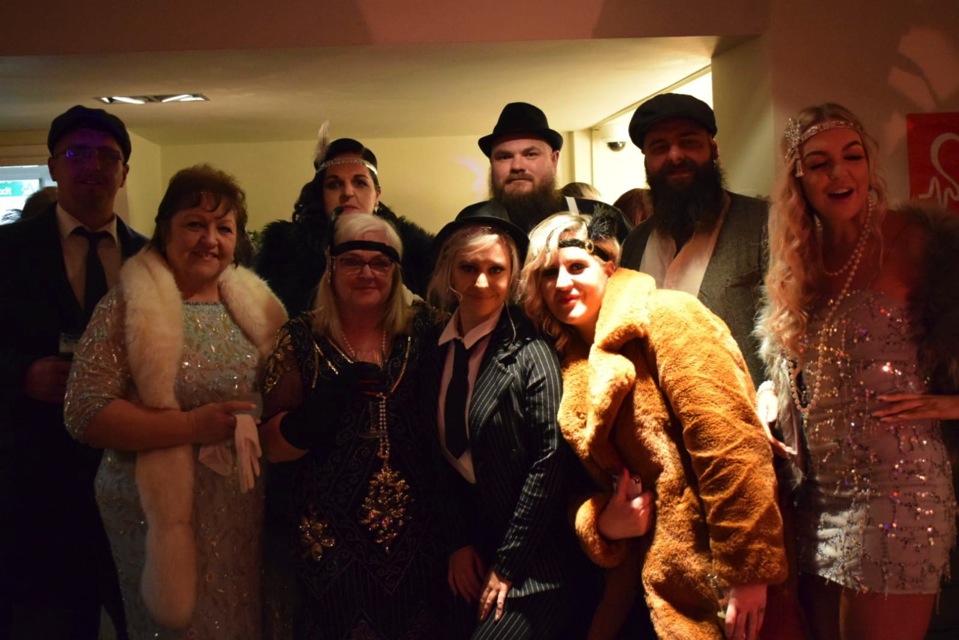 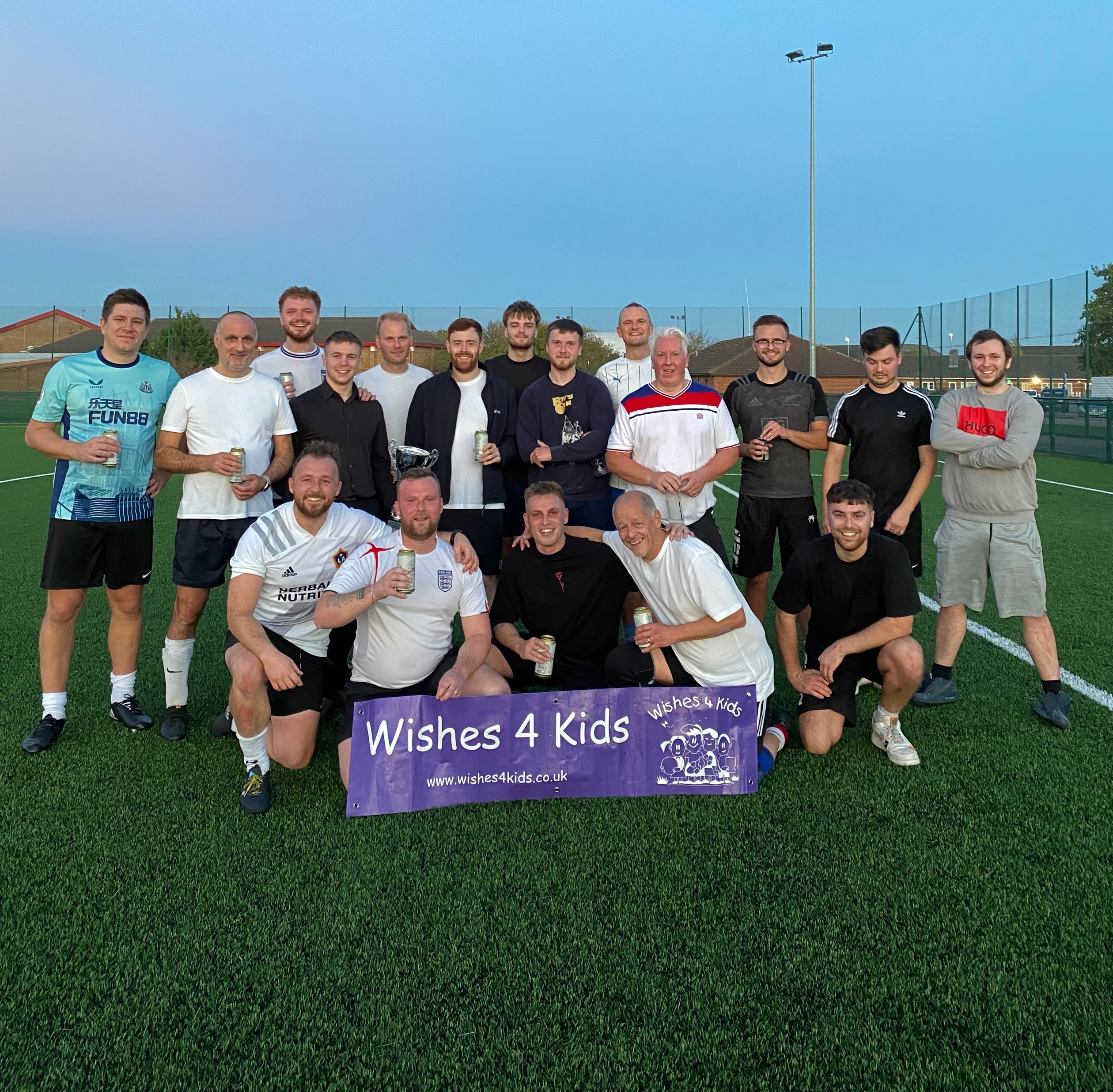 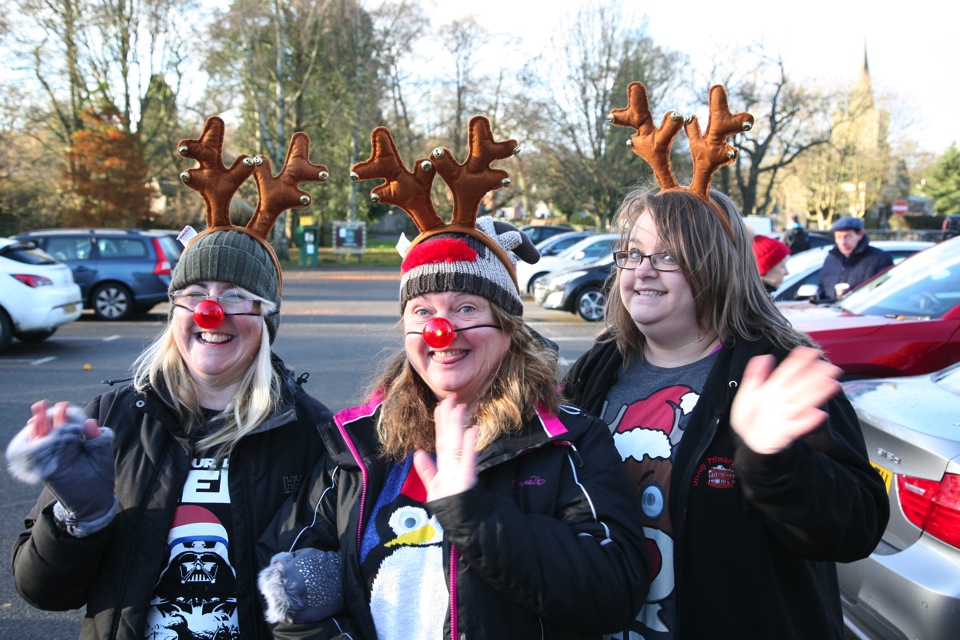 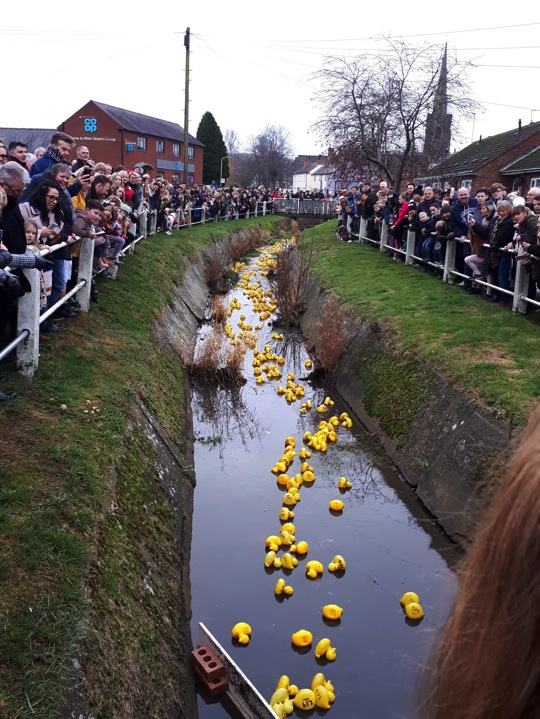 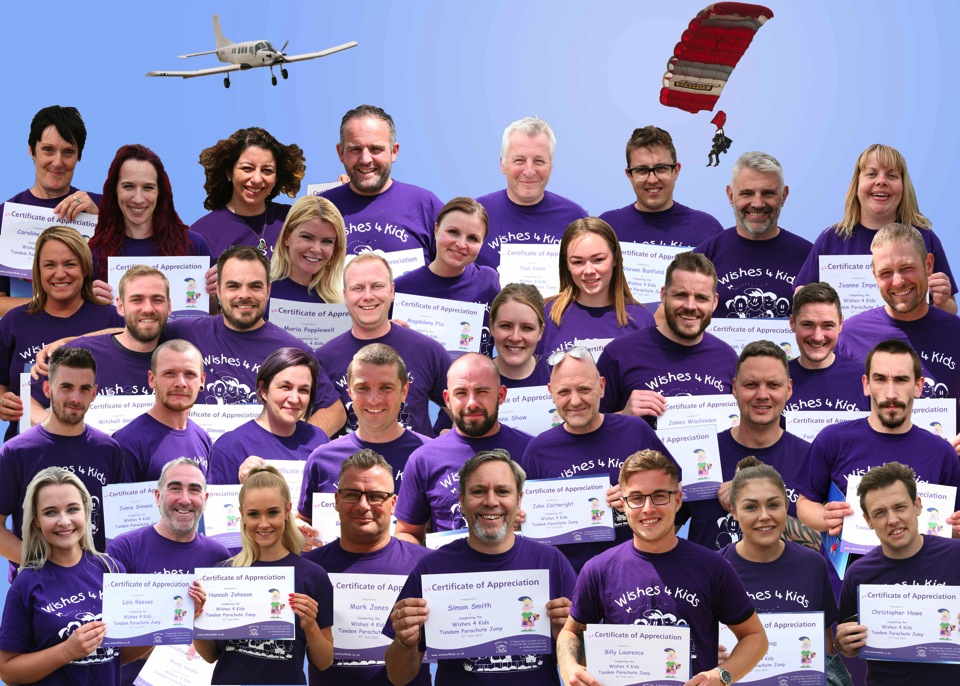 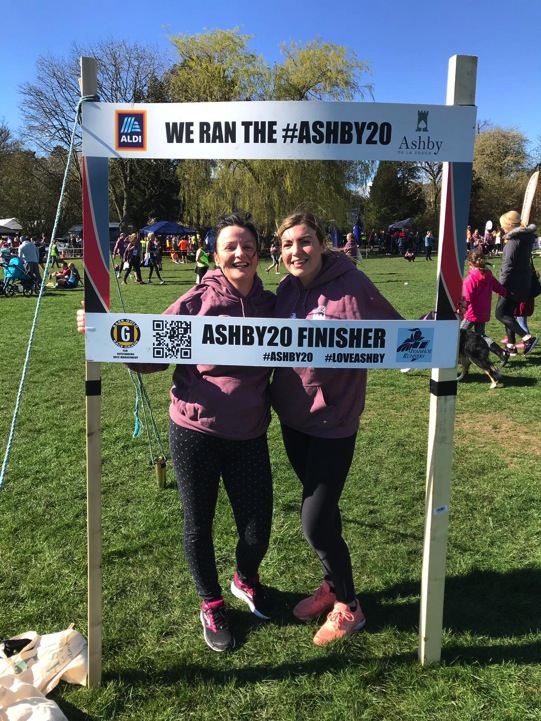 It would not be possible for the Charity to succeed in achieving its goal if it were not for the dedicated team of individuals who work extremely hard behind the scene:
Wishes 4 Kids Patrons
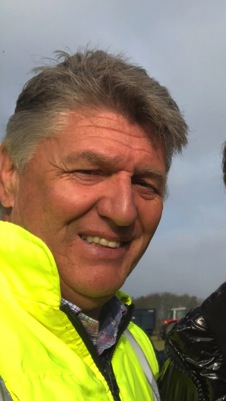 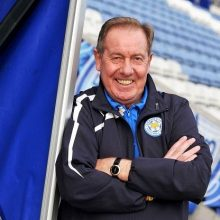 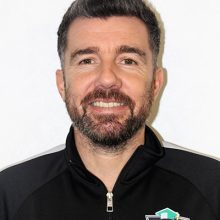 Alan Birchenall    Muzzy Izzet       John Greaves
Wishes 4 Kids Ambassadors
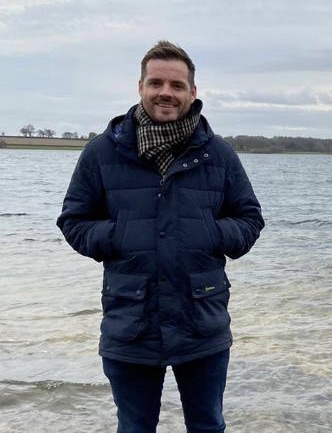 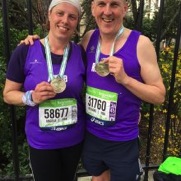 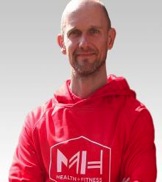 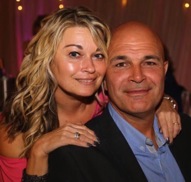 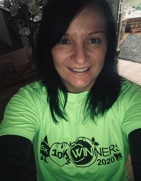 Martin Hulbert       Richard & Angela    Nicky & Vic Adcock        Caroline                  James 
		       Bebbington 	 		            Thompson          Woofenden
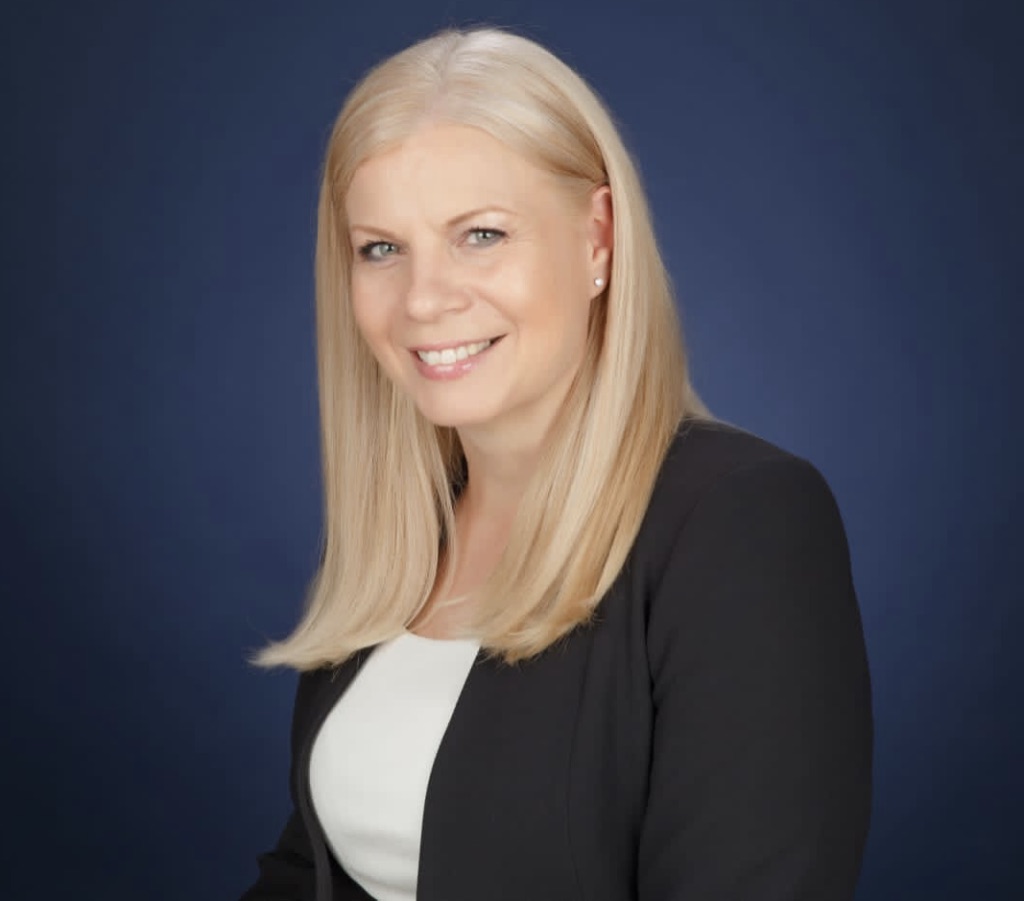 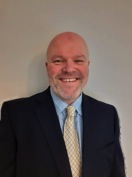 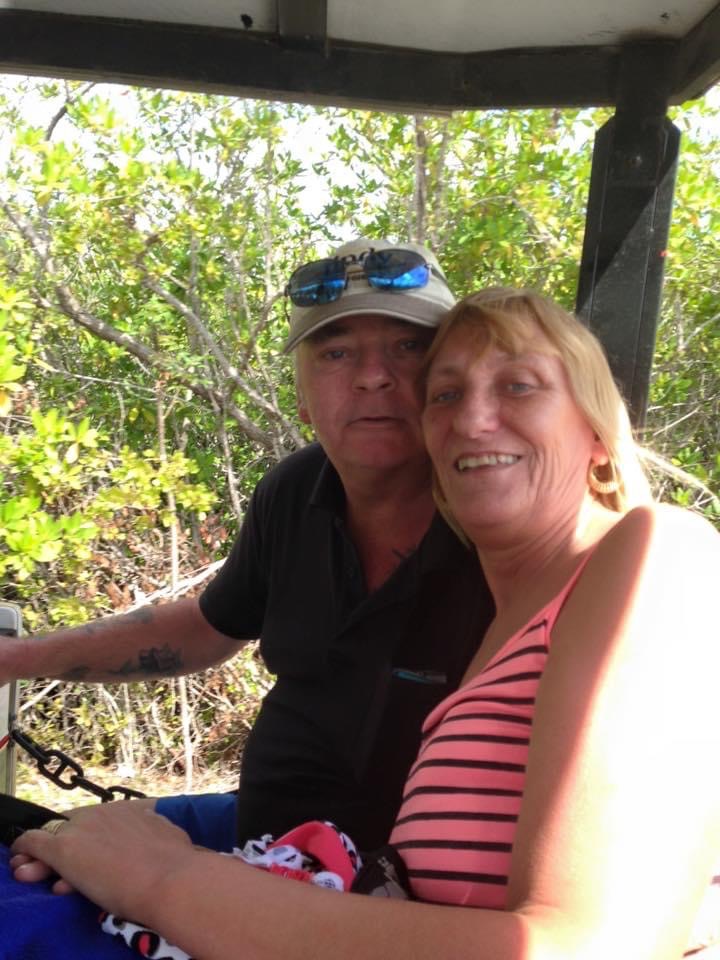 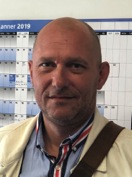 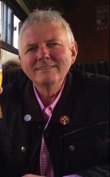 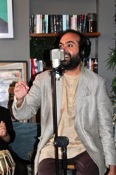 Shaun Kirk    Parin Suchak  Mick Brown          Trace Voss                 Michael       Loraine & Jock 
						               Davison                 Moon
Wish Ambassadors
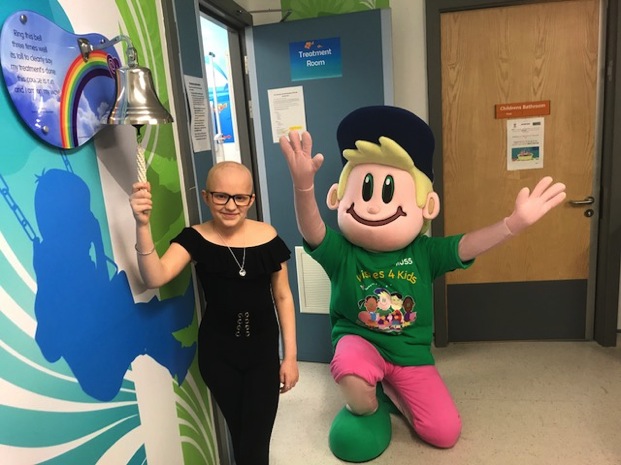 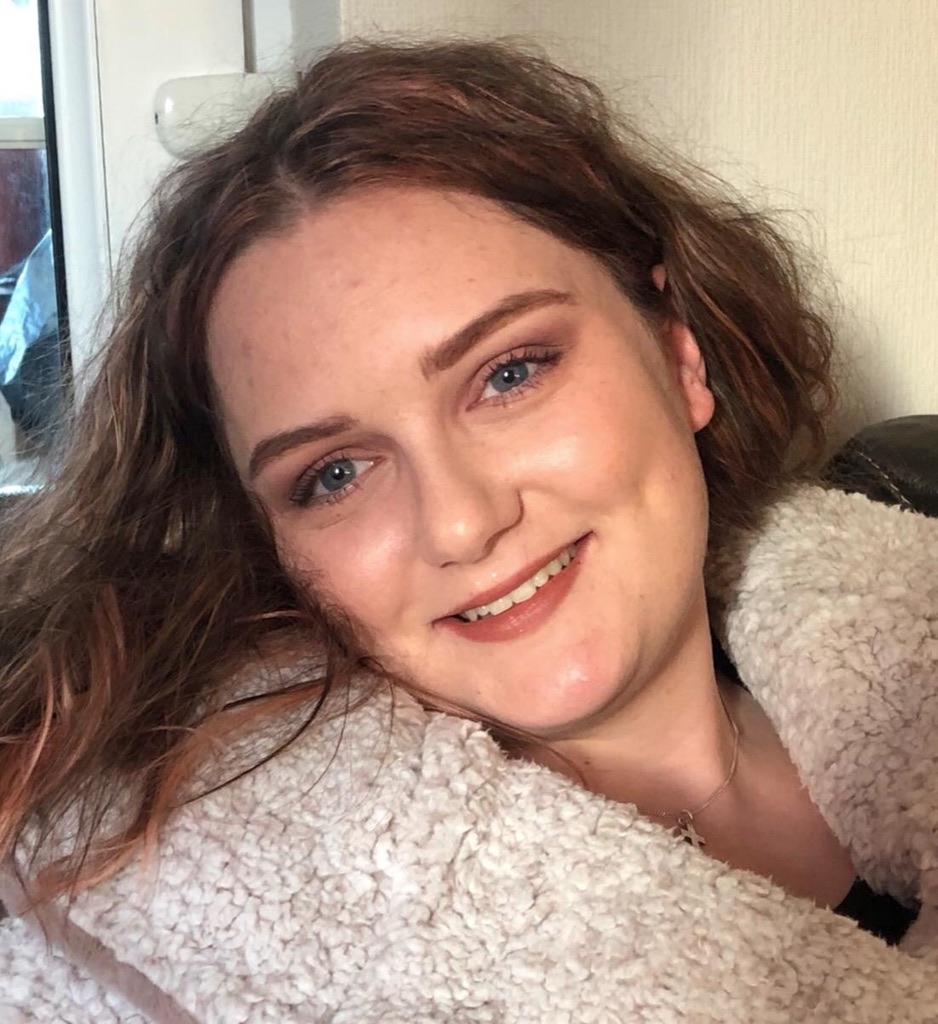 Eve Brant                          Millie Rushin
Wishes 4 Kids Trustees
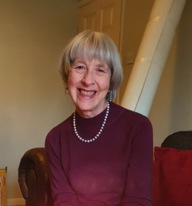 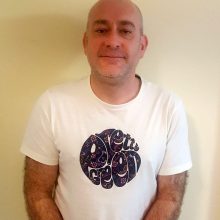 Paul Bakewell             Wendy Brickett                
              Chair of Trustees
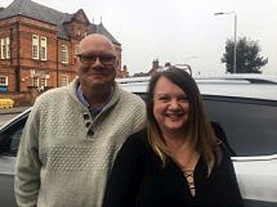 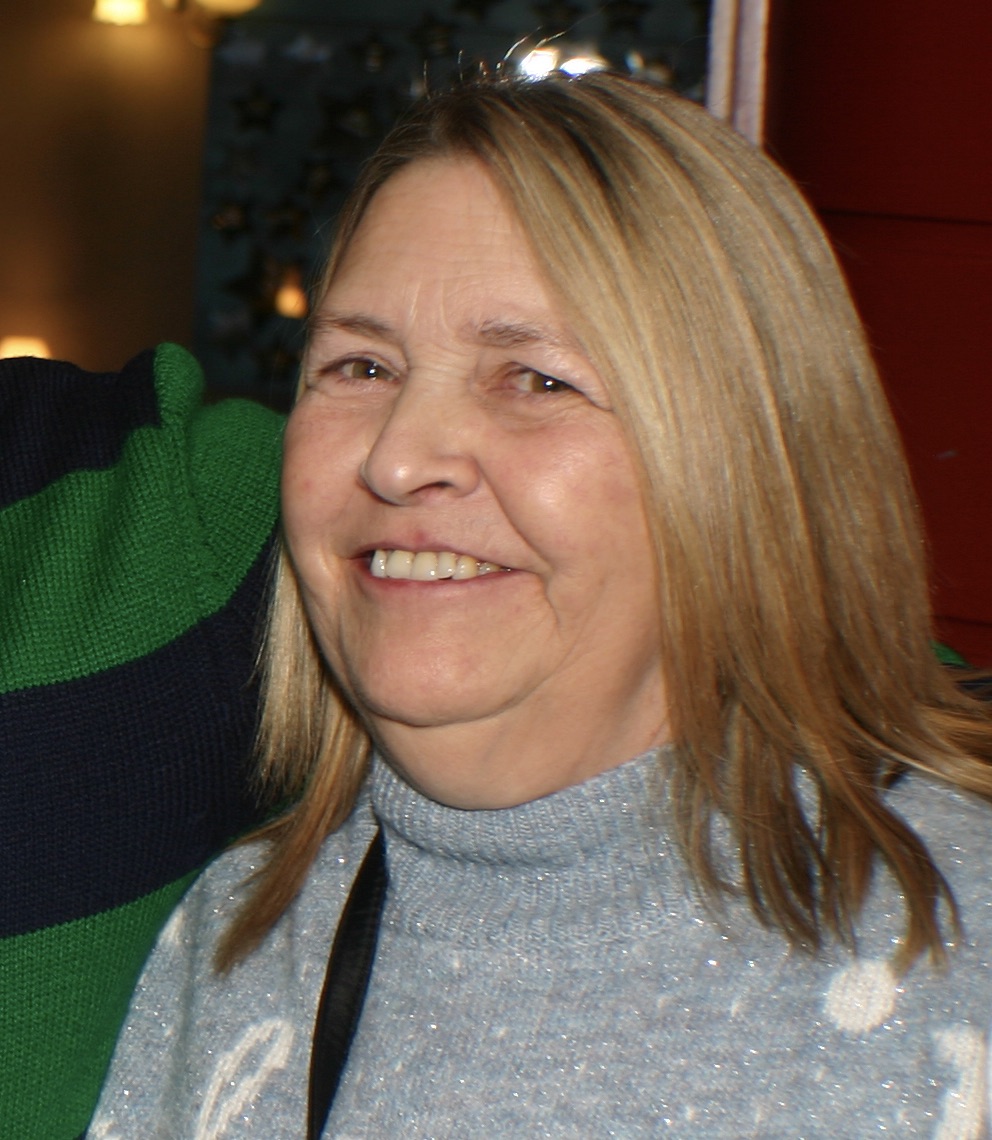 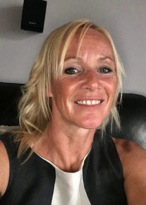 Trudie Seers      Paul & Shirley McKenna    Paula McAllister
Wish Squad
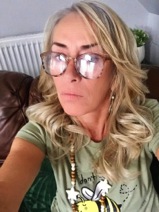 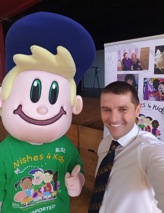 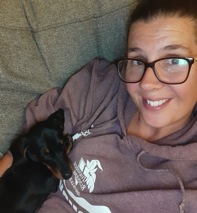 Charity Manager
Gary Lowe	    Vikki Lowe	          Bev Jarvis
     Charity Manager
Please help us to ensure we can grant every child’s wish whilst there is still time.
Finally - from everyone at the Charity but most of all, from the children and young people whose wishes have been granted by people like yourselves, we would like to say Thank You
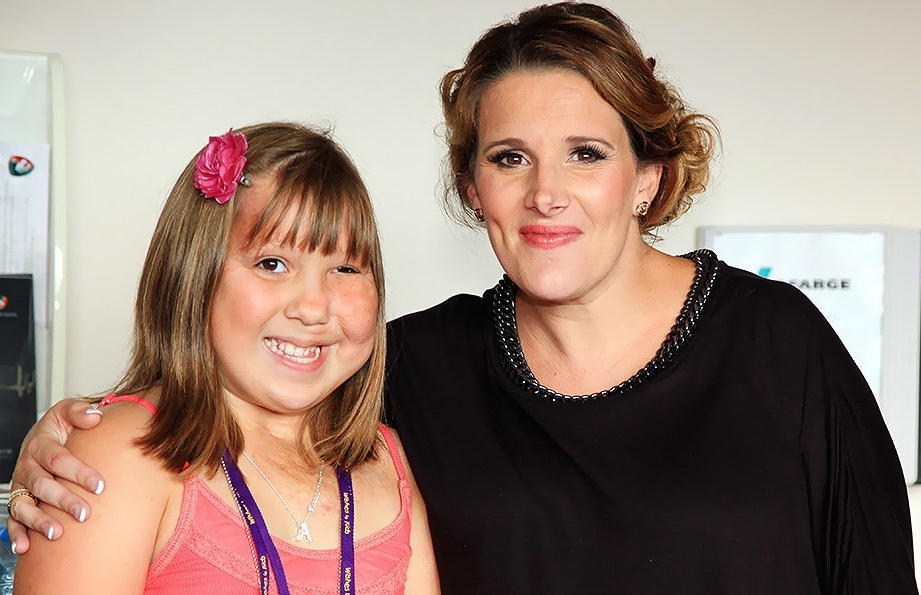 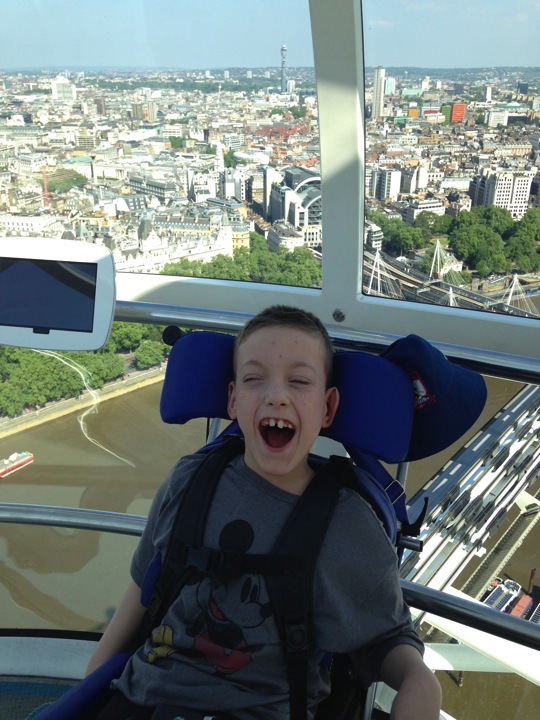 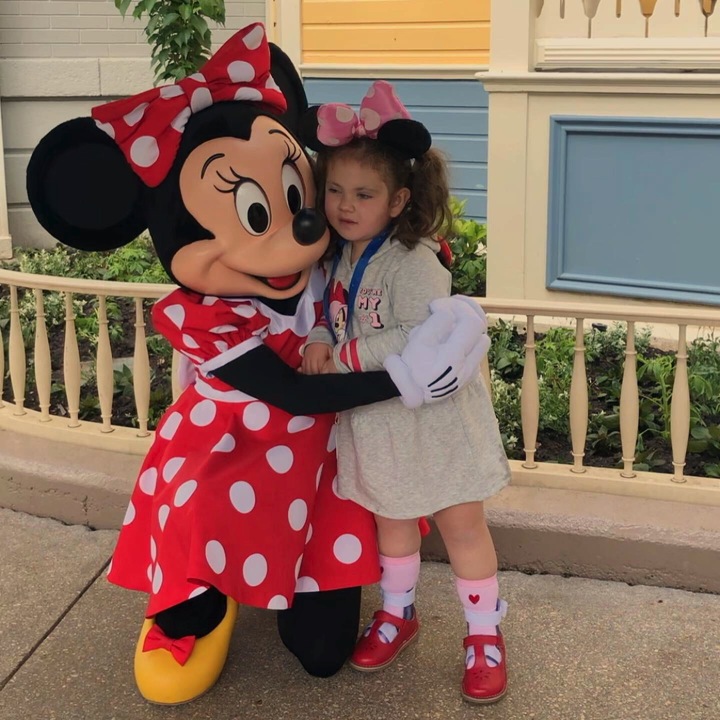 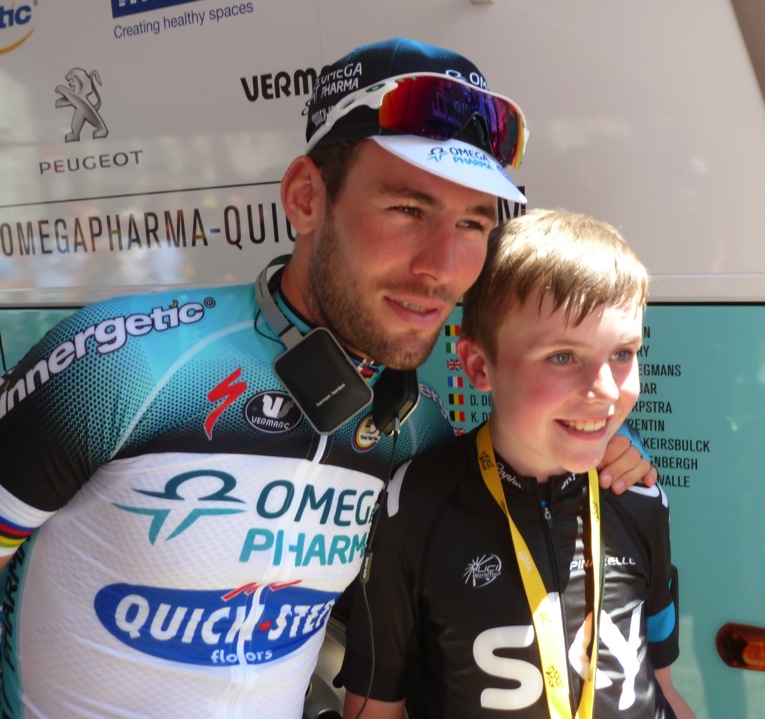 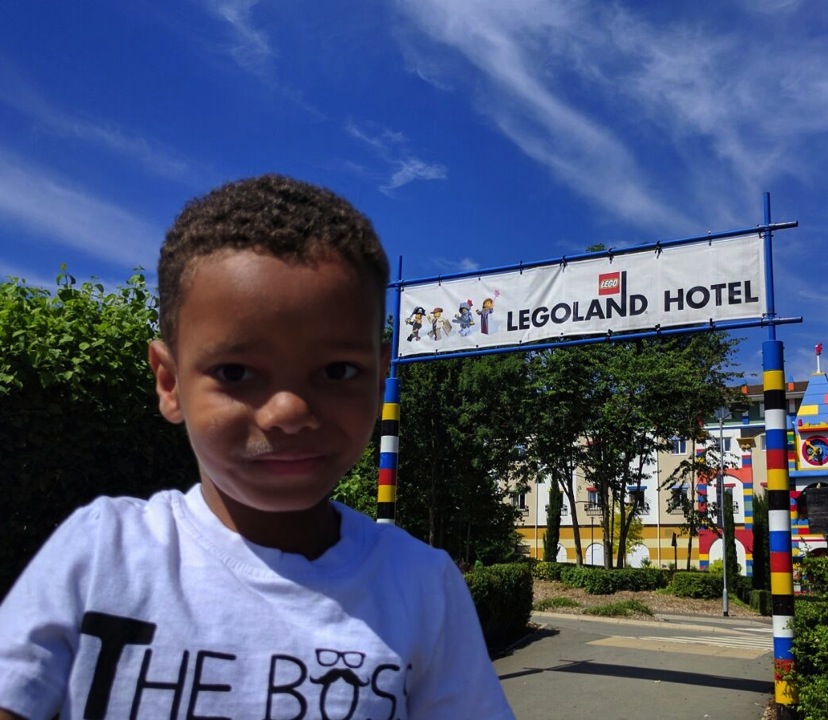 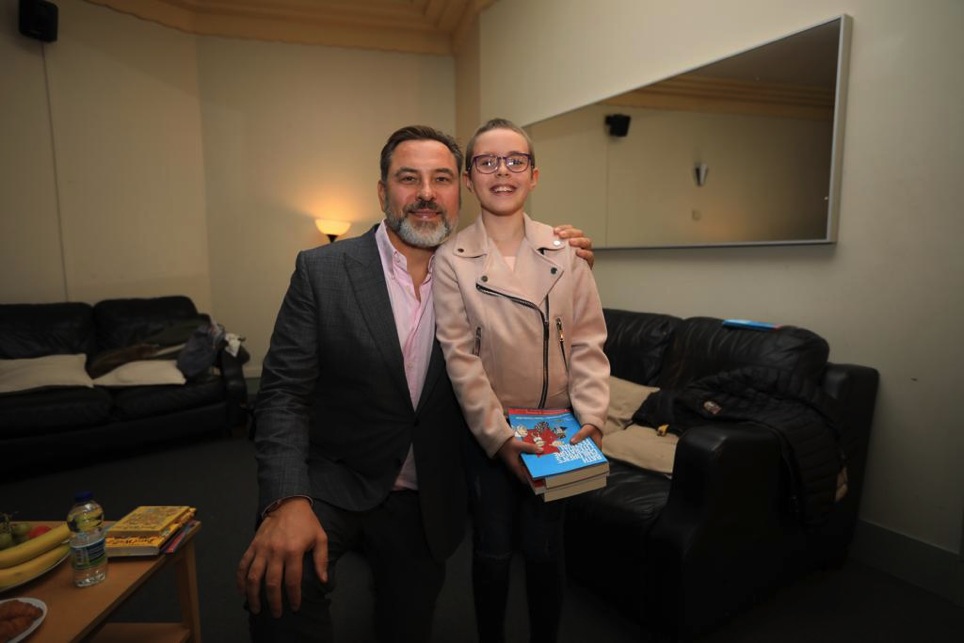 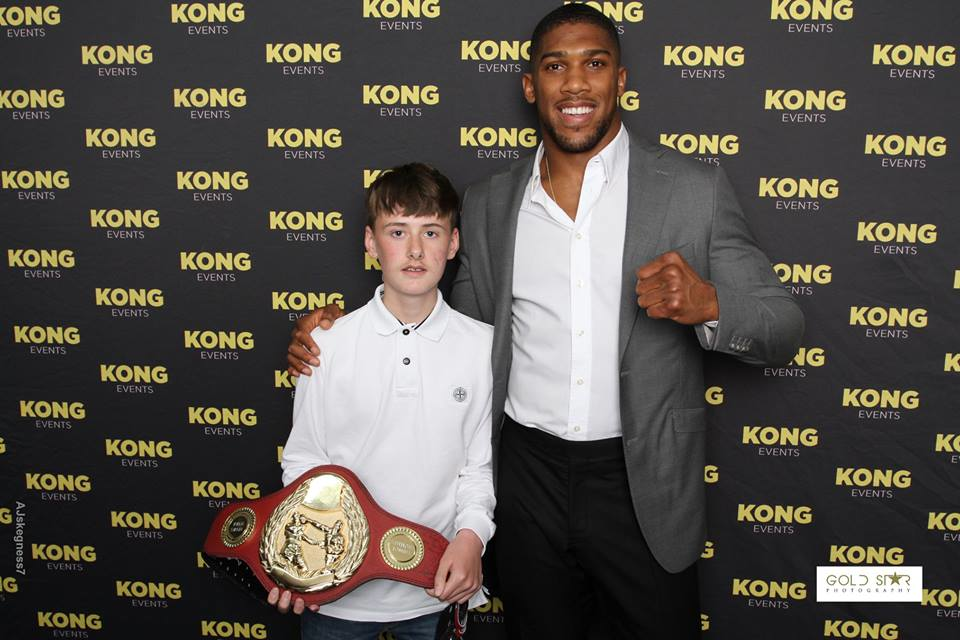 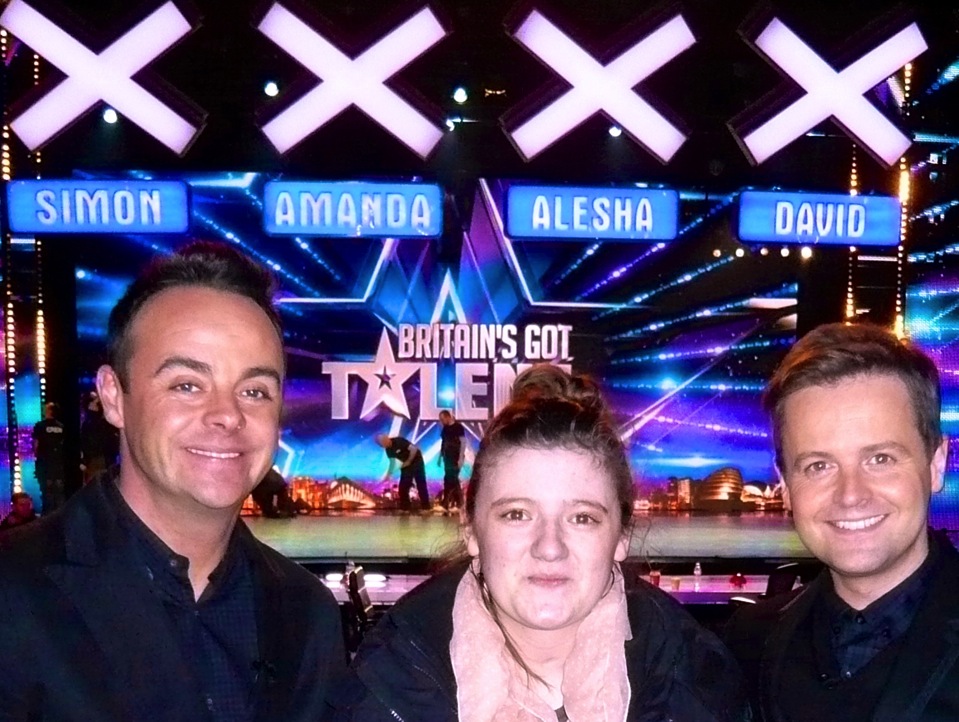 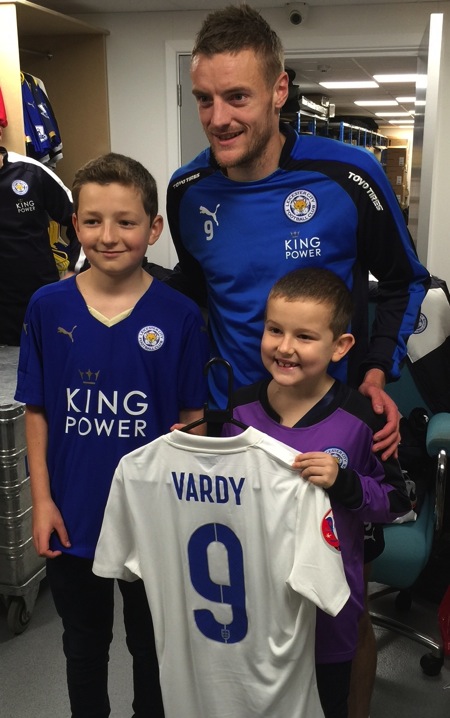 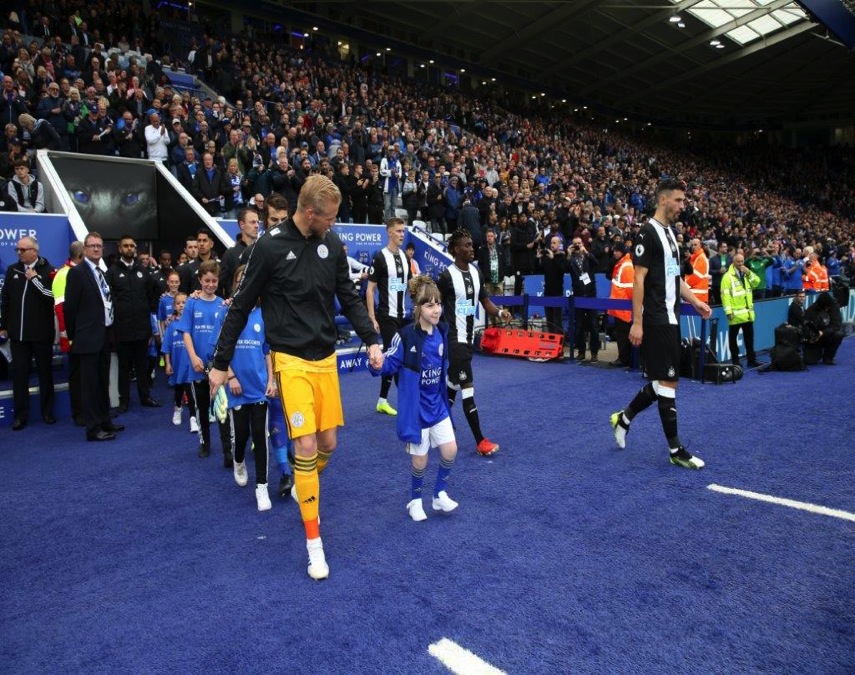 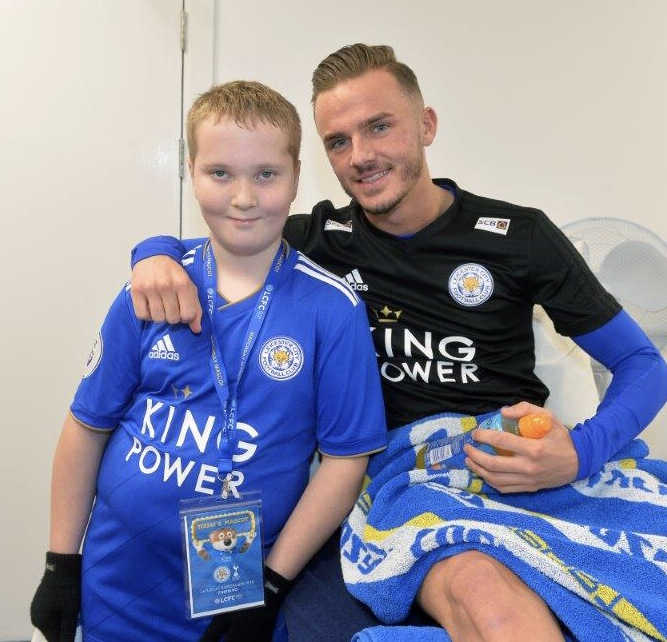 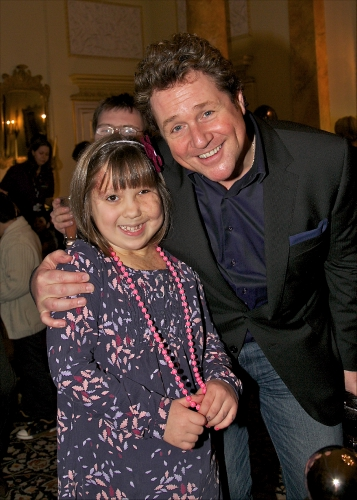 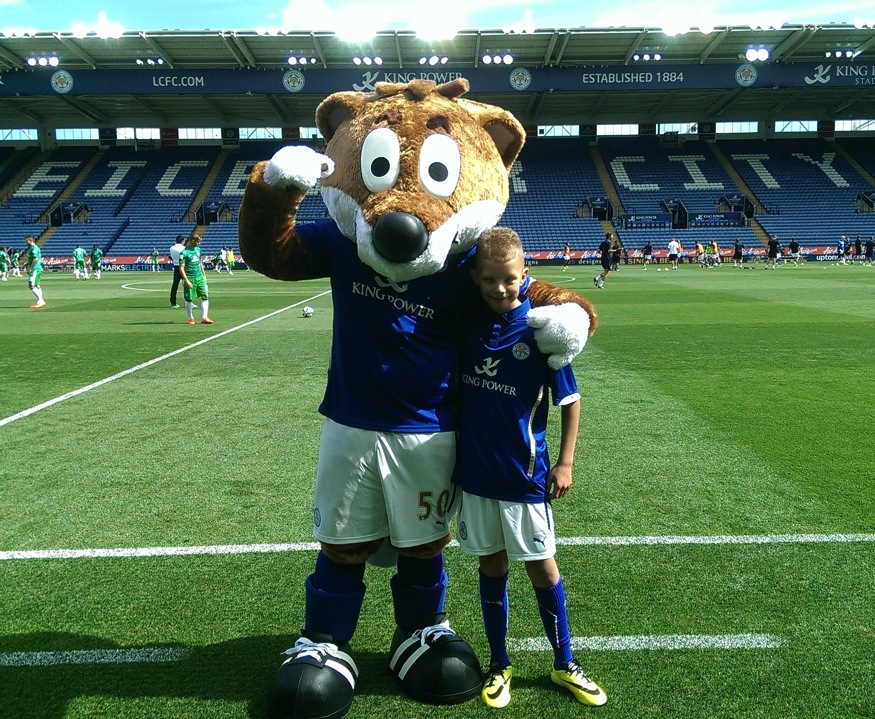 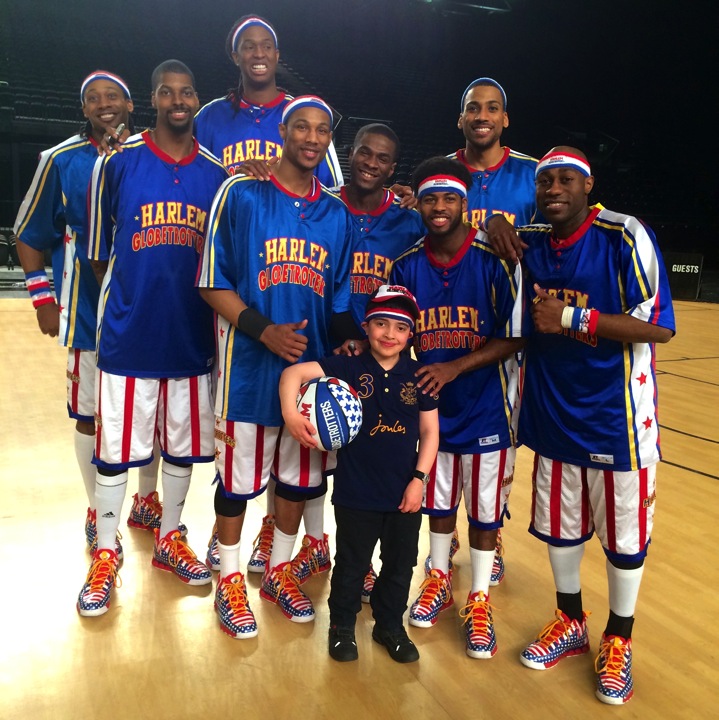 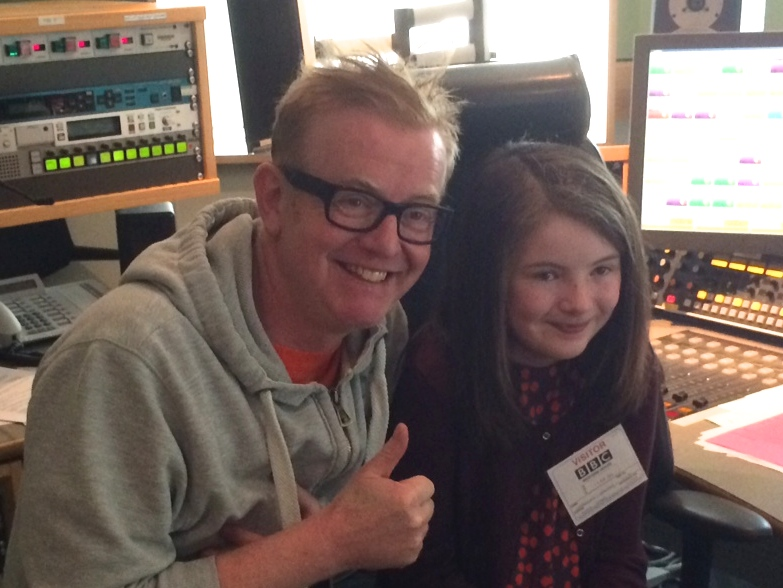 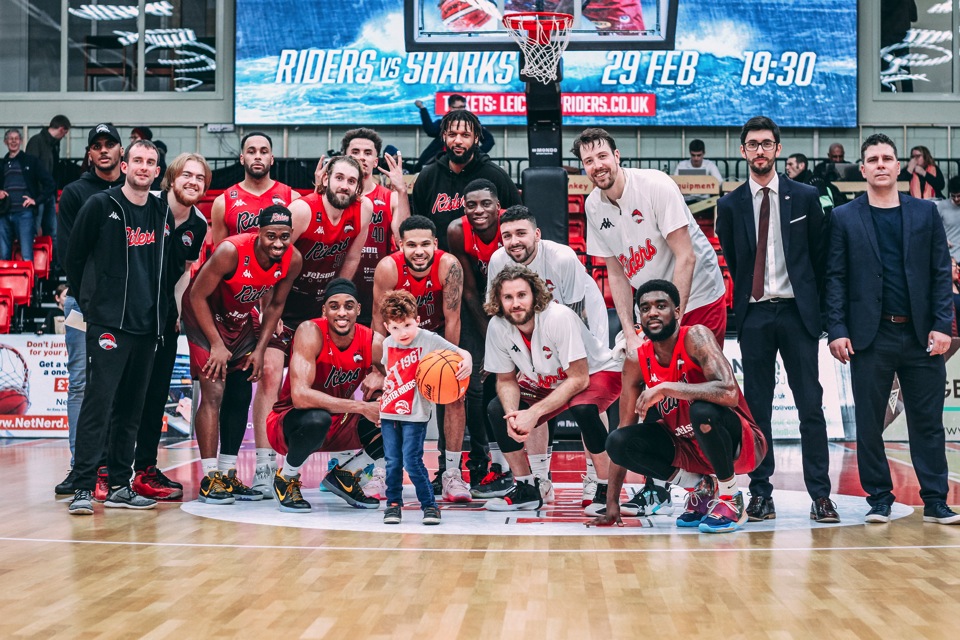 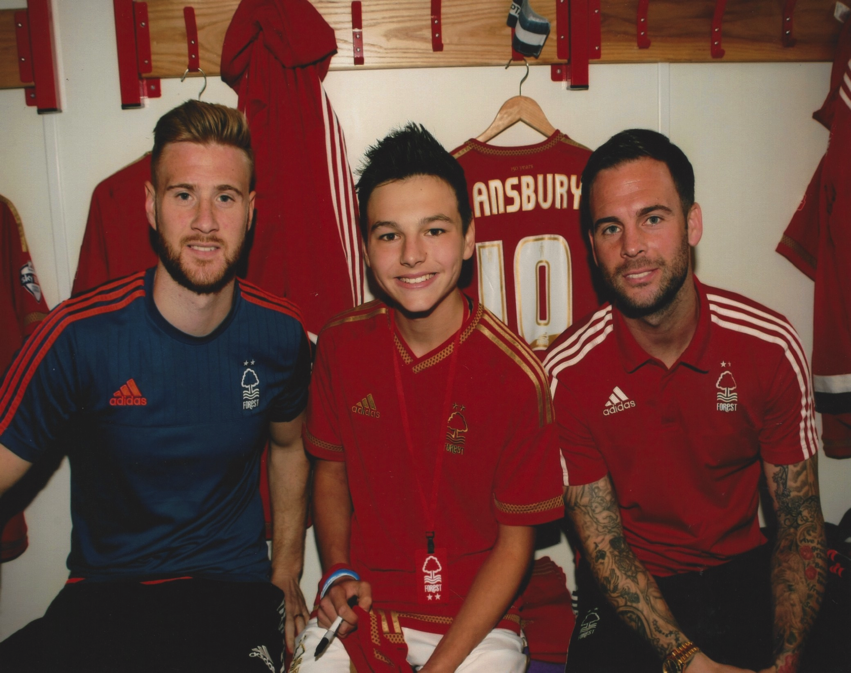 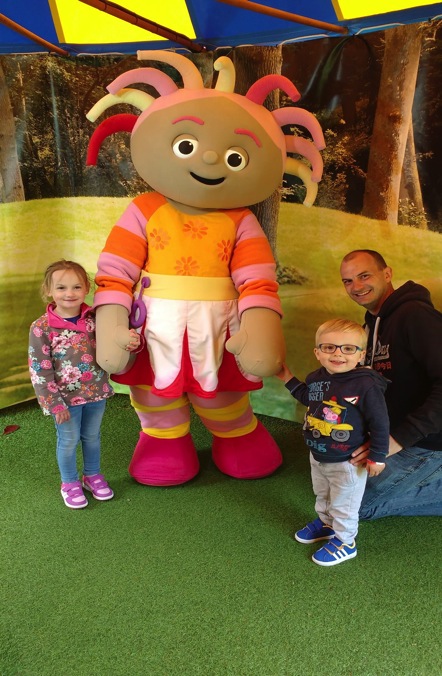 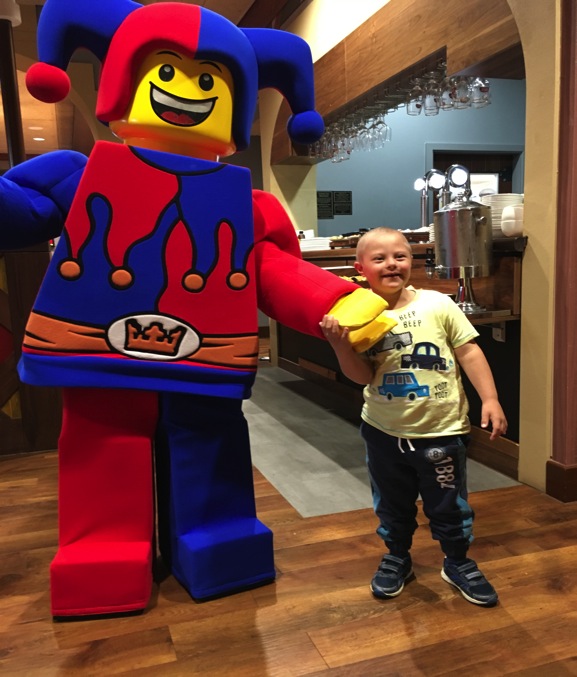 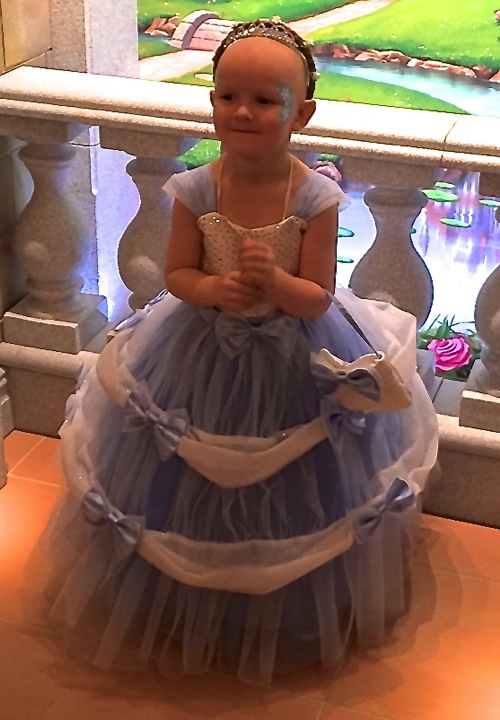 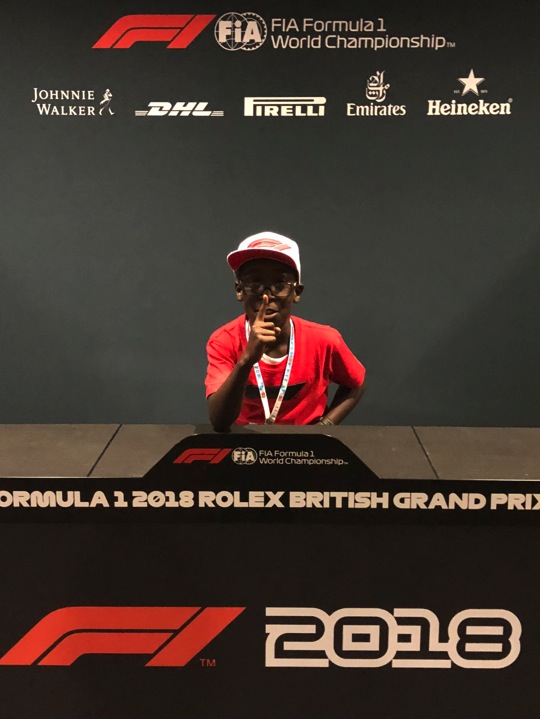 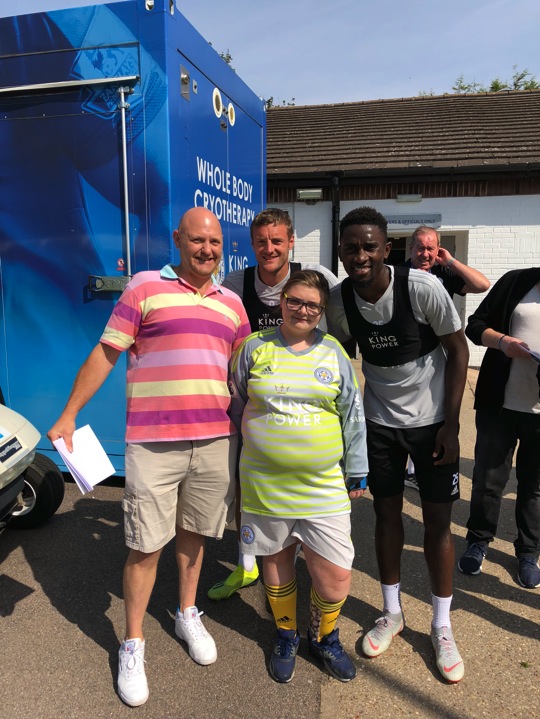 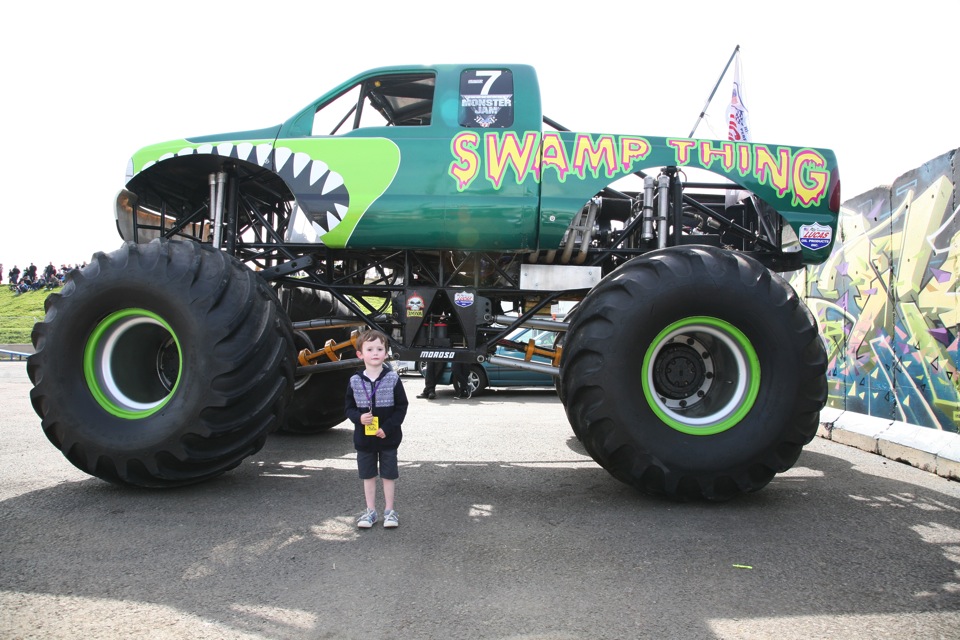 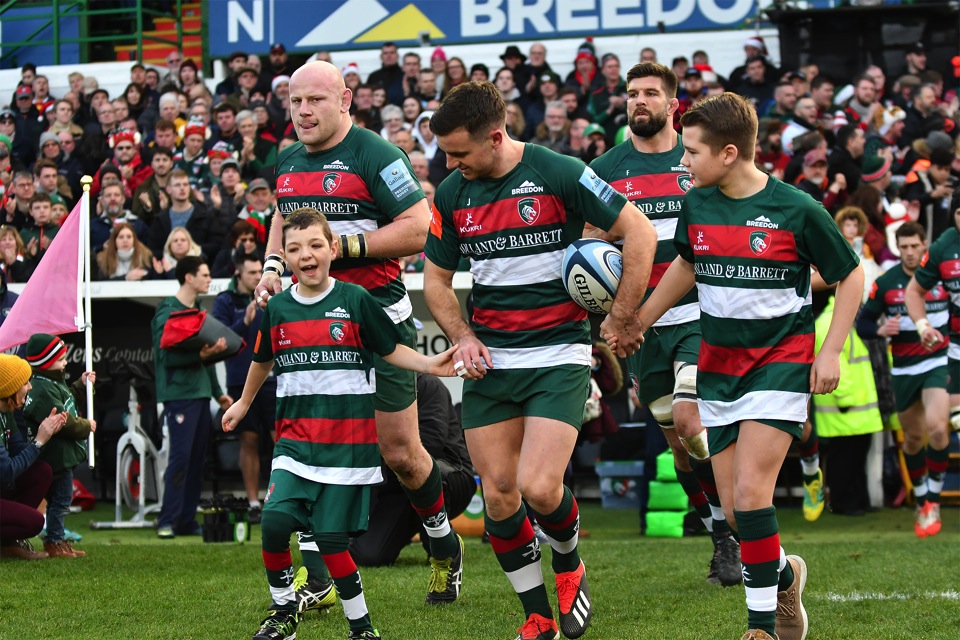 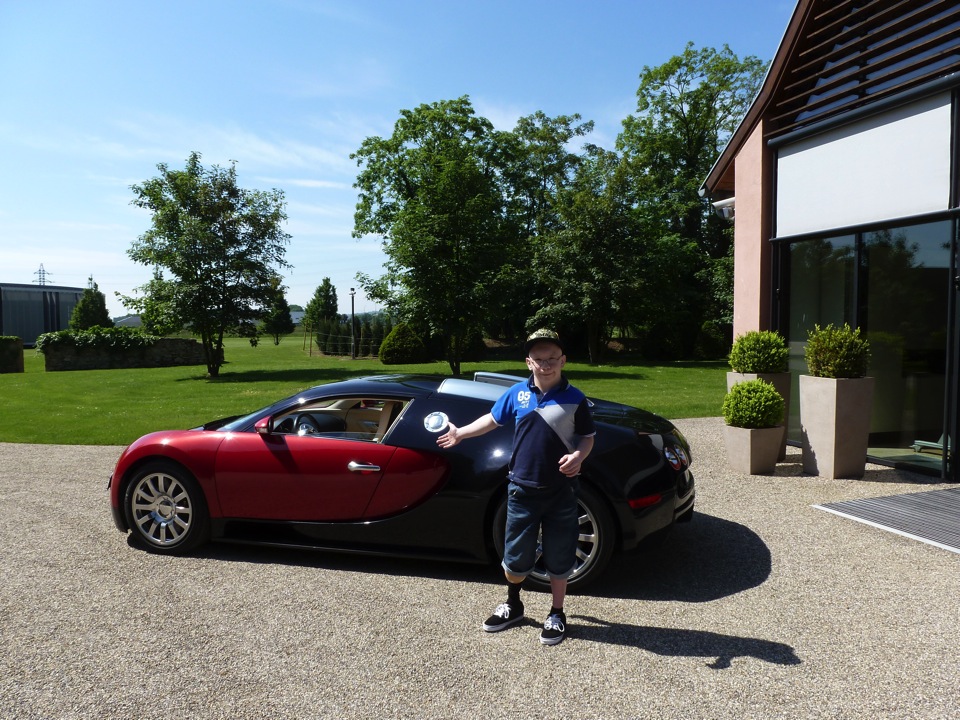 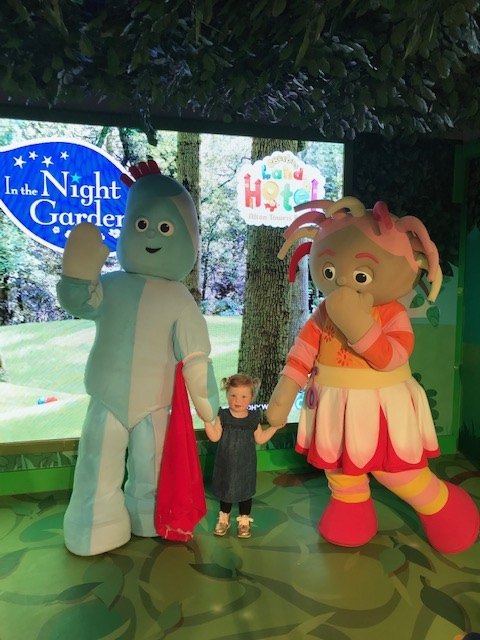 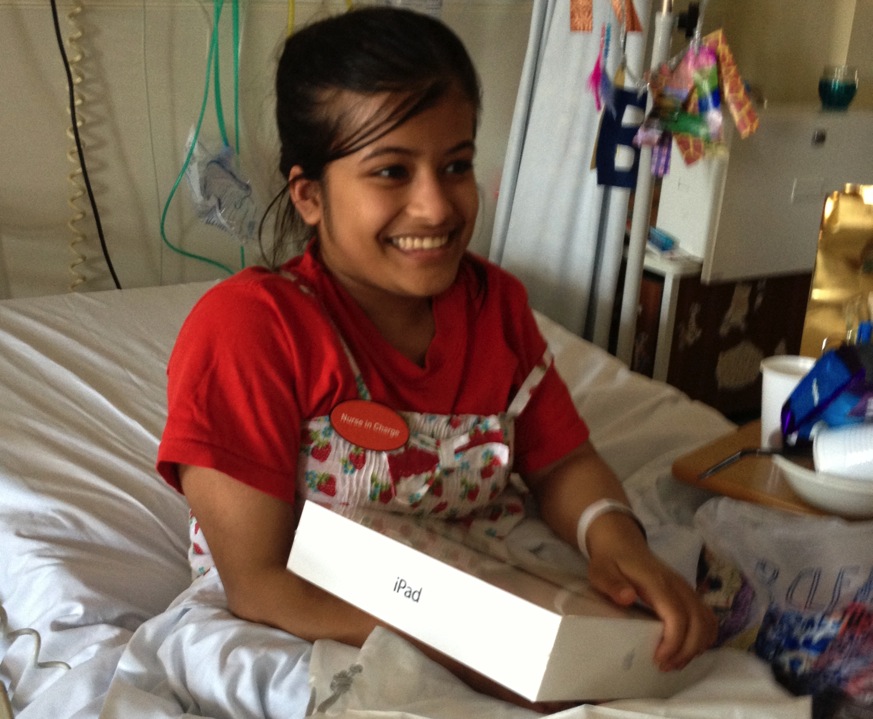 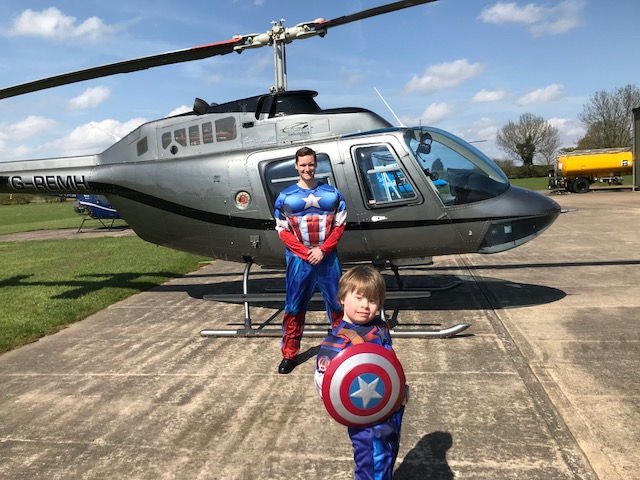 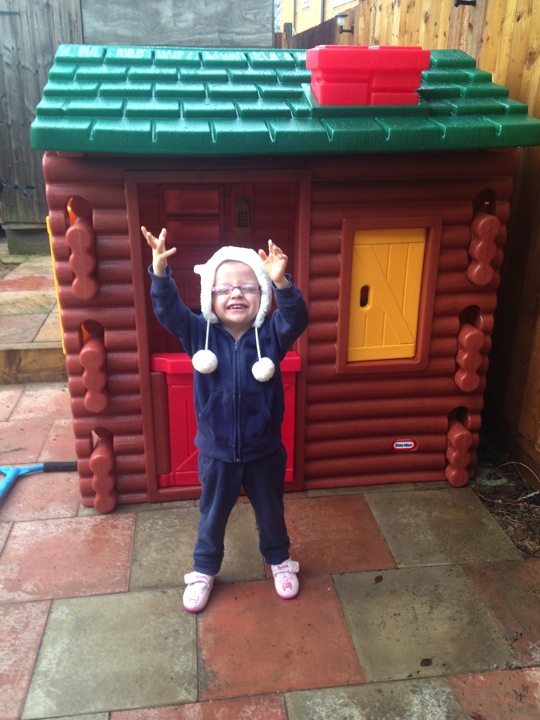 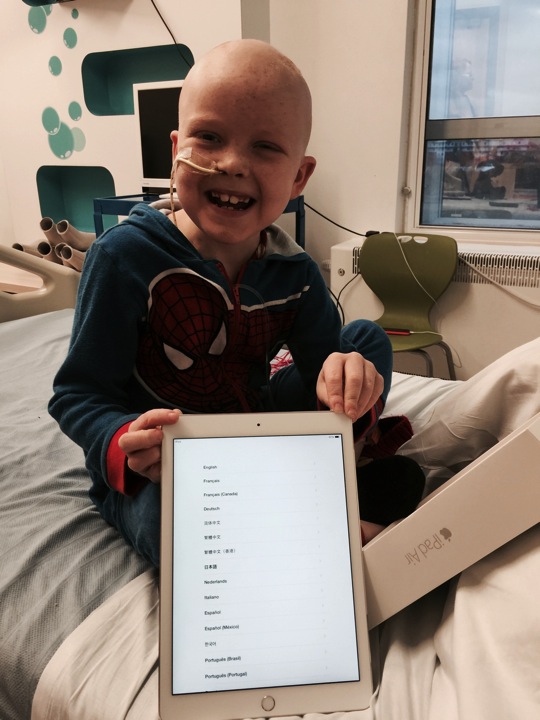 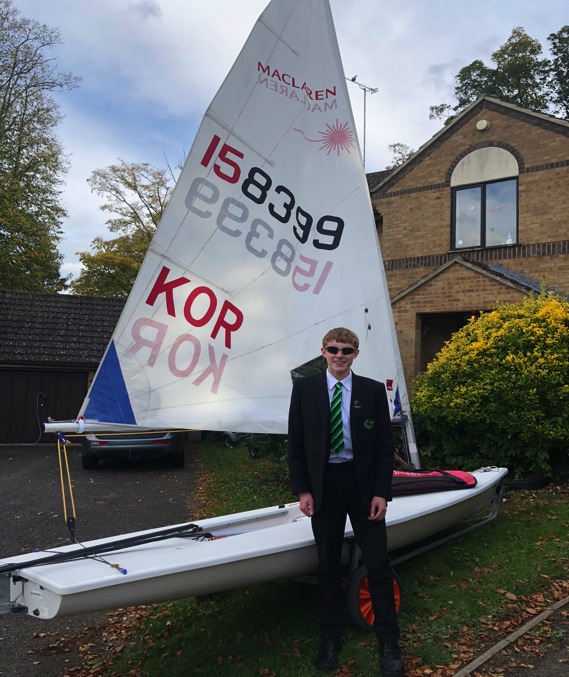 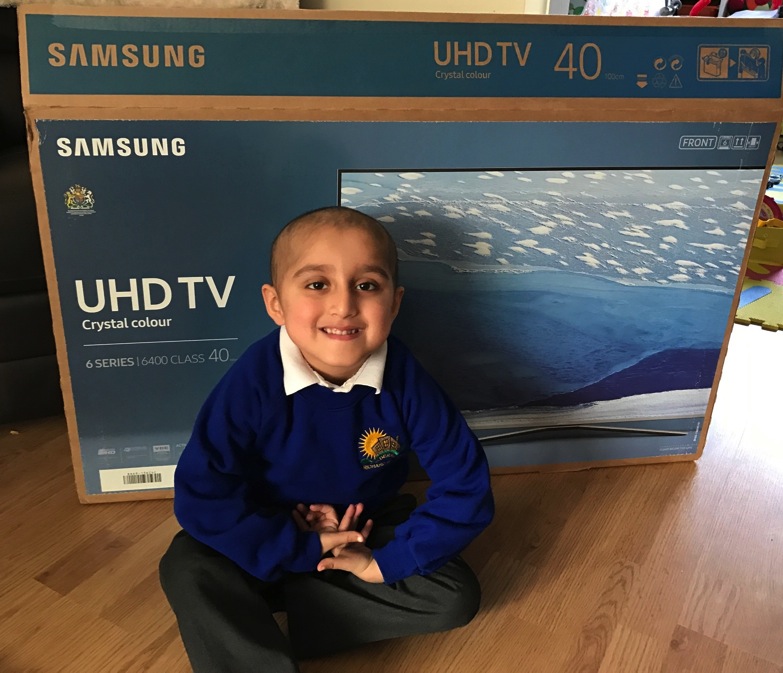 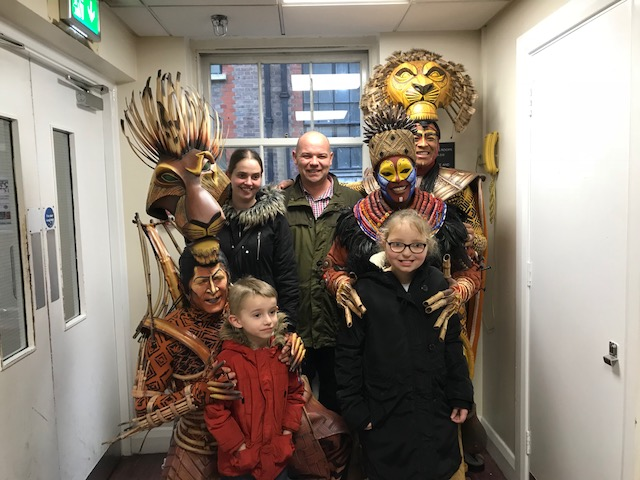 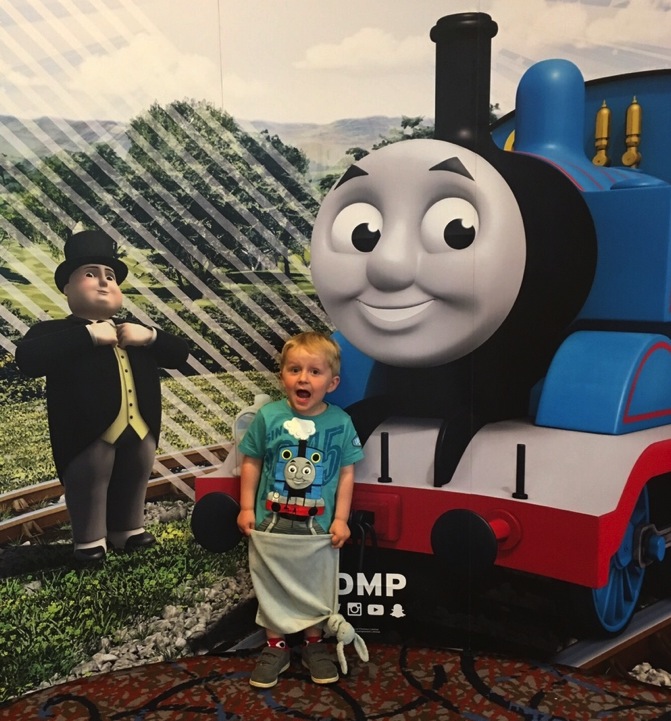 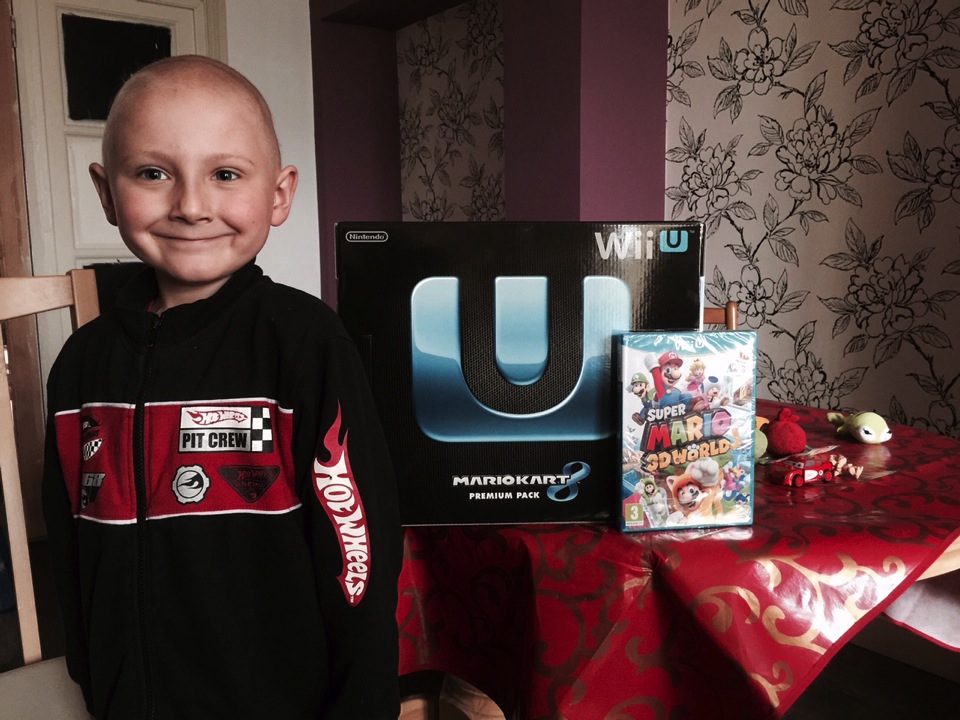 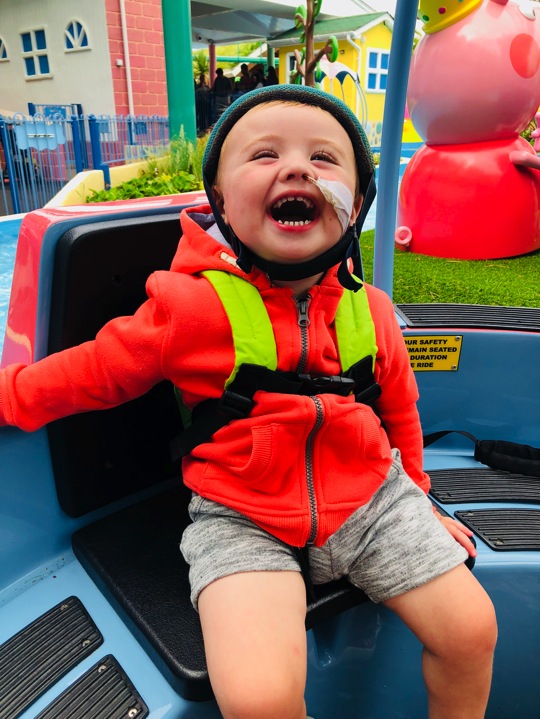 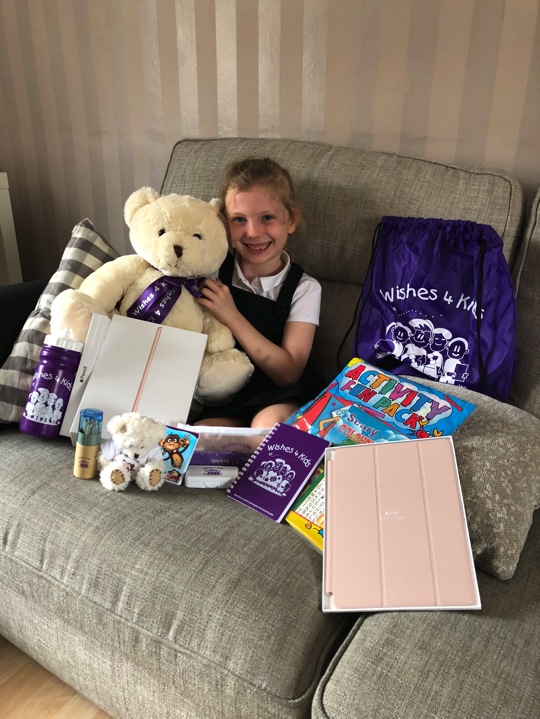 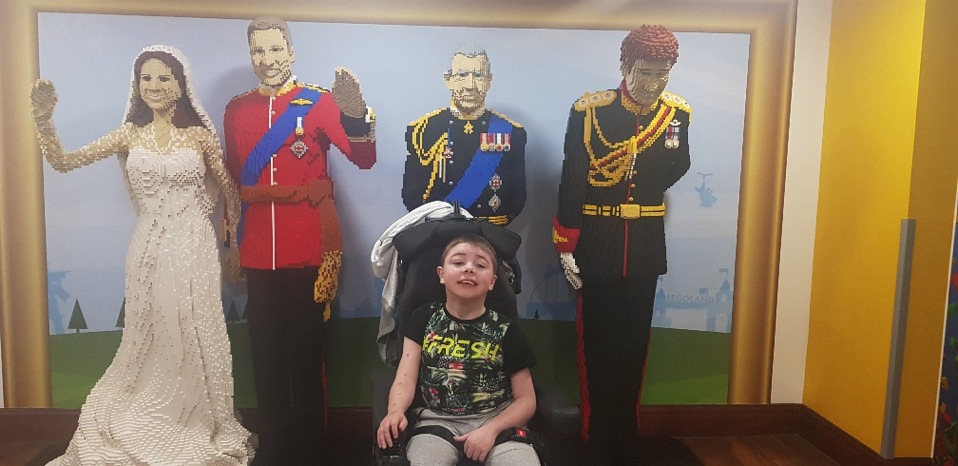 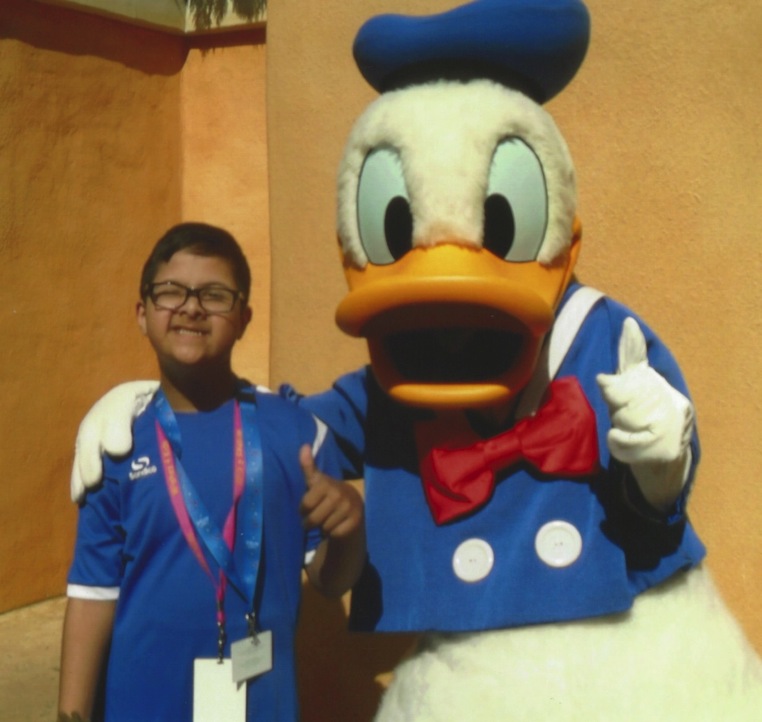 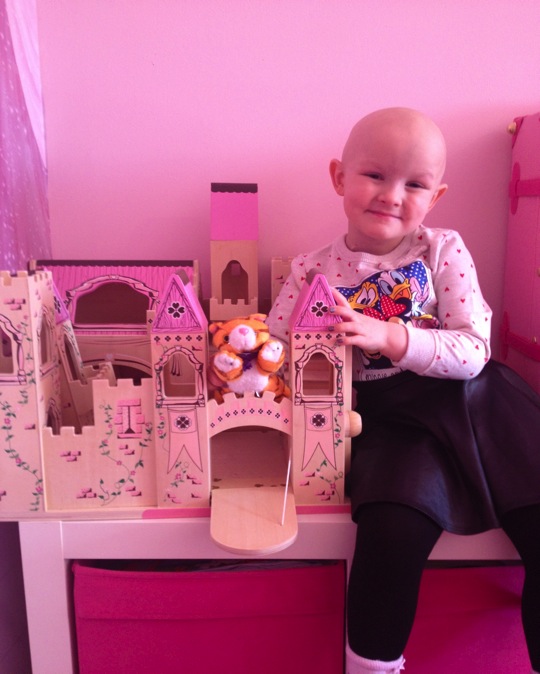 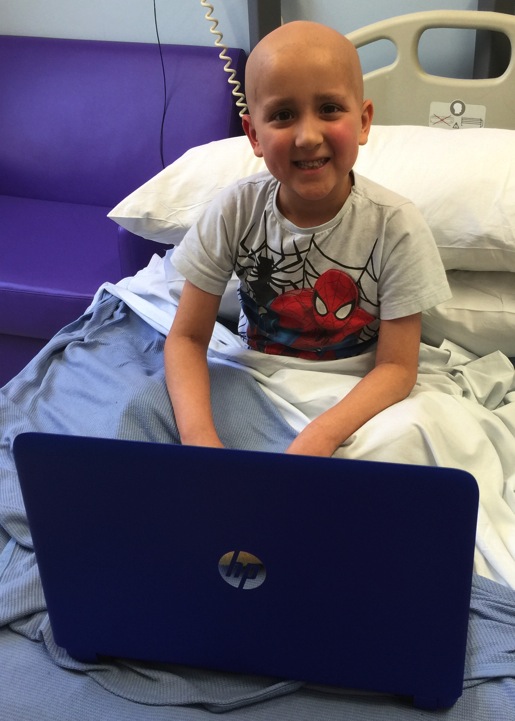 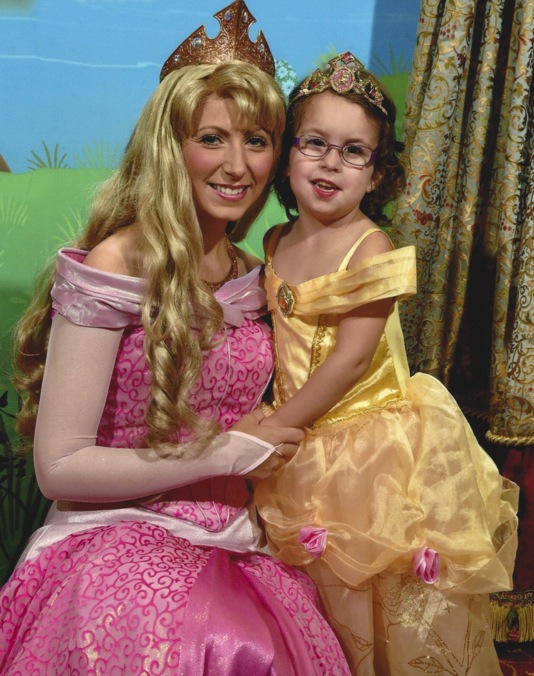 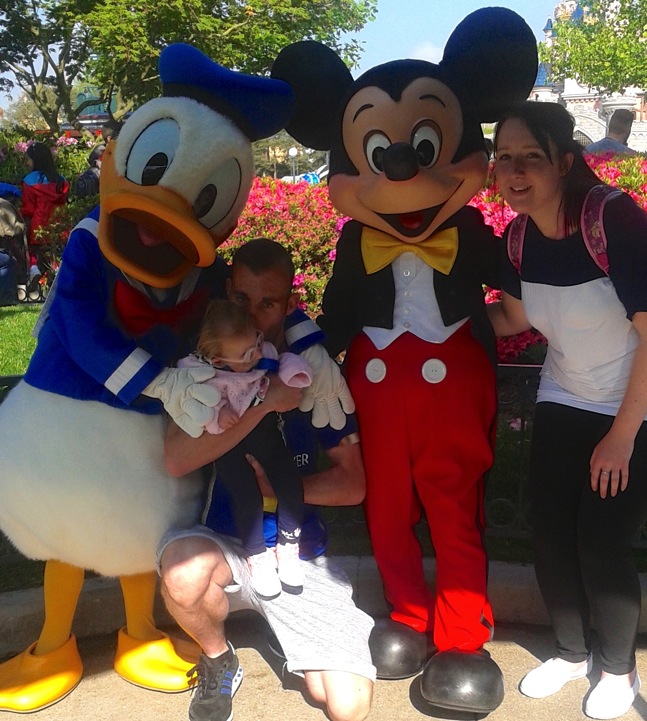 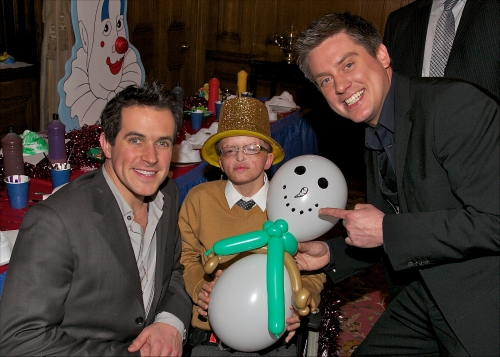 Registered Charity No. 1092962Tel: 0116 2543491Fax: 0116 2543492info@wishes4kids.co.ukwww.wishes4kids.co.uk
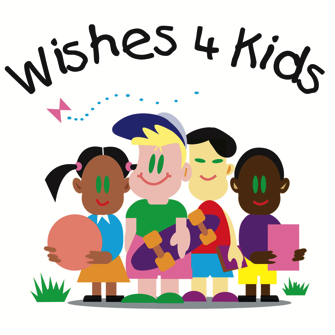